Novadpētniecības spēle “Pirkums pirms 290 gadiem”,veltījums grāfiem Broel Plāteriem, kuri 1729. gadā nopirka Krāslavu
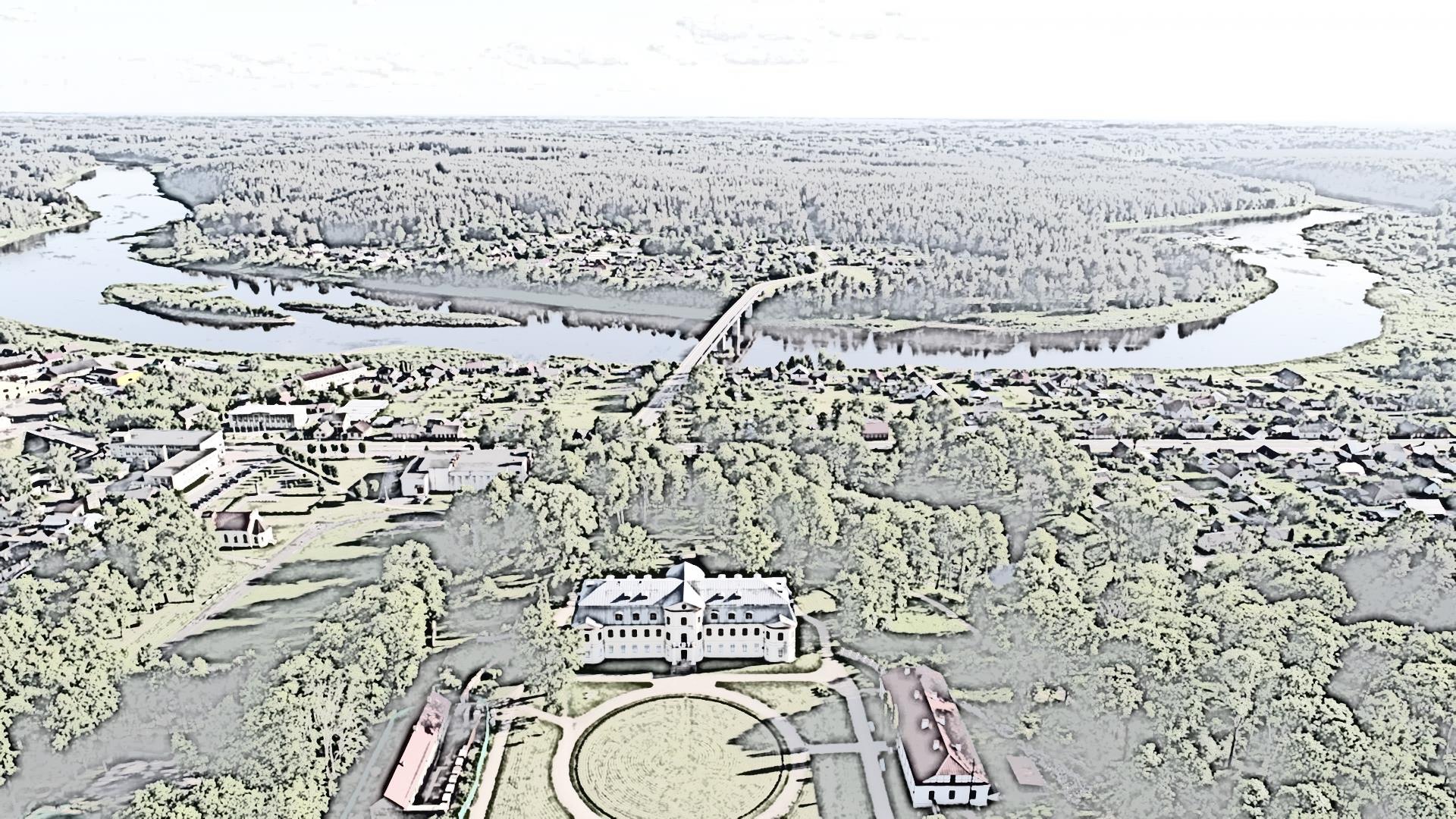 Krāslavas novada centrālā bibliotēka, 2019
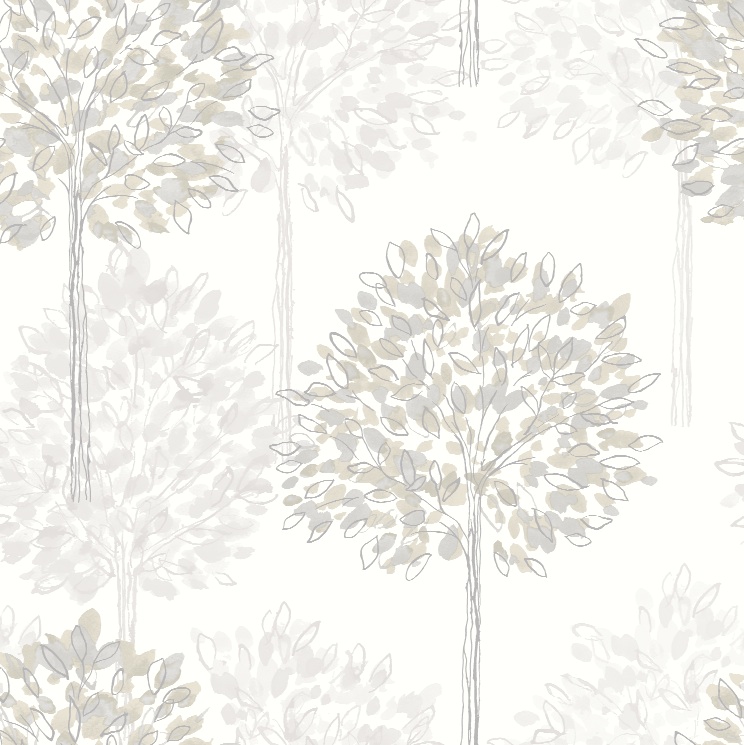 2019. gadā  aprit 290 gadi, kopš grāfs Jans Ludviks Broel Plāters nopirka Krāslavu. Ar grāfu Broel Plāteru ienākšanu Krāslavā, Krāslava pamazām top par sabiedriskās, ekonomiskās un kultūras dzīves centru. Tēva iesāktos saimnieciskās darbības virzienus turpina dēls – grāfs Konstantīns Ludviks Broel Plāters.
Šī spēle pēc savas būtības ir izglītojoša spēle ar novadpētniecisku izziņu. Spēle sastāv no 28 jautājumiem. Atbildot uz jautājumiem, vērīgi aplūkojiet skaidrojumus, kur ir skaidrotas uzdoto jautājumu atbildes. Pareizās atbildes gan būs jāskaita pašiem.
Lai izdodas iepazīt Krāslavu 18. gs.- 19.gs.,  
atcerēties jau zināmus vēstures līkločus, kā arī atklāt priekš sevis ko pavisam jaunu.
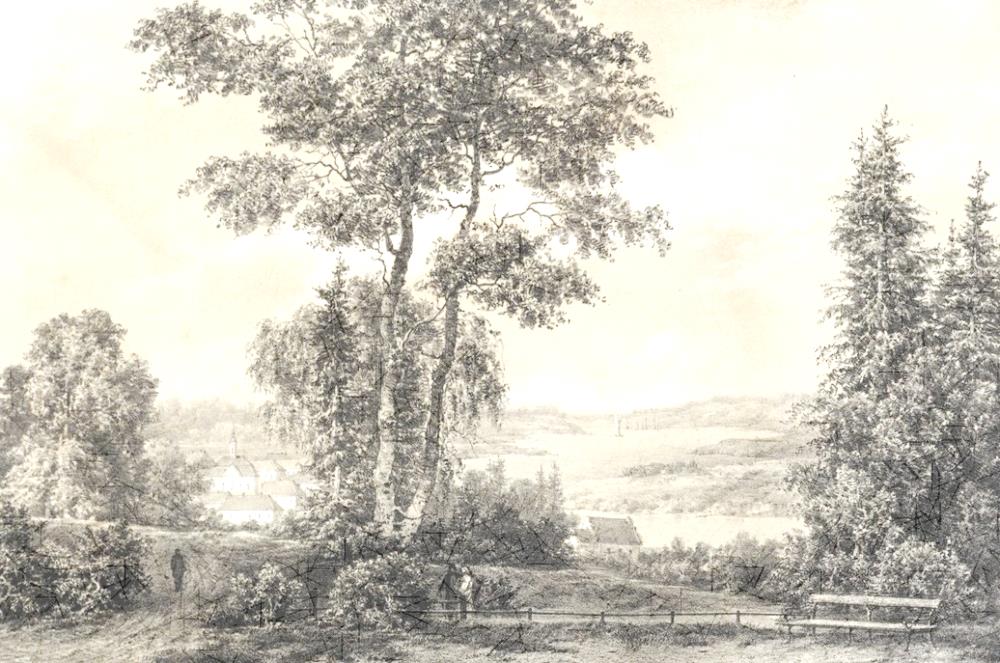 Sākt spēli
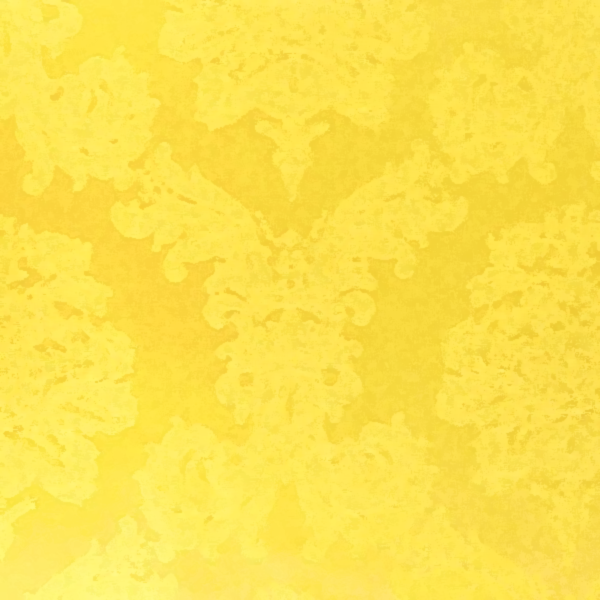 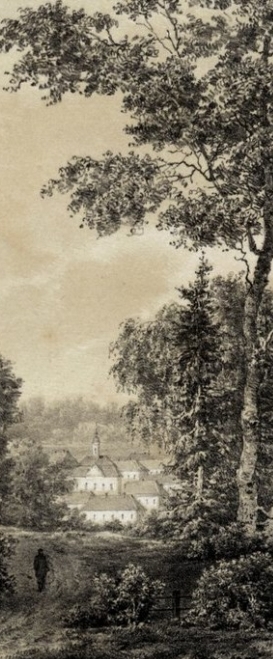 1
Kāds bija grāfa Jana Ludvika Broel Plātera ieņemamais amats Inflantijas vaivadijā, 
pērkot Krāslavu?
(1) hetmanis
(2) stārasts
(3) pans
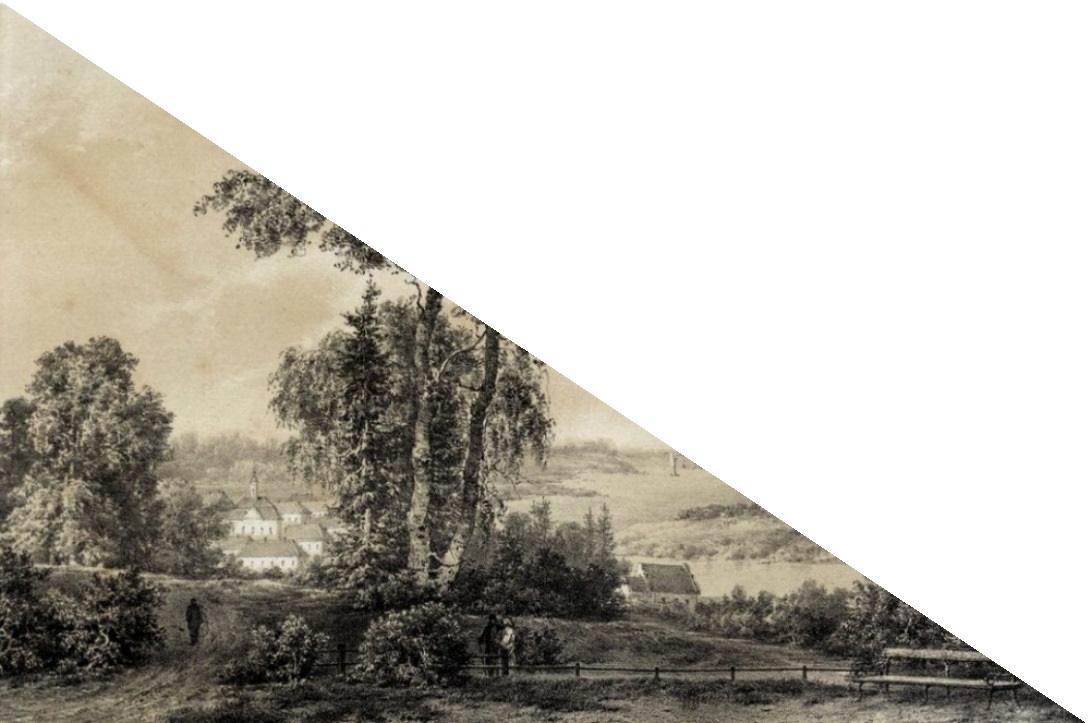 Atbilde nepareiza
Atbildēt vēlreiz
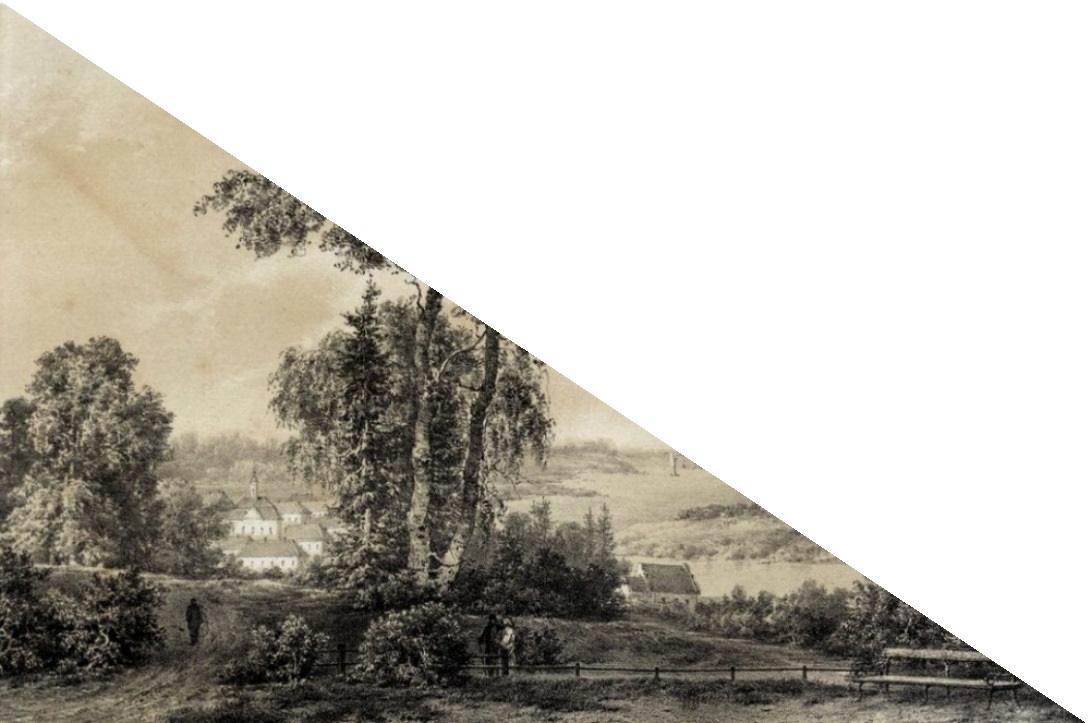 Atbilde pareiza
Izlasiet skaidrojumu
Skaidrojums
Hetmanis - algota karaspēka komandieris Polijā, no 16. gadsimta visa karaspēka pavēlnieks (lielhetmanis). 
Stārasts –  karaļa ierēdnis Polijā un Lietuvā 14.– 18. gadsimtā, kas veica administratīvas, tiesu un citas funkcijas vojevodistē, stārastijā, pagastā.
Pans – vēst. muižnieks Polijā, Ukrainā, Baltkrievijā.
1729. gadā grāfs Jans Ludviks Broel Plāters bija Daugavpils un visas Latgales stārasts.  
Varšavas seima 1677 konstitūcija noteica visai Latgalei vienu vaivadiju un piešķirot tai Inflantijas kņazistes valsts nosaukumu ar īpašu bīskapu un karaļa ieceltu vaivadu. Latgali iedalīja četrās (Ludzas, Rēzeknes, Daugavpils un Viļakas) stārastijās, ko pārvaldīja stārasti. Daugavpils stārasts bija arī visas Latgales stārasts, bet pārējie bija viņa apakšnieki.
Avots: Daugavas raksti. No Koškovciem līdz Daugavpilij.- Rīga, 1996.- 71.lpp.
Latviešu konversācijas vārdnīca. 10.sēj.- Rīga, 2001.- 20171.-20174.
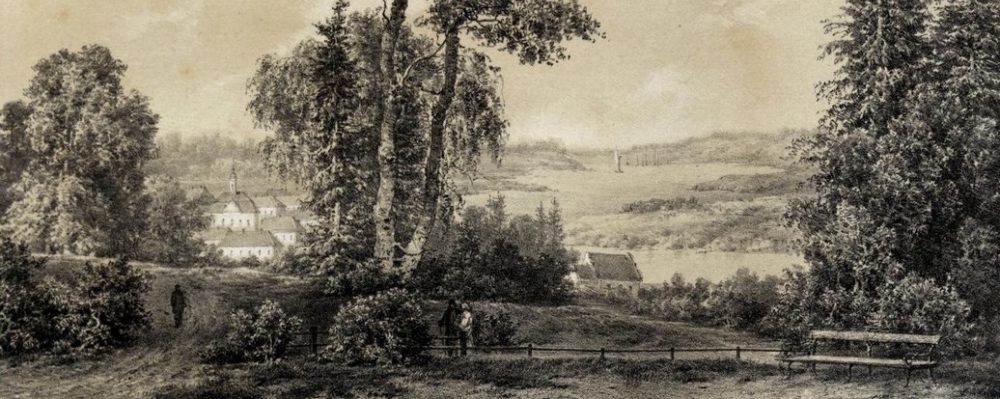 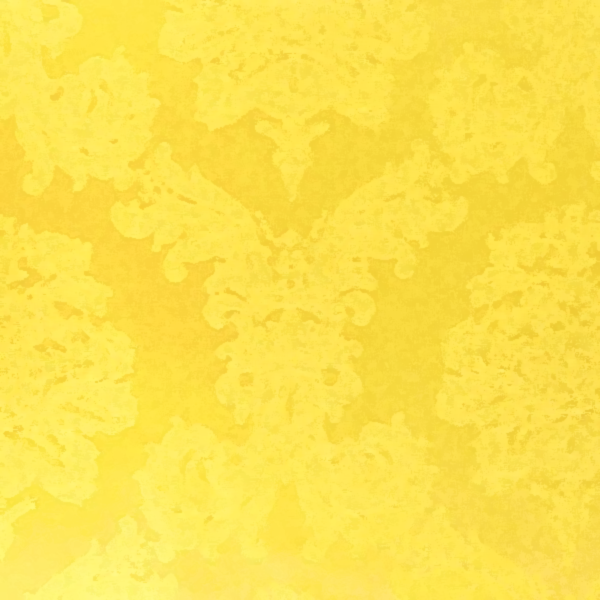 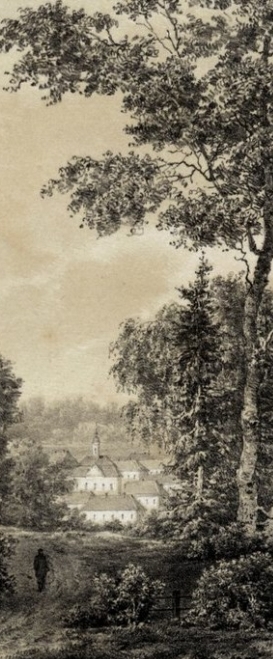 2
Vai tiesa, ka par 14 000 dālderu lielu naudas summu tika nopirkta tikai Krāslava?
(1) jā
(2) nē, tika nopirkti arī Kombuļi
(3) nē, tika nopirkti arī Pustiņa
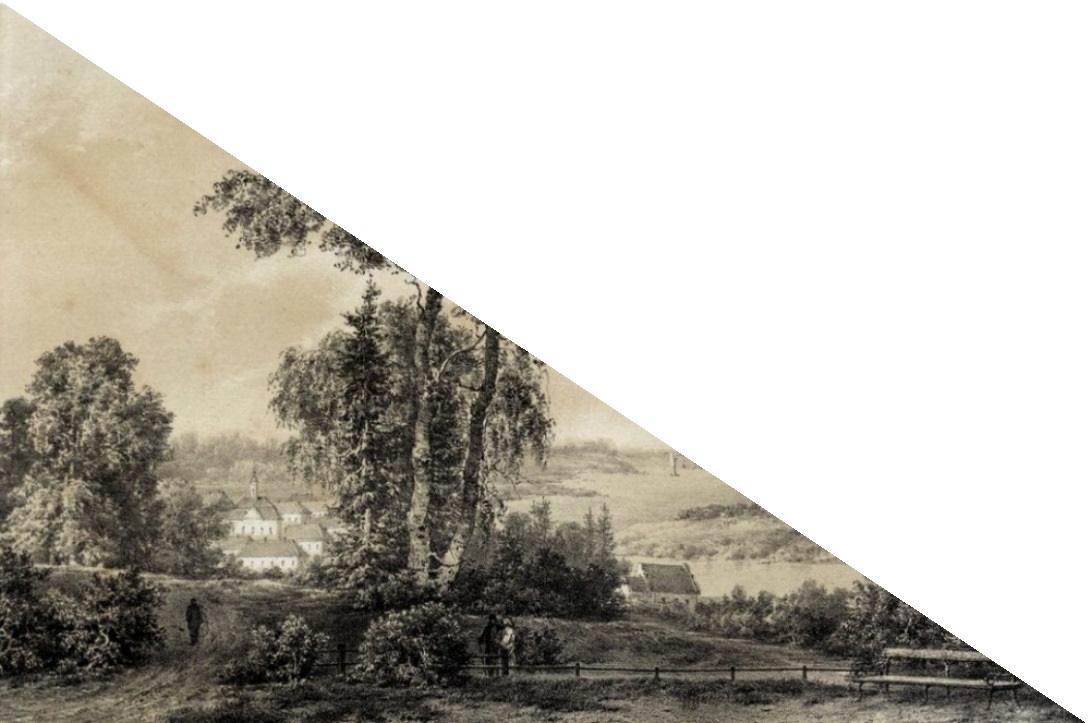 Atbilde nepareiza
Atbildēt vēlreiz
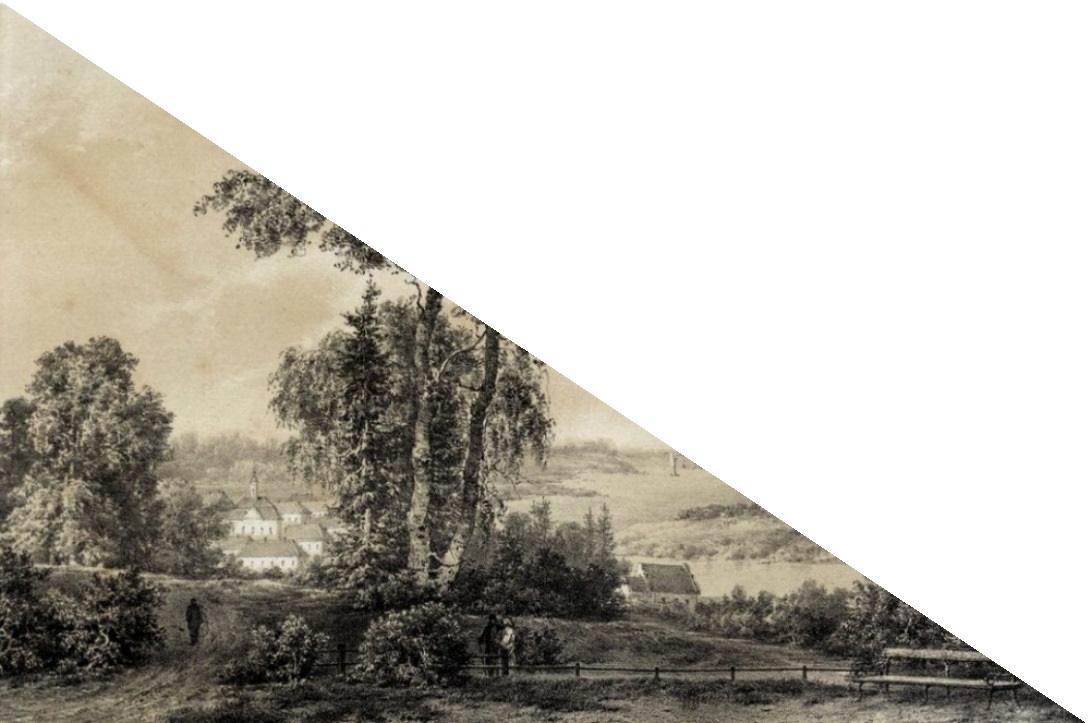 Atbilde pareiza
Izlasiet skaidrojumu
Skaidrojums

1729. gadā Jans un Terēze Huteni-Čapski Krāslavu kopā ar Kombuļiem pārdeva Latgales un Daugavpils stārastam grāfam Janam Ludvikam Broel Plāteram. 

Avots:  Zilgalvis, I. Daugavas muižas 18.gs.- 20.gs.sākums.- Rīga, 1998.- 20.lpp.
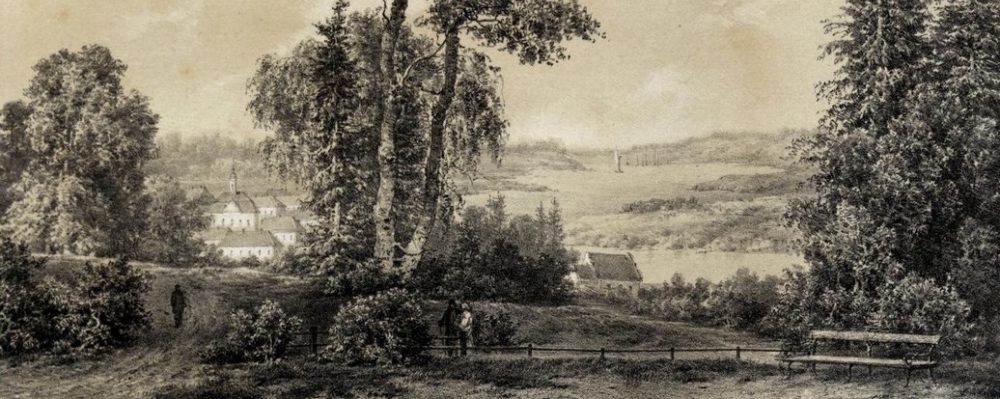 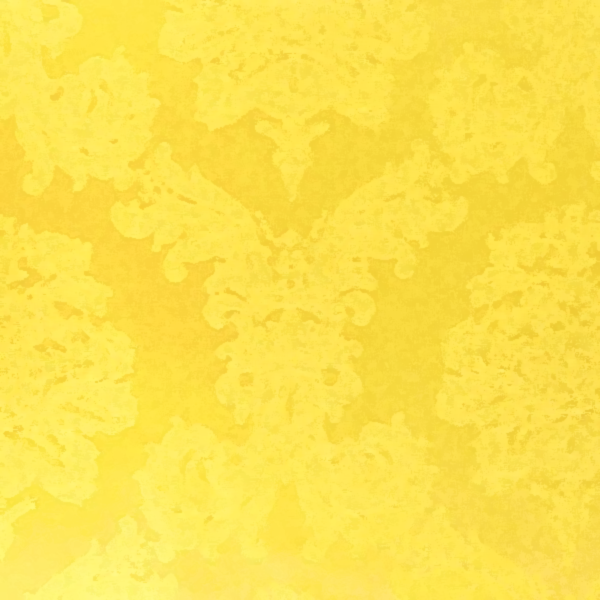 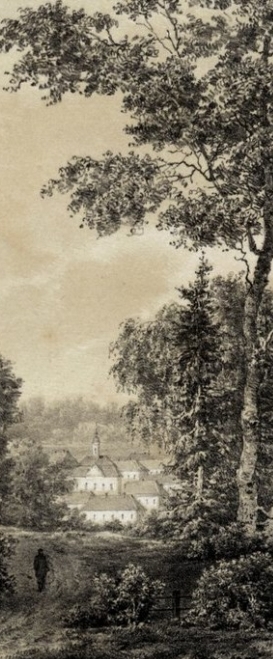 3
No kurienes pārcēlās grāfi Broel Plāteri, 
kad nopirka Krāslavu?
(1) no Varšavas
(2) no Dinaburgas
(3) no Indricas
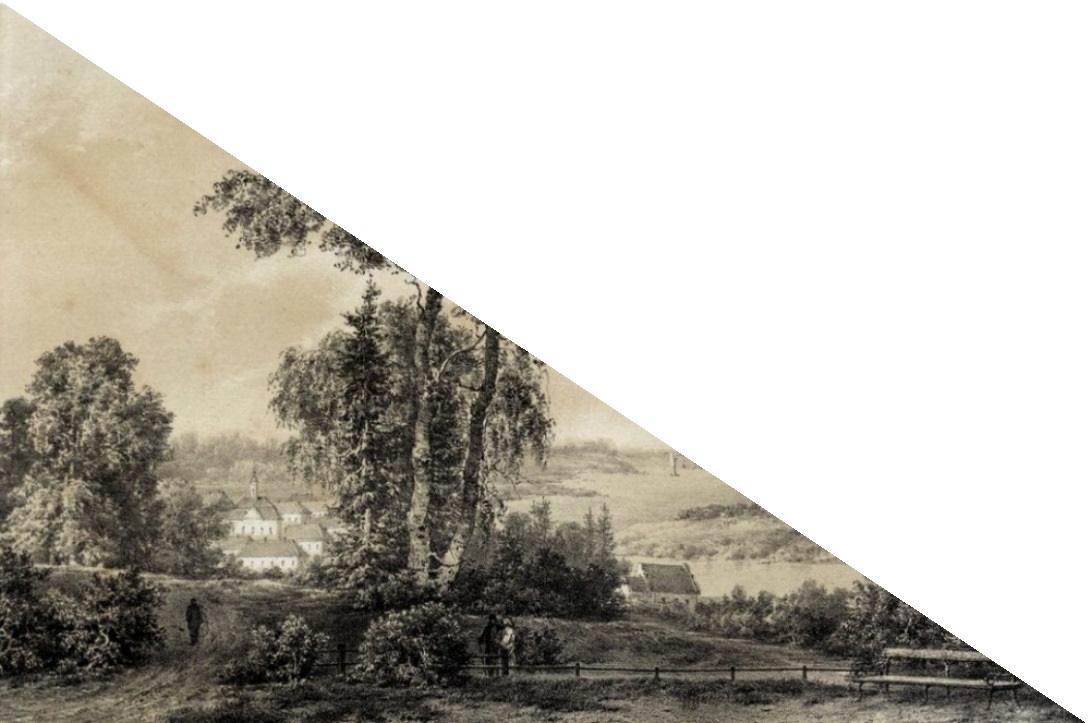 Atbilde nepareiza
Atbildēt vēlreiz
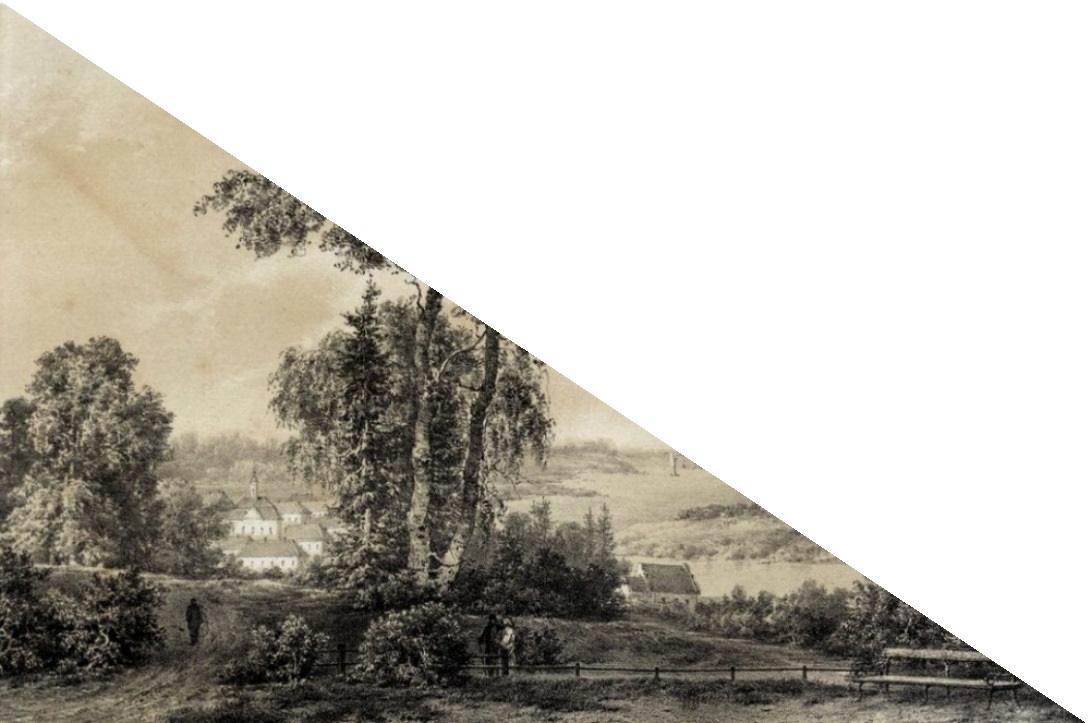 Atbilde pareiza
Izlasiet skaidrojumu
Skaidrojums

No 1725. gada Krāslava pieder Čapsku dzimtai, no kuras 1729. gada 
25. janvārī par 14 000 dālderu to nopērk Jans Ludviks Broel Plāters, Latgales un Daugavpils stārasts. Tajā pašā gadā viņš pārceļas 
no Indricas muižas uz Krāslavu …

Avots:  Krāslava. Gadi. Cilvēki. Notikumi – Krāslavas novada dome, 2003.- 11.lpp.
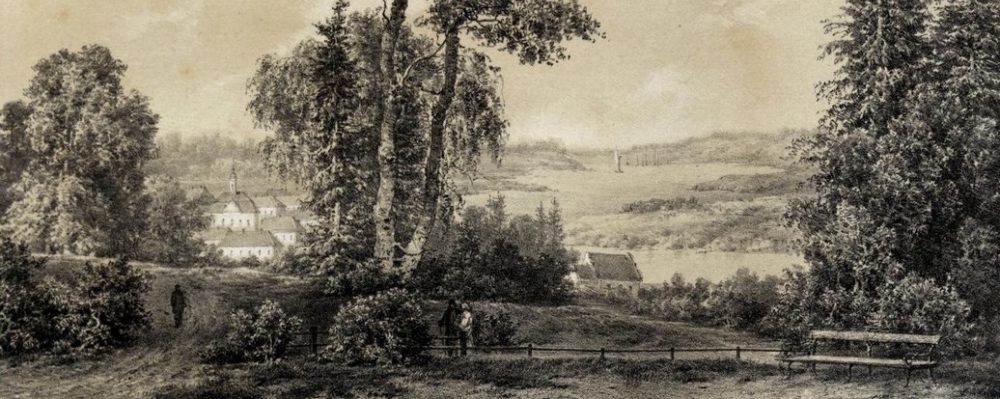 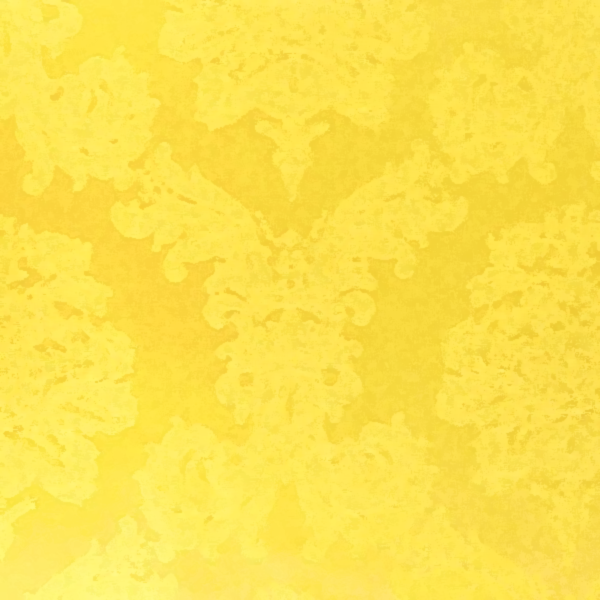 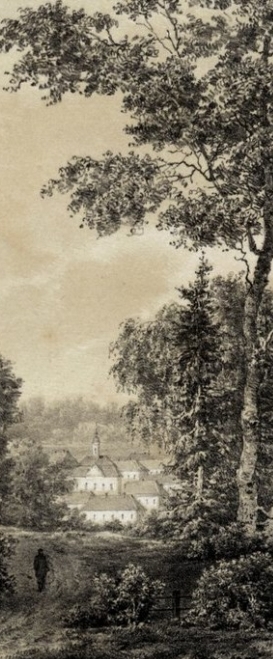 4
Cik sen grāfi Broel Plāteri 
jau dzīvoja Indricā?
(1) kopš 1531. gada
(2) kopš 1684. gada
(3) kops 1727. gada
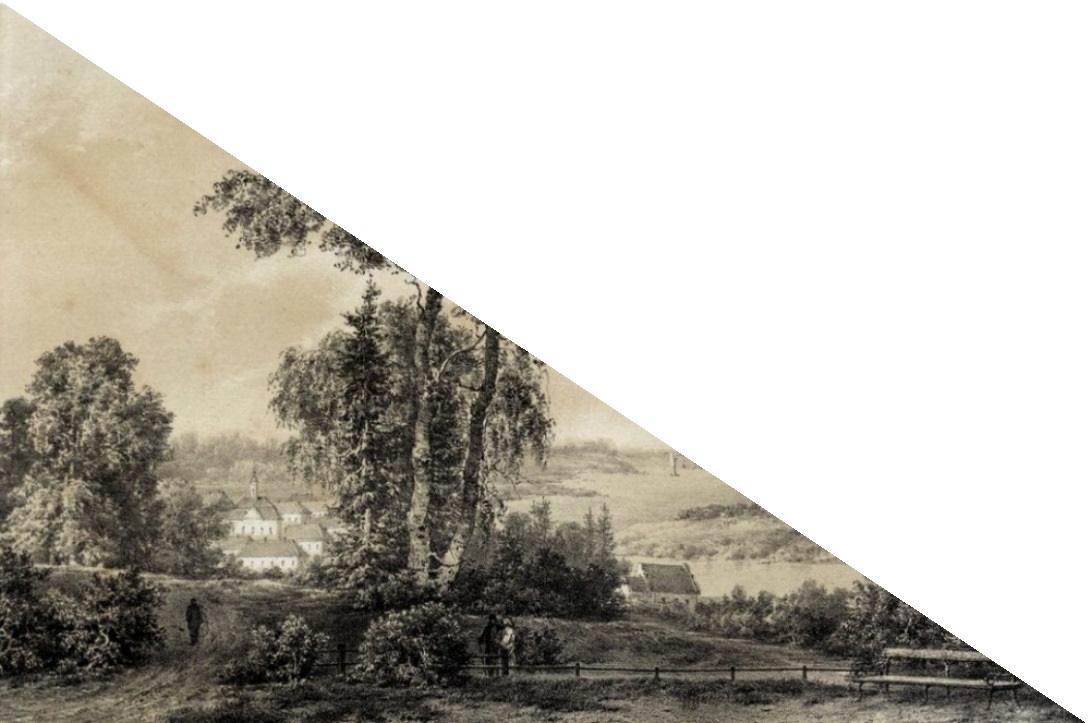 Atbilde nepareiza
Atbildēt vēlreiz
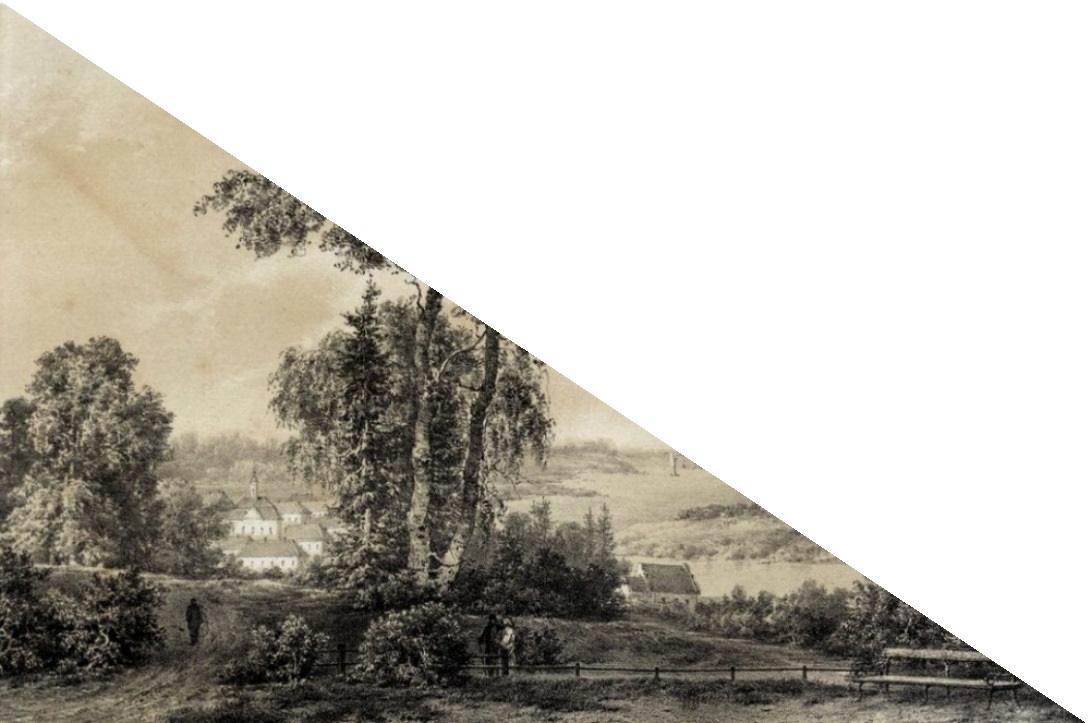 Atbilde pareiza
Izlasiet skaidrojumu
Skaidrojums

Indricas īpašums kopš 1531. gada atradies Plāteru dzimtas rokās.

Avots: Kaminska, R. Bistere, A. Sakrālās arhitektūras un mākslas mantojums vēsturiskajā Krāslavas rajonā – Rīga: Neputns, 2015.- 80. lpp.
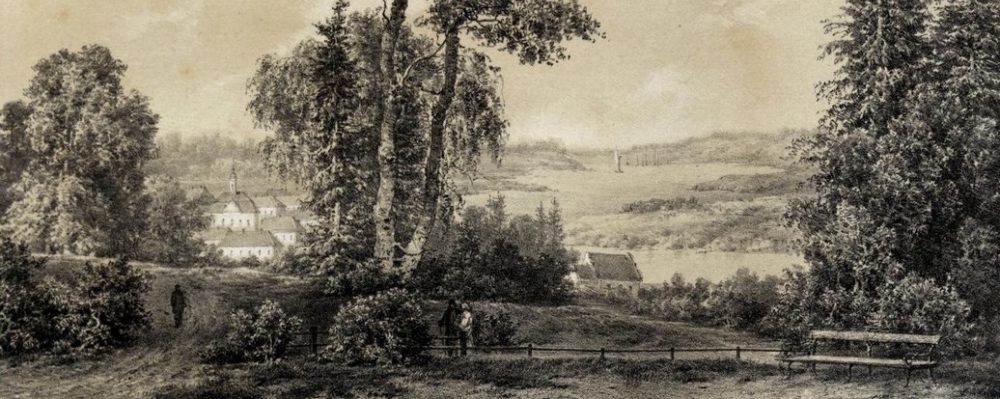 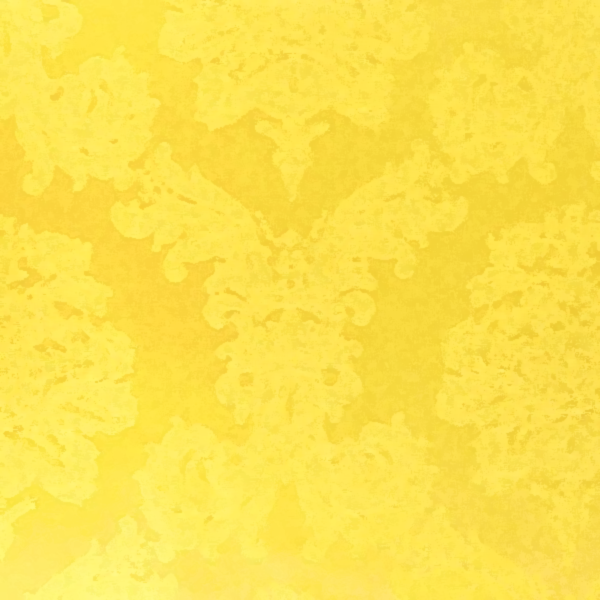 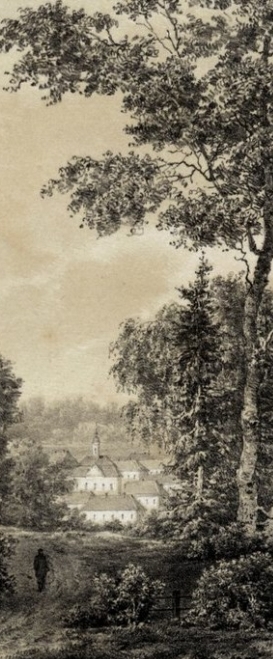 5
1531. gada 3. augustā Livonijas ordeņa mestrs Hermans fon Brigenejs Indricas muižu piešķīris Plāteru dzimtai, 
kuras īpašumā tā atradās 
līdz pat 20. gs. sākumam. 
Kā sauca šo Indricas muižas īpašnieku?
(1) Frideriks Plāters
(2) Henriks Plāters
(3) Jans Ludviks Plāters
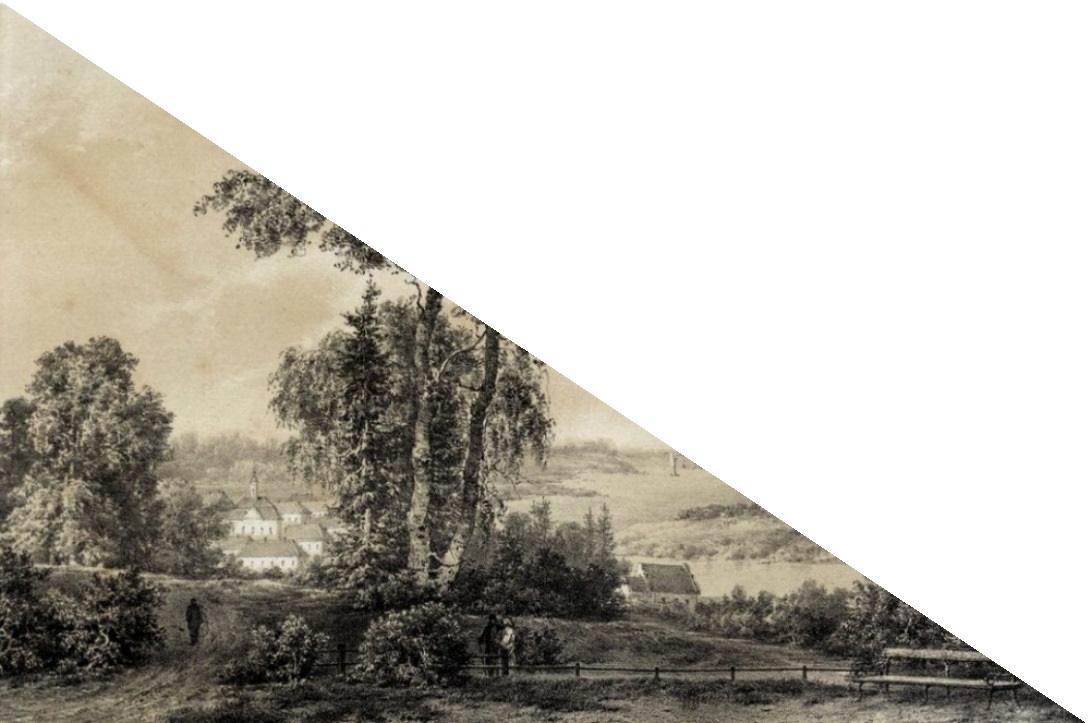 Atbilde nepareiza
Atbildēt vēlreiz
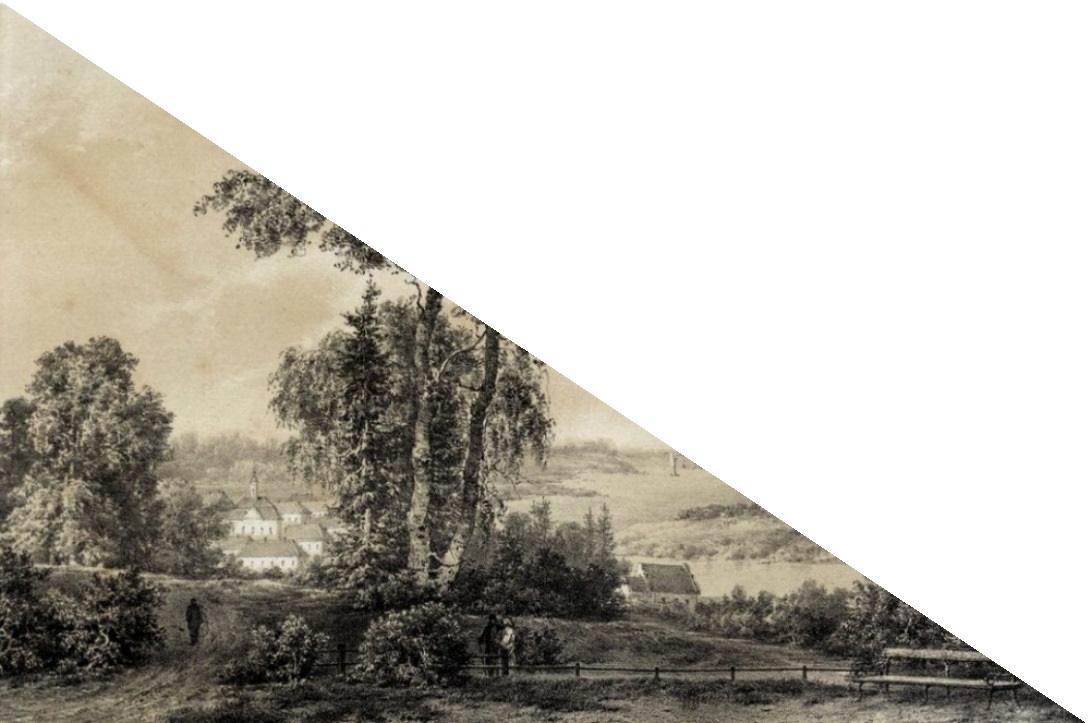 Atbilde pareiza
Izlasiet skaidrojumu
Skaidrojums
1531. gada 3. augustā Livonijas ordeņa mestrs Hermans fon Brigenejs Indricas muižu piešķīra Friderikam Plāteram. Viņš ir Plāteru dzimtas aizsācējs Indricā. 1533. gada 27. janvārī Frideriks Plāters savus īpašumus sadalīja starp trim dēliem, vidējais dēls Henriks  mantoja Indricas muižu. Jans Ludviks Plāters (Krāslavas īpašnieks) ir Plāteru dzimtas pēcnācējs jau devītajā paaudzē.
Avots:  Konarski, Szymon. Platerowie. – Paryż,  1955.- 16.- 17.lpp.
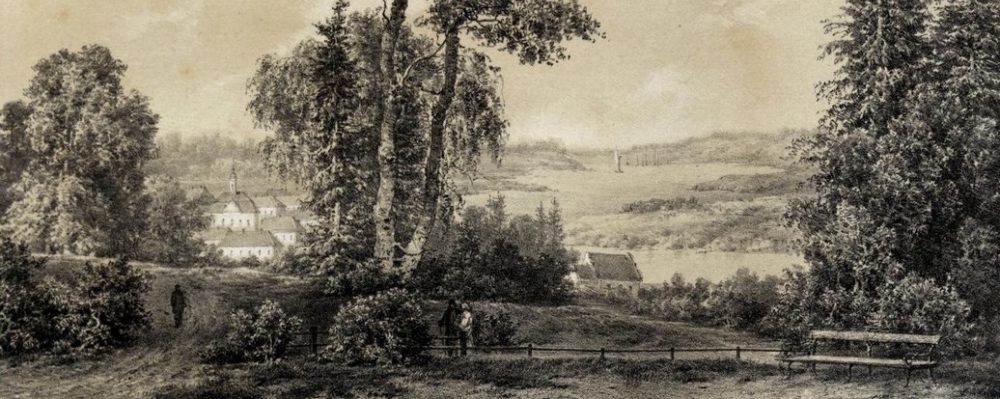 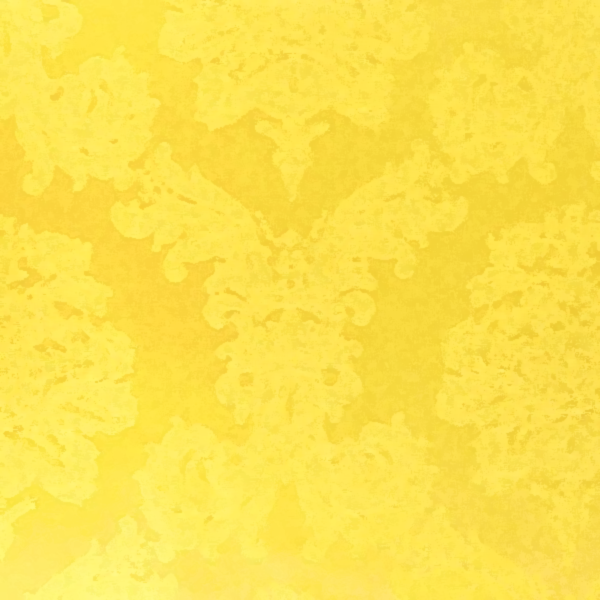 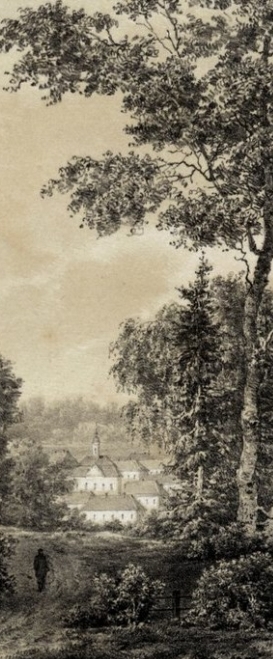 6
Kādā statusā Krāslava tika nopirkta 
1729. gadā?
(1) kā muiža
(2) kā miests
(3) kā sādža
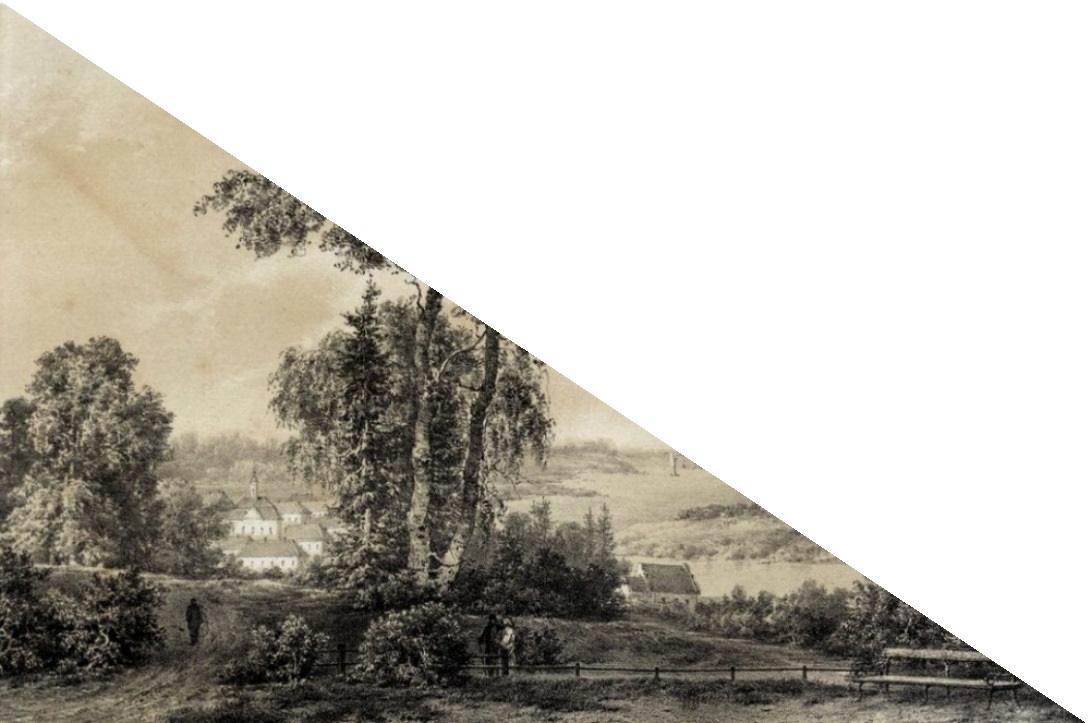 Atbilde nepareiza
Atbildēt vēlreiz
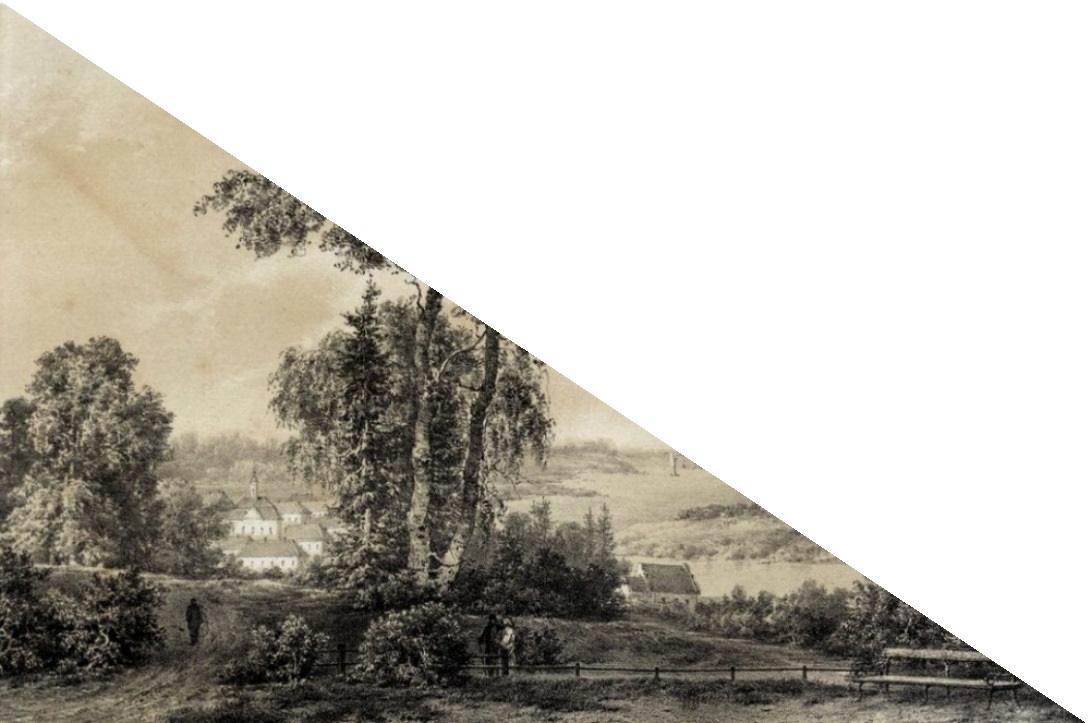 Atbilde pareiza
Izlasiet skaidrojumu
Skaidrojums

1729. gadā Krāslavu apstiprināja par miestu, te atradās 47 ēkas, no kurām tikai dažas bija mūra – muižnieku viesnīca “Livonija”, zirgu pasta stacija, graudu noliktava, divi krogi.

Avots:  Krāslava. Gadi. Cilvēki. Notikumi – Krāslavas novada dome, 2003.- 11.lpp.
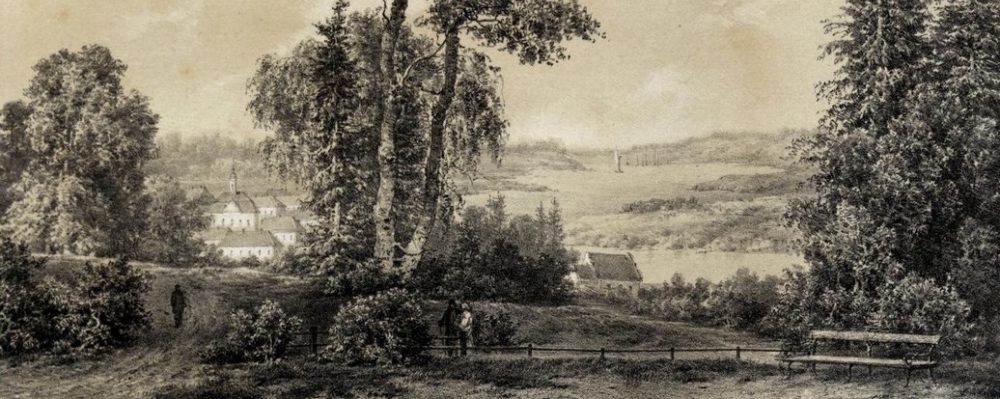 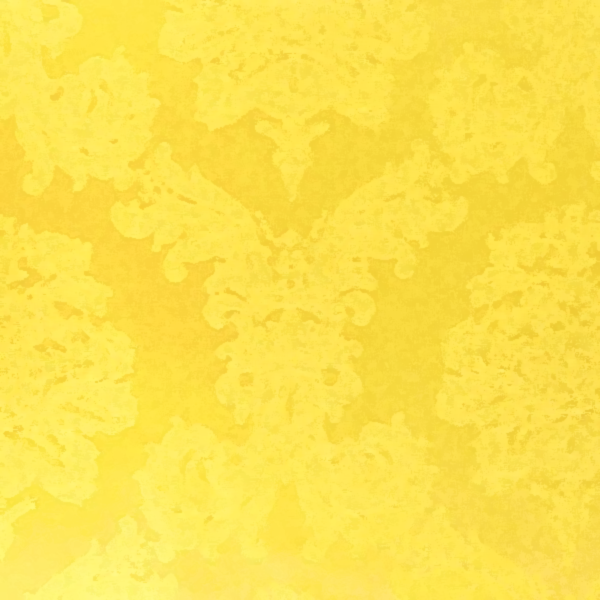 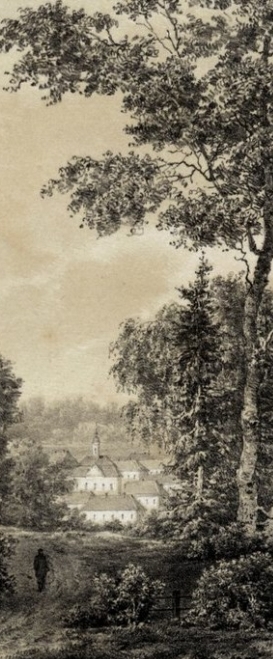 7
Kādu reliģisko konfesiju dievnami 
bija Krāslavā uz 1729. gadu?
(1) katoļu baznīca
(2) katoļu baznīca, pareizticīgo dievnams, vecticībnieku lūgšanu nams
(3) katoļu baznīca, pareizticīgo dievnams, vecticībnieku lūgšanu nams, ebreju sinagoga
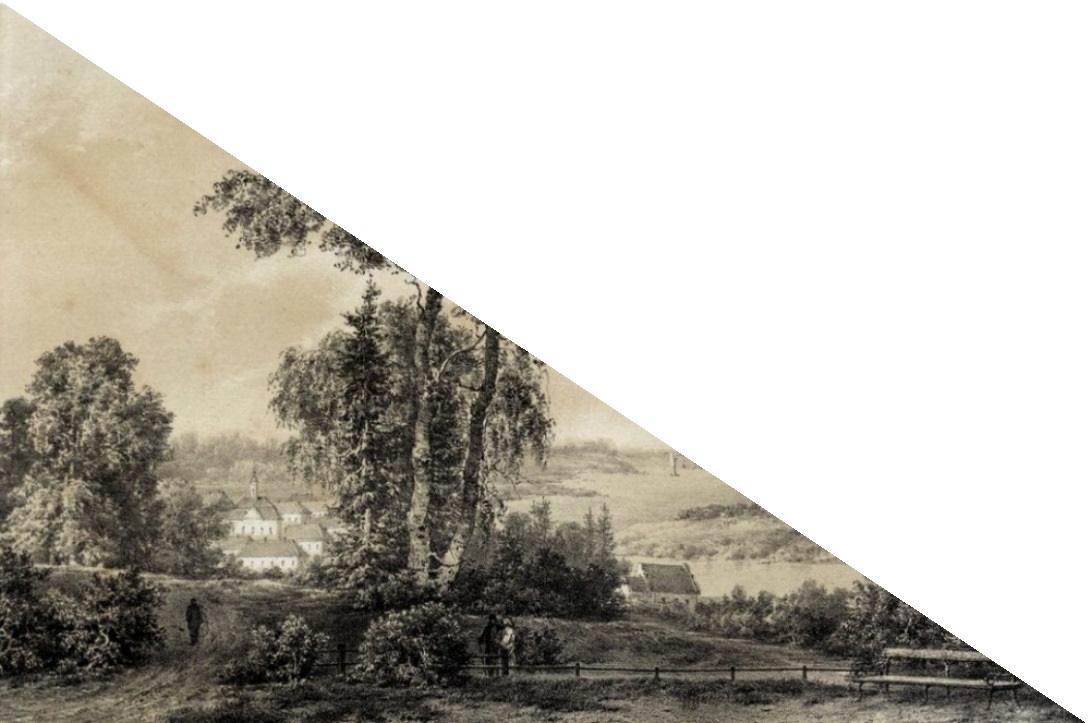 Atbilde nepareiza
Atbildēt vēlreiz
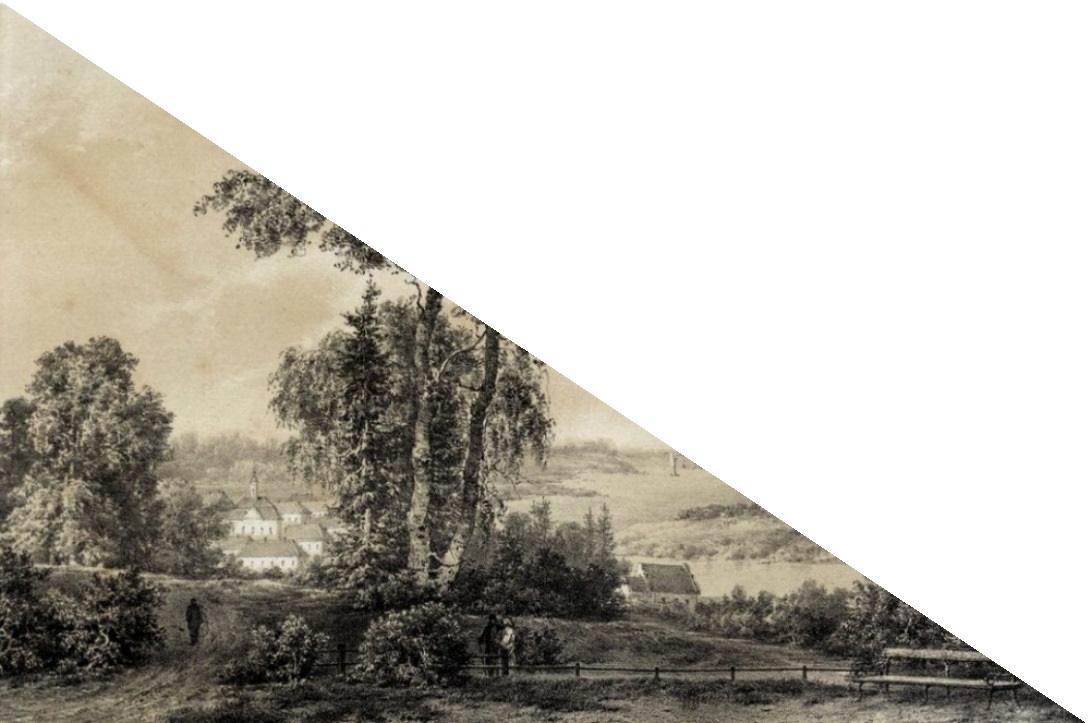 Atbilde pareiza
Izlasiet skaidrojumu
Skaidrojums
Vēstures avotos koka katoļu baznīca Krāslavā minēta jau 16. gs., kas darbojusies Indricas filiāles statusā. 1676. gadā šīs baznīcas vietā jezuīts Georgs Līdinghauzens-Volfs uzcēlis jaunu koka dievnamu. Šī koka baznīca Krāslavā pastāvēs 85 gadus, vēlāk tiks pārvesta uz Kombuļiem.
Pirmais pareizticīgo dievnams tiks iesvētīts 1840. gadā, konsekrēts svētā Jura godam.
Vecticībnieku draudze Krāslavā oficiāli tiks reģistrēta 1850. gadā. 
Ebreju sinagoga Krāslavā  tiks uzcelta 1764. gadā.
Avots:  Kaminska, R., Bistere, A. Sakrālās arhitektūras un mākslas mantojums vēsturiskajā Krāslavas rajonā – Rīga, Neputns, 2015.- 18.lpp.
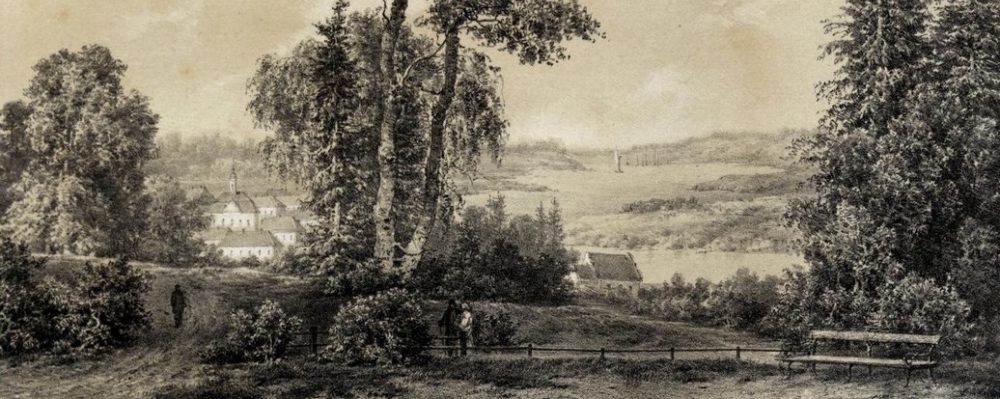 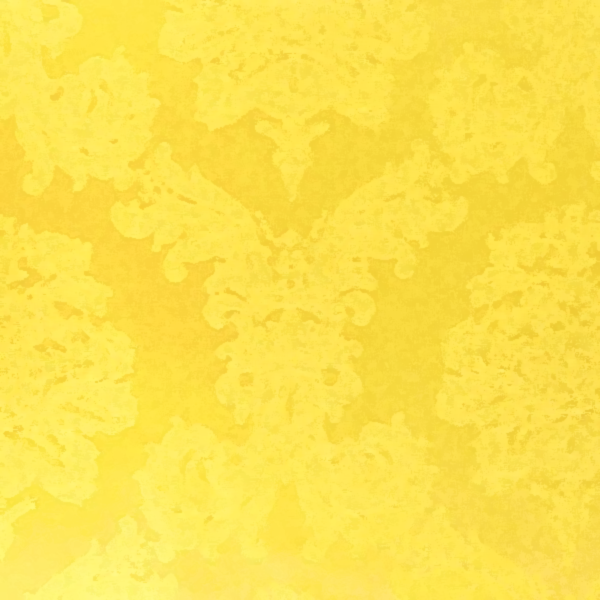 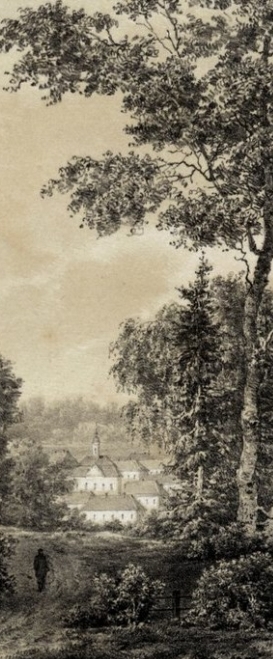 8
Kura ordeņa misionāri sākotnēji nodrošināja pastorālo aprūpi Krāslavas katoļu draudzē?
(1) dominikāņi
(2) jezuīti
(3) lazaristi
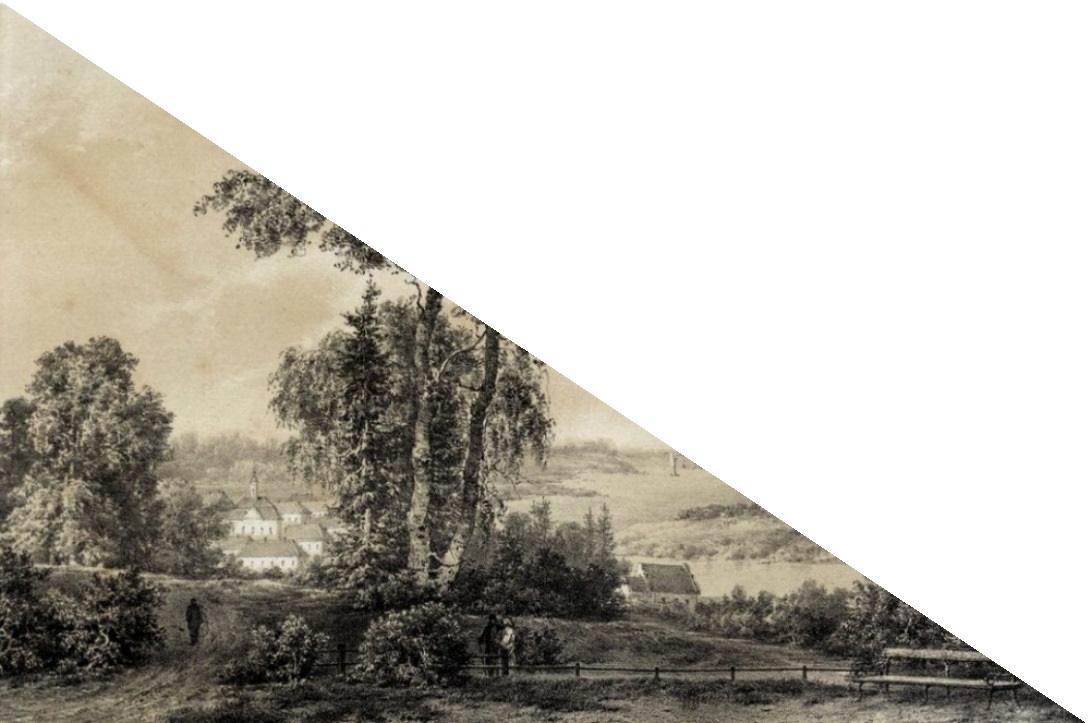 Atbilde nepareiza
Atbildēt vēlreiz
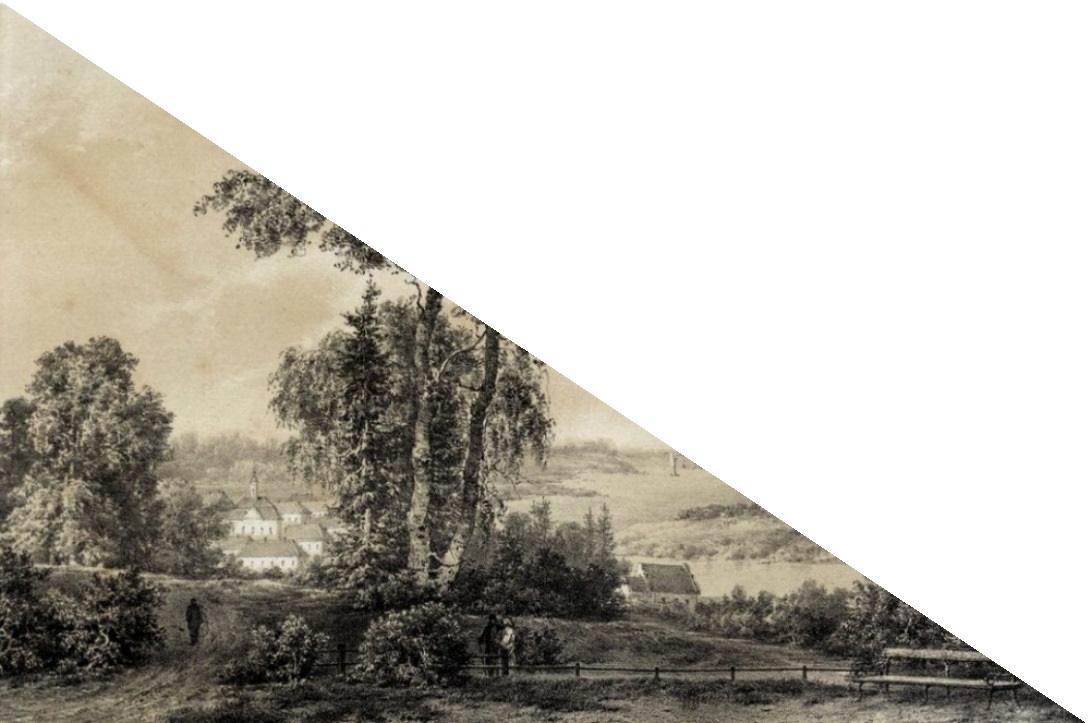 Atbilde pareiza
Izlasiet skaidrojumu
Skaidrojums
No 1676. gada līdz 1755. gadam  Krāslavas katoļu draudzei pastorālo aprūpi nodrošināja  jezuītu tēvi. Jezuītu misiju Krāslavā ieviesis Krāslavas pusmuižas īpašnieks, jezuīts  Juris Ludingshauzens Volfs. No ilggadējiem misionāriem Krāslavā minams P. Kazimirs Demkovskis, kurš Krāslavā nokalpojis vairāk kā divdesmit gadus, miris 1730. gadā. 
Vēlāk jezuītu misiju materiāli atbalstījusi arī  grāfiene Rozālija Plātere. No 1755. gada jezuītu misija tiek pārcelta uz Indricu, bet Krāslavā  jezuītus nomainīja lazaristi.
Avots:  Latvijas vēstures avoti jezuītu ordeņa archivos. III sējums - Rīga, 1940. – 259.-260. lpp.//
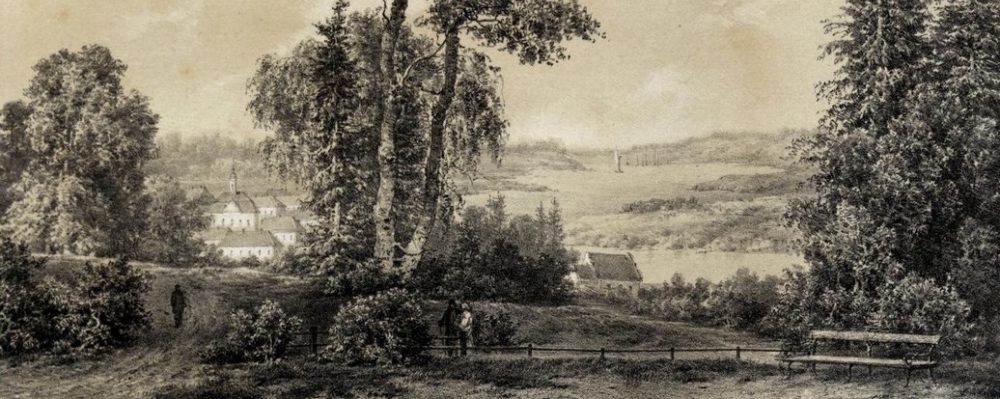 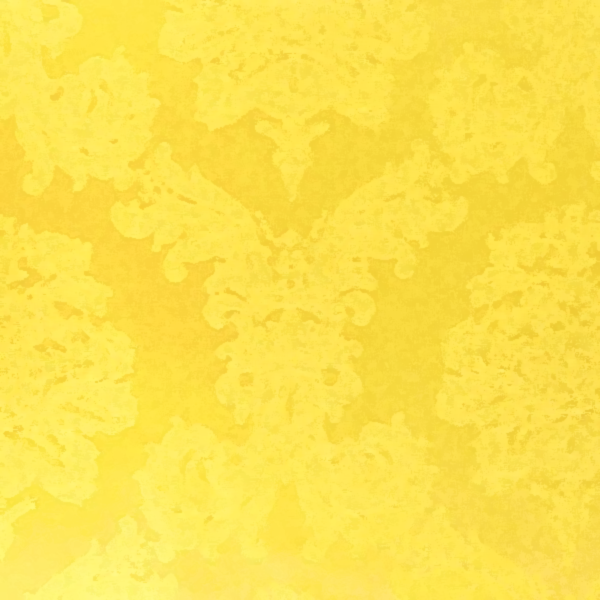 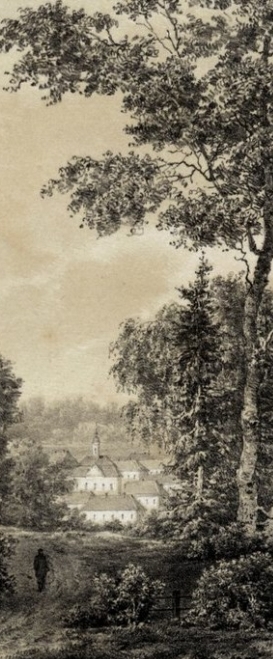 9
Kā sauca grāfa  Jana Ludvika 
Broel Plātera sievu?
(1) Teofilla
(2) Rozālija
(3) Augusta
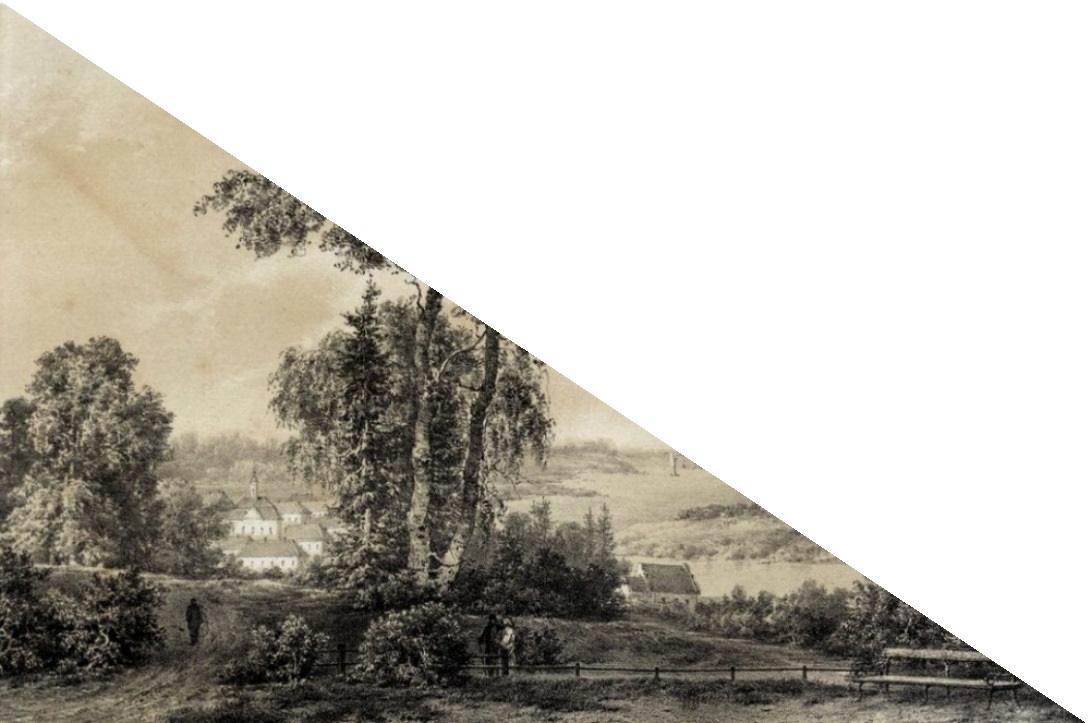 Atbilde nepareiza
Atbildēt vēlreiz
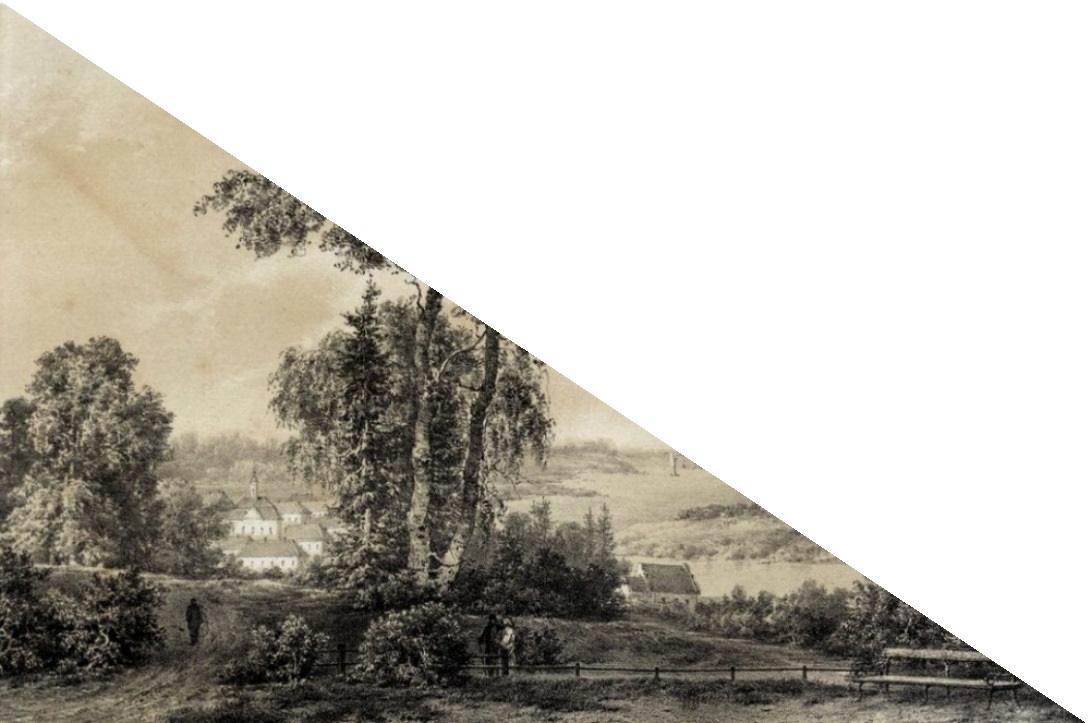 Atbilde pareiza
Izlasiet skaidrojumu
Skaidrojums

Jana Ludvika Broel Plātera sievu sauca Rozālija. Krāslavas pilī savulaik atradies Jana Ludvika Plātera dzīvesbiedres Rozālijas (dz. Brzostowska) portrets. Krāslavas  kolekcijas portretu miniatūras glabājas Plāteru dzimtas īpašumā Beļģijā.

Avots:  Zeile, P. Latgales kultūras vēsture: Rēzekne, 2006.- 264. lpp.
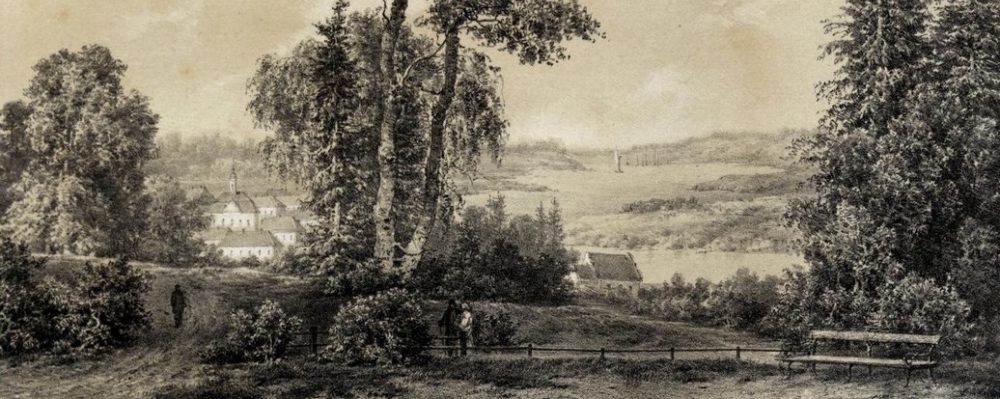 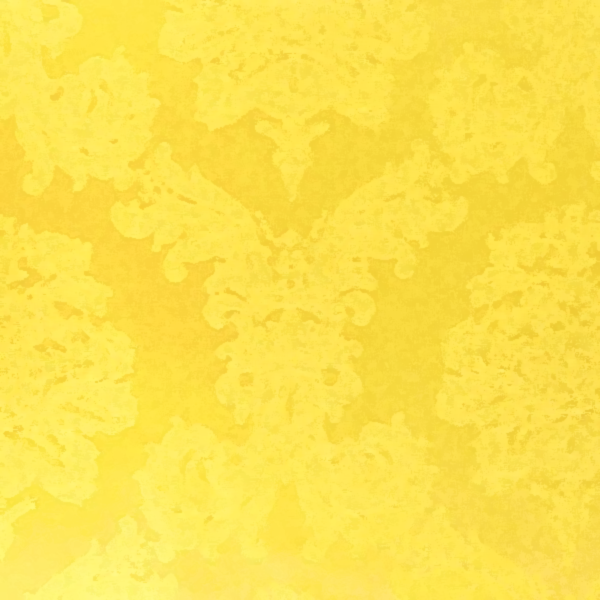 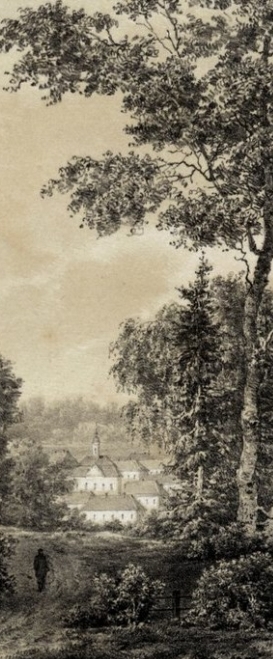 10
Cik bērnu bija Krāslavas grāfam un 
viņa sievai Rozālijai?
(1) trīs
(2) seši
(3) desmit
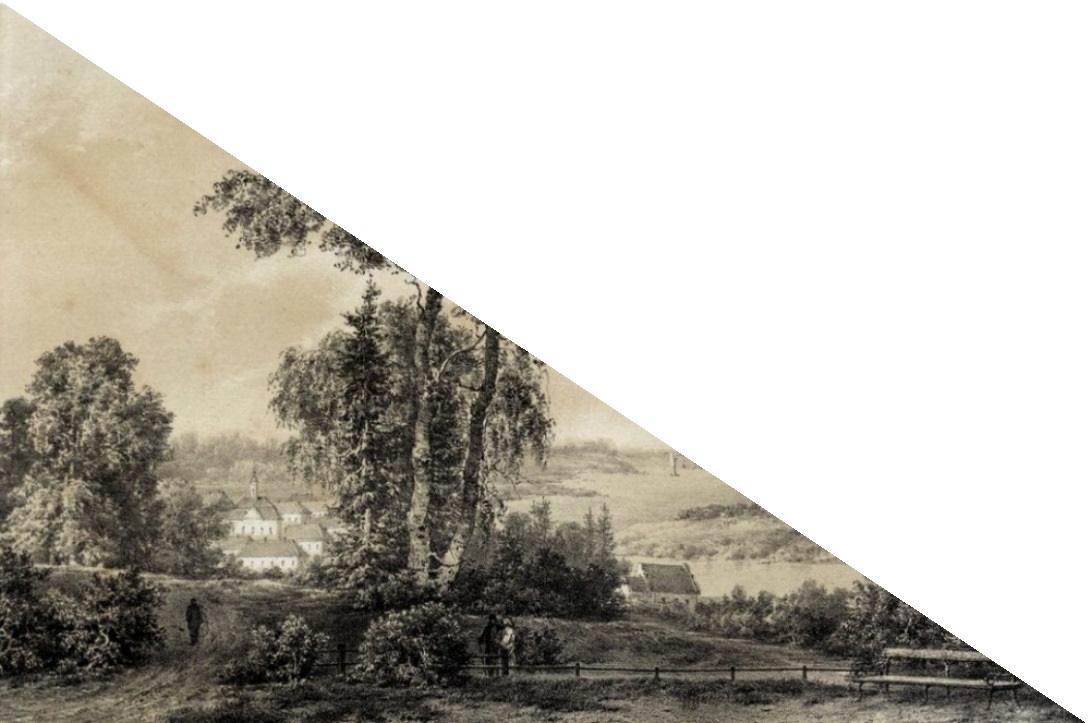 Atbilde nepareiza
Atbildēt vēlreiz
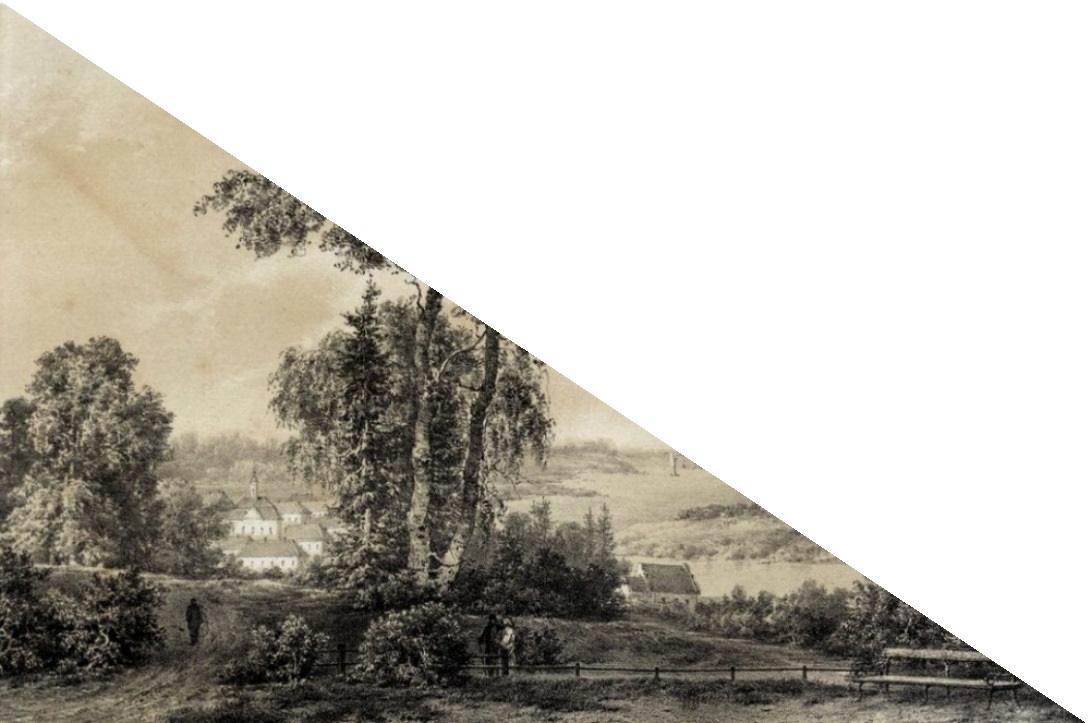 Atbilde pareiza
Izlasiet skaidrojumu
Skaidrojums
Jana Ludvika un viņa sievas Rozālijas ģimenē bija desmit bērni. 
1. Kazimirs-Juzefs (1715-1744)
2. Ferdinands-Ludviks (1717-1736)
3. Ignācijs (? -1744)
4. Konstantīns-Ludviks (1722-1778)
5. Konstancija (? – 1791)
6. Joanna (Joann-Marija-Magdalena) (1725-1810)
7. Marija-Juzefa-Aloiza (1729-1778)
8. Magdalena-Kataržyna-Juzefa (1735- ?)
9. N (1744-1744)
10. N (?)
Starp citu, Jana Ludvika vecākiem Janam Andžejam Broel Plāteram un Luīzai Marijai Ludvikai fon Grott arī bija desmit bērni – seši dēli un četras meitas.
Avots:  Konarski, Szymon. Platerowie. – Paryż,  1955.- 47.- 49.lpp.
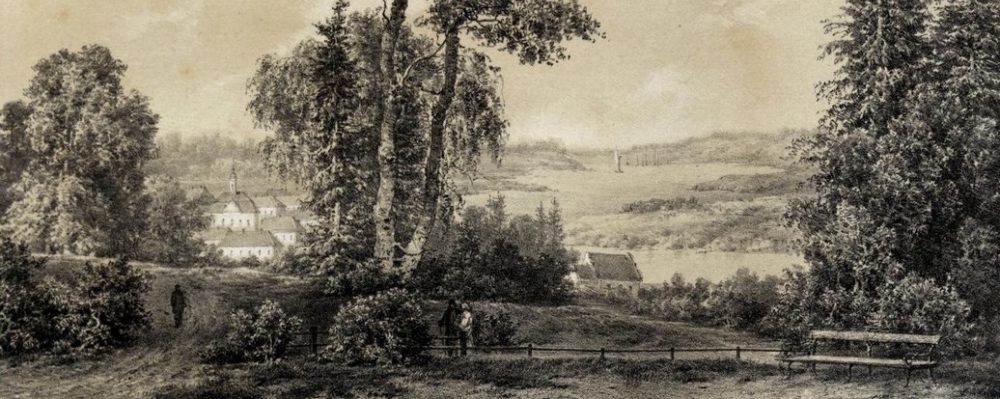 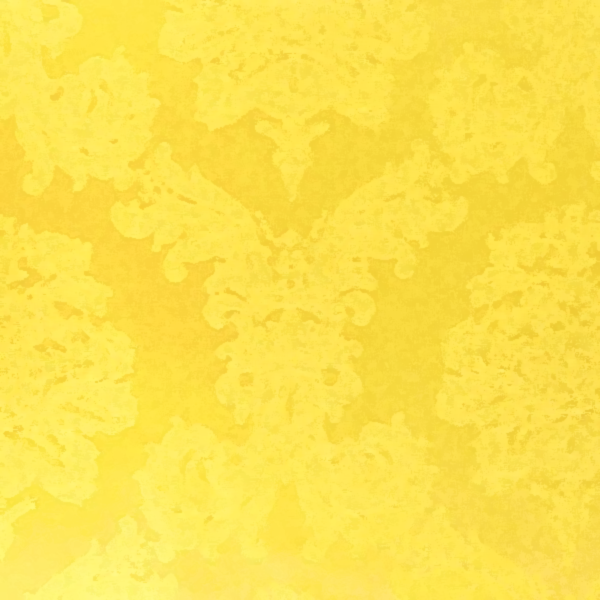 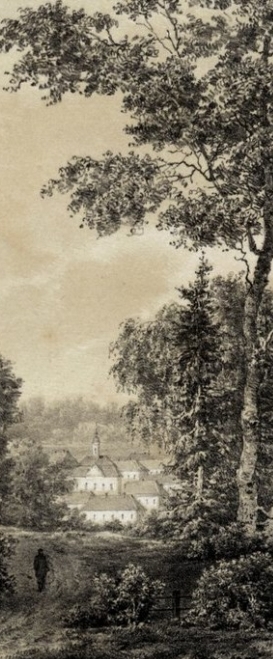 11
Nosauciet ēku, kas Jana Ludvika 
Broel  Plātera laikā Krāslavā 
tika uzcelta viena no pirmajām:
(1) rātsnams
(2) aptiekas ēka
(3) bibliotēka
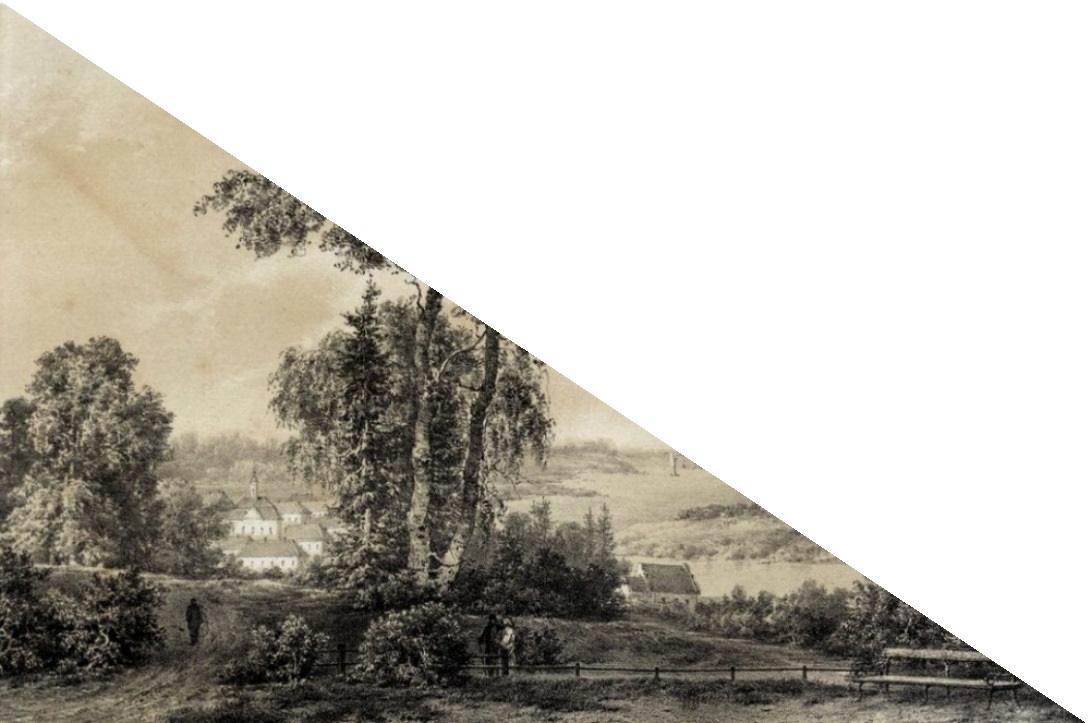 Atbilde nepareiza
Atbildēt vēlreiz
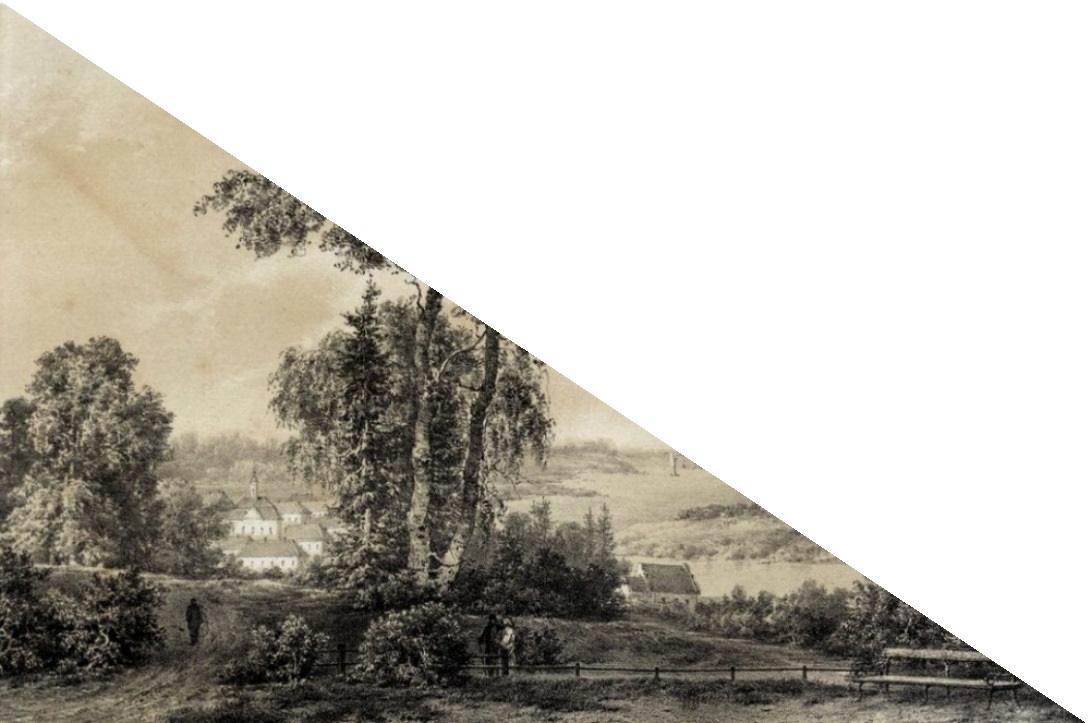 Atbilde pareiza
Izlasiet skaidrojumu
Skaidrojums

Kad Plāteri 1729. gadā nopirka Krāslavu, sākās plaši celtniecības darbi. Viena no pirmajām ēkām, ko uzcēla 1729.-1737. gadā Jana Ludvika Plātera laikā, bija tagadējā aptiekas ēka.

Avots: Krāslava. Gadi. Cilvēki. Notikumi – Krāslavas novada dome, 2003.- 34.lpp.
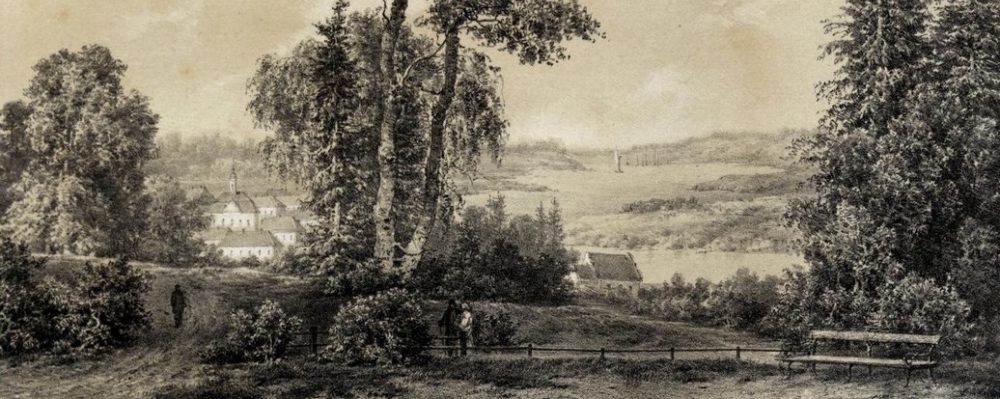 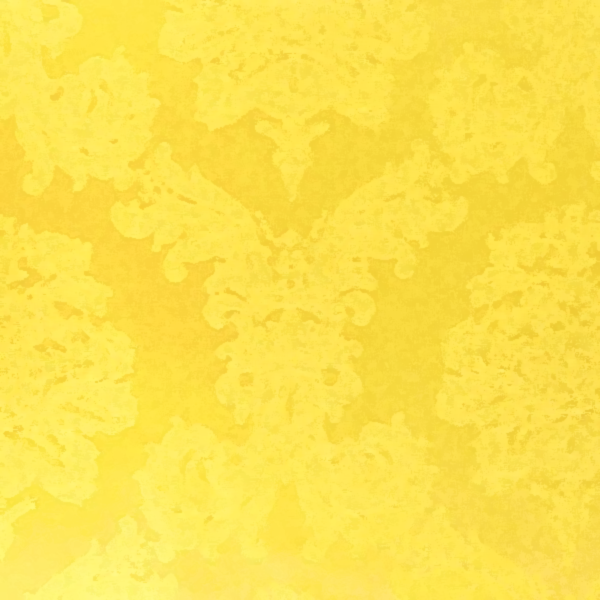 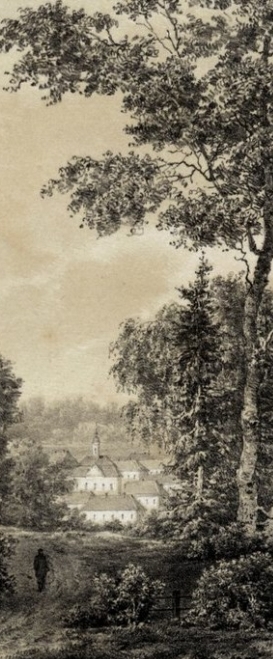 12
Cik gadus savā jaunajā īpašumā – 
Krāslavas miestā - saimniekoja 
grāfs Jans Ludviks Broel Plāters?
(1) 4 gadus
(2) 7 gadus
(3) 11 gadus
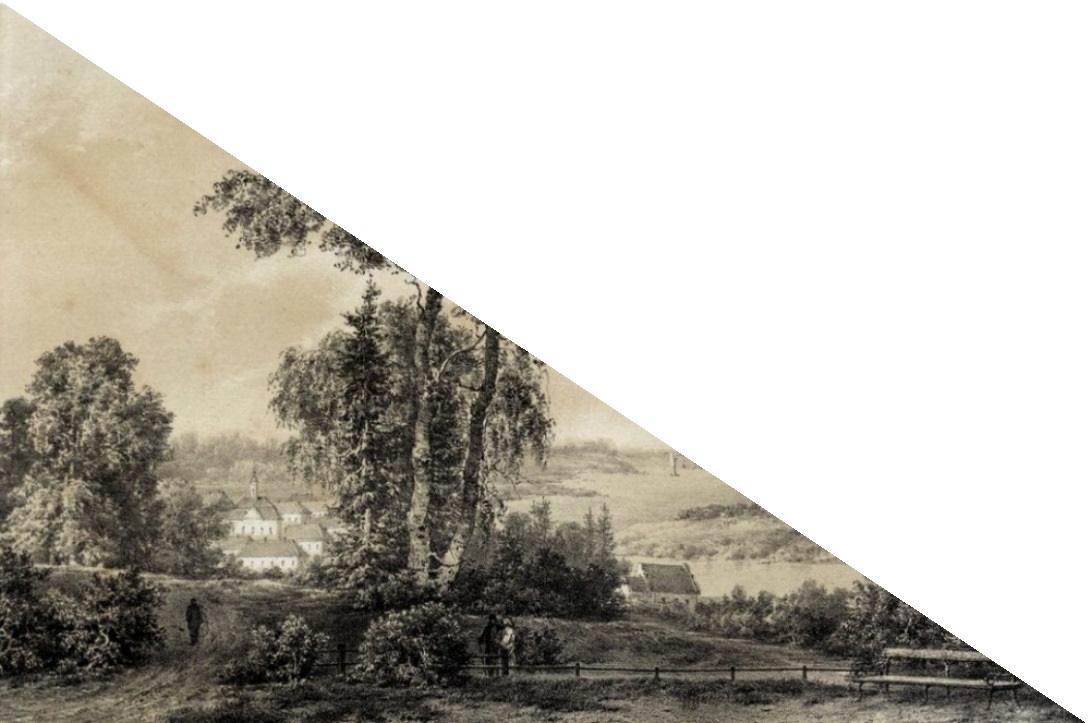 Atbilde nepareiza
Atbildēt vēlreiz
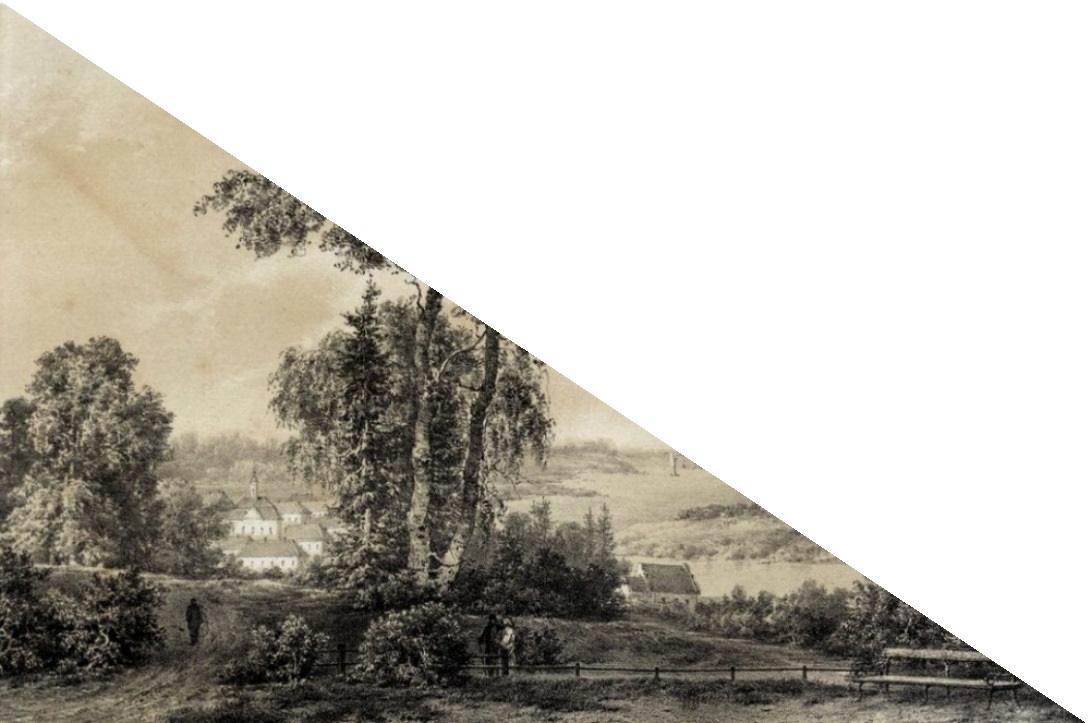 Atbilde pareiza
Izlasiet skaidrojumu
Skaidrojums

Grāfs Jans Ludviks Broel Plāters mira 1736. gadā. Krāslava tika nopirkta septiņus gadus atpakaļ.

Avots: Тайван, Л. По Латгалии – Mocква, 1988  – с.38
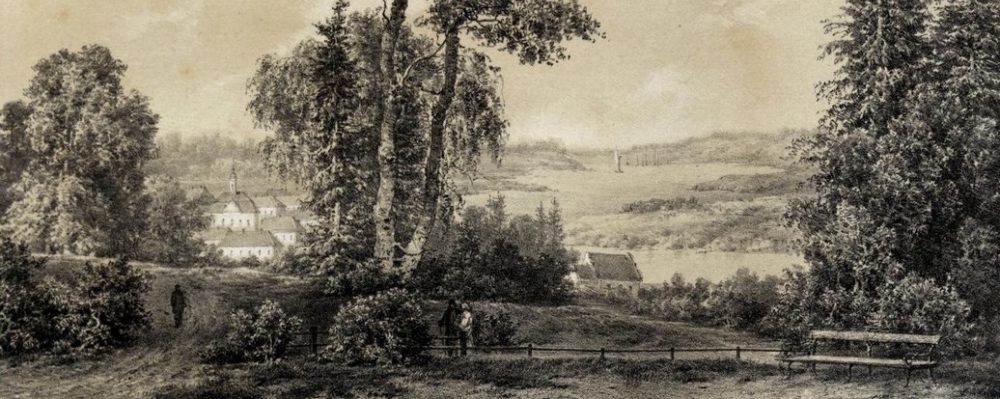 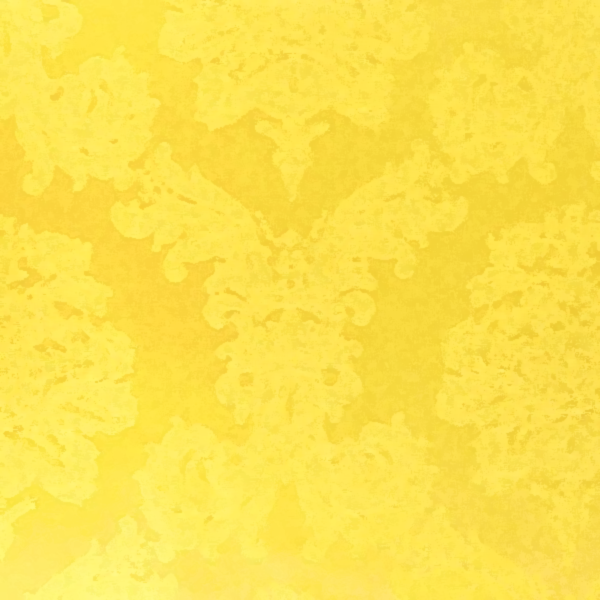 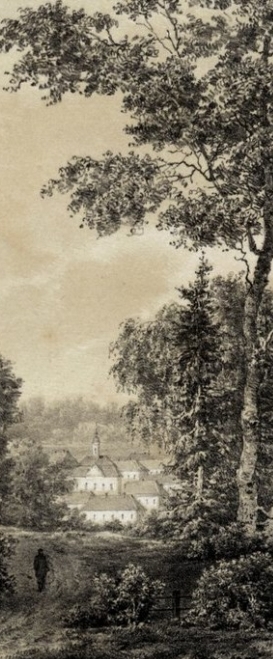 13
Inflantijas vaivadijas muižnieks, sabiedriskais darbinieks Jans Augusts Hilzens Krāslavas grāfu Janu Ludviku 
Broel Plāteru raksturoja kā gudru, atvērtu, radošu cilvēku, kurš mīlēja savu novadu. 
Kā Jans Augusts Hilzens  pazina Janu Ludviku Broel Plāteru?
(1) kā Krāslavas miesta īpašnieku
(2) kā Daugavpils starastu
(3) kā sievastēvu
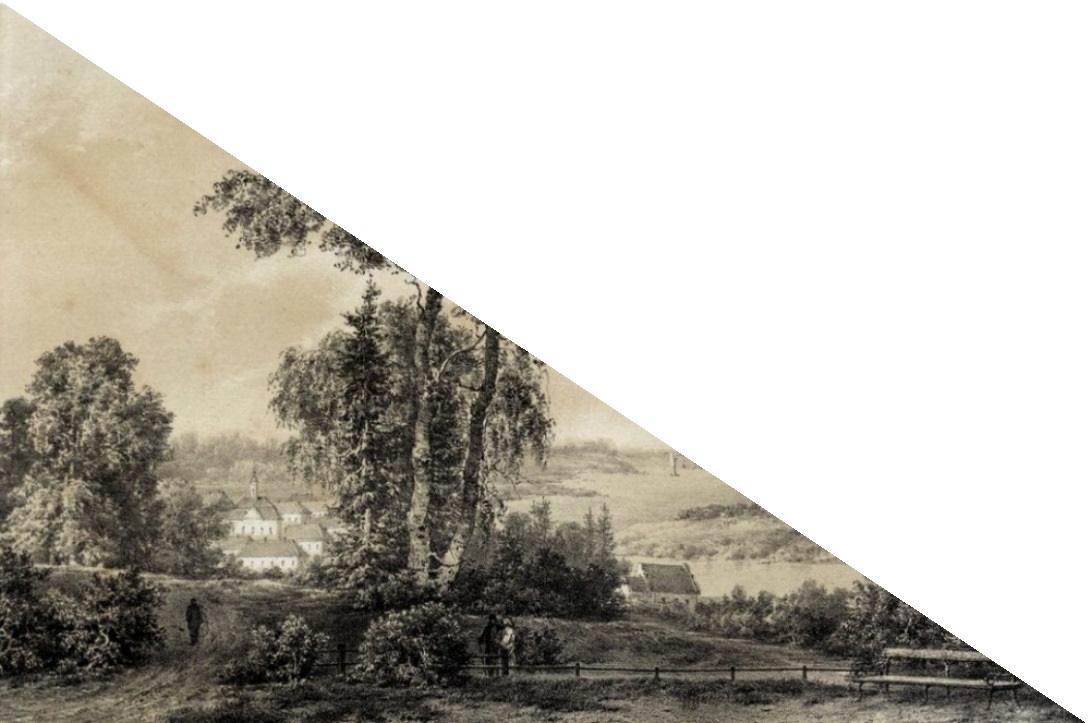 Atbilde nepareiza
Atbildēt vēlreiz
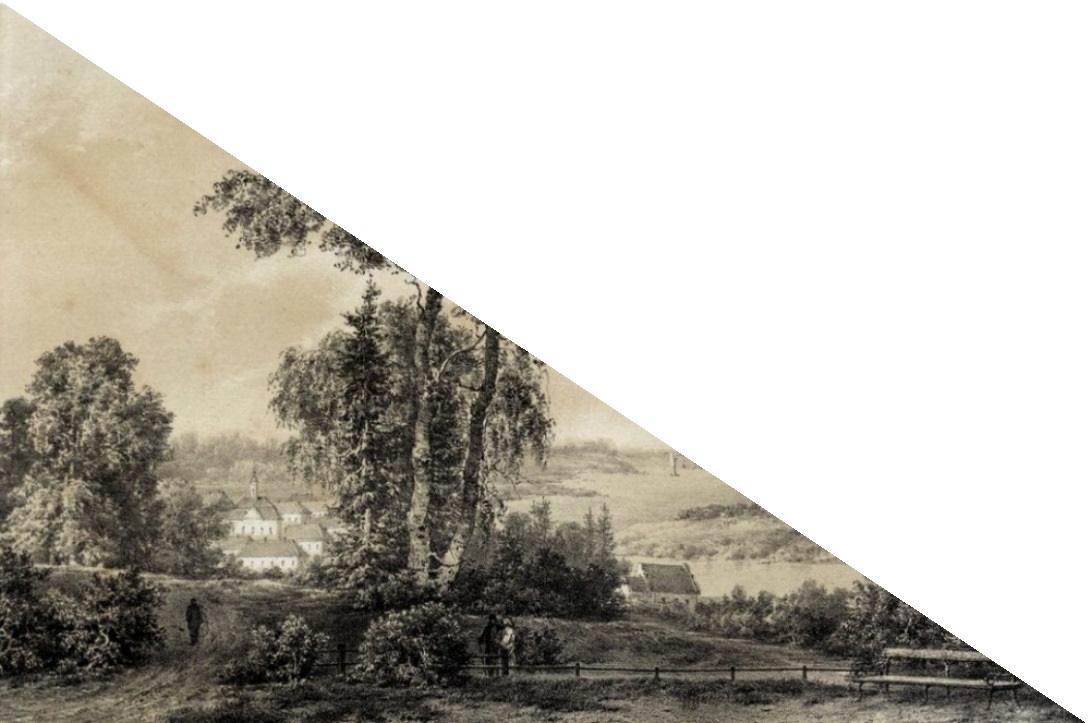 Atbilde pareiza
Izlasiet skaidrojumu
Skaidrojums

Jans Augusts Hilzens bija apprecējis Jana Ludvika Broel Plātera meitu Konstanci Broel Plāteri.

Avots:  Manteifel, Gustaw. Kraslaw.-  Warszawa, 1901. - 8.lpp.
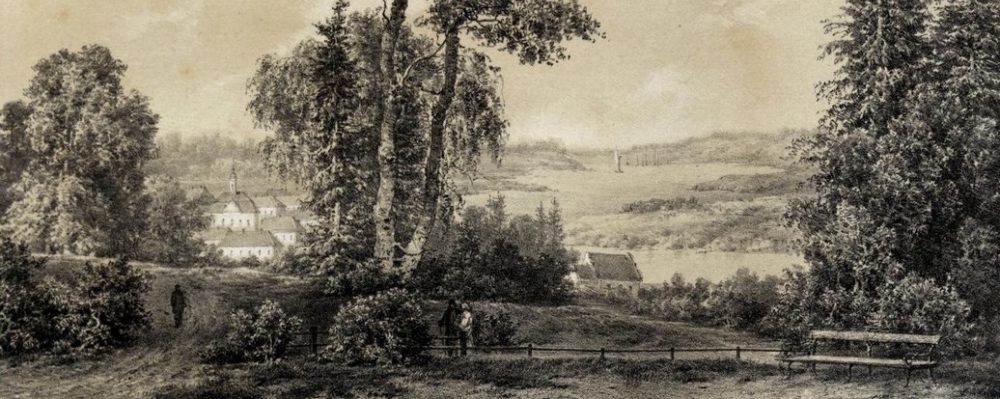 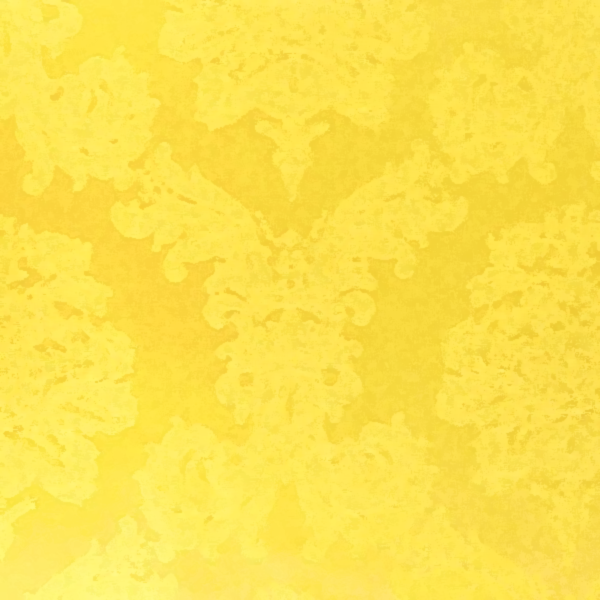 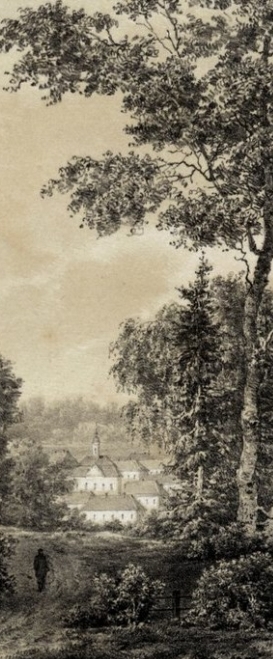 14
Kur nomira grāfs Jans Ludviks 
Broel Plāters?
(1) Indricā
(2) Krāslavā
(3) Viļņā
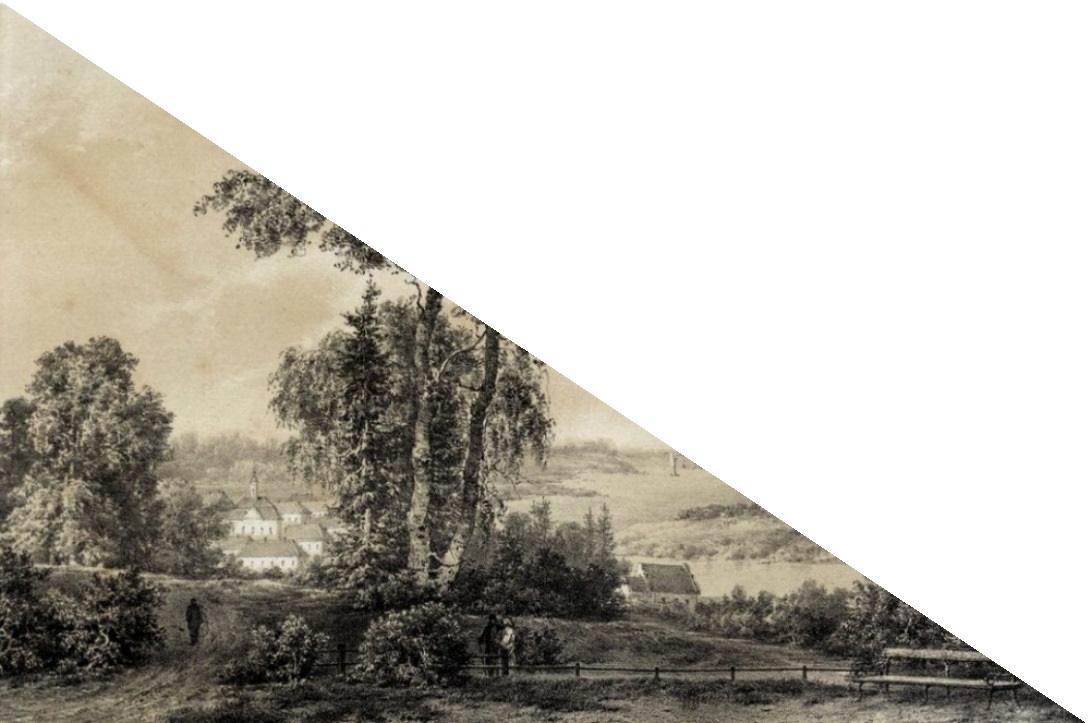 Atbilde nepareiza
Atbildēt vēlreiz
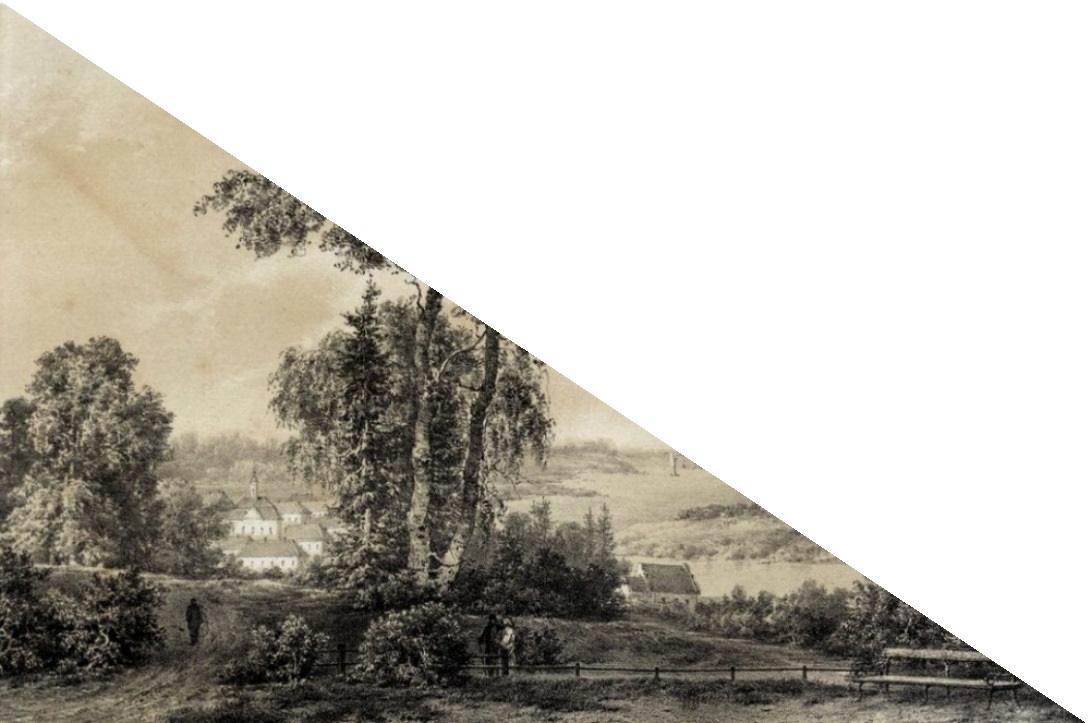 Atbilde pareiza
Izlasiet skaidrojumu
Skaidrojums

Jans Ludviks Broel Plāters nomira Indricā. Ir dažādi minējumi par miršanas datumu – vienviet tas ir 1736. gada 22. janvāris, 
citviet 22. vai 24. novembris.

Avots: Szymon, Konarski. Platerowie. – Paryż,  1955.- 45.lpp. //
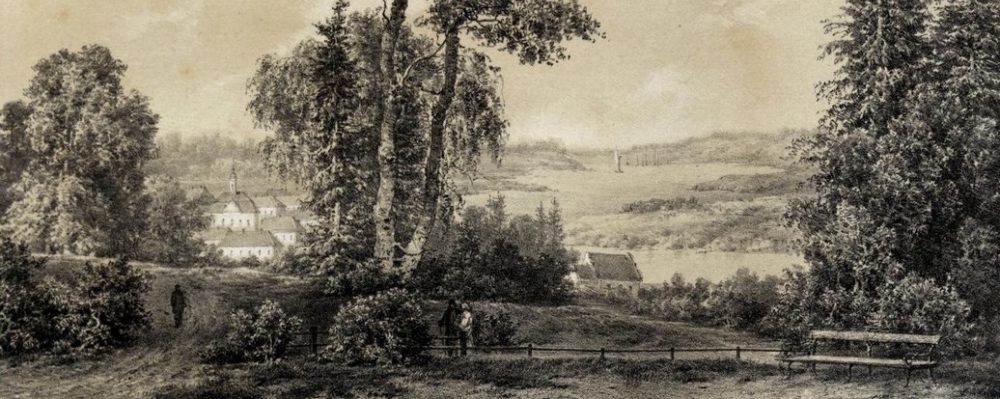 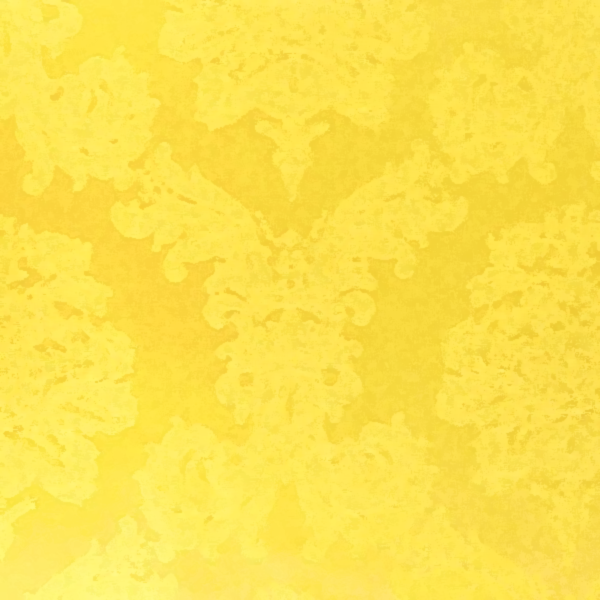 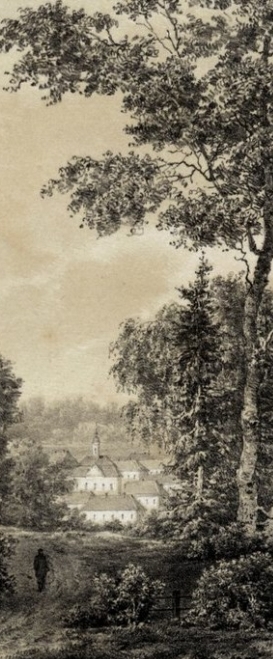 15
Kur ir apbedīts Krāslavas pirmais grāfs – Jans Ludviks Broel Plāters?
(1) Indricā
(2) Krāslavā
(3) Viļņā
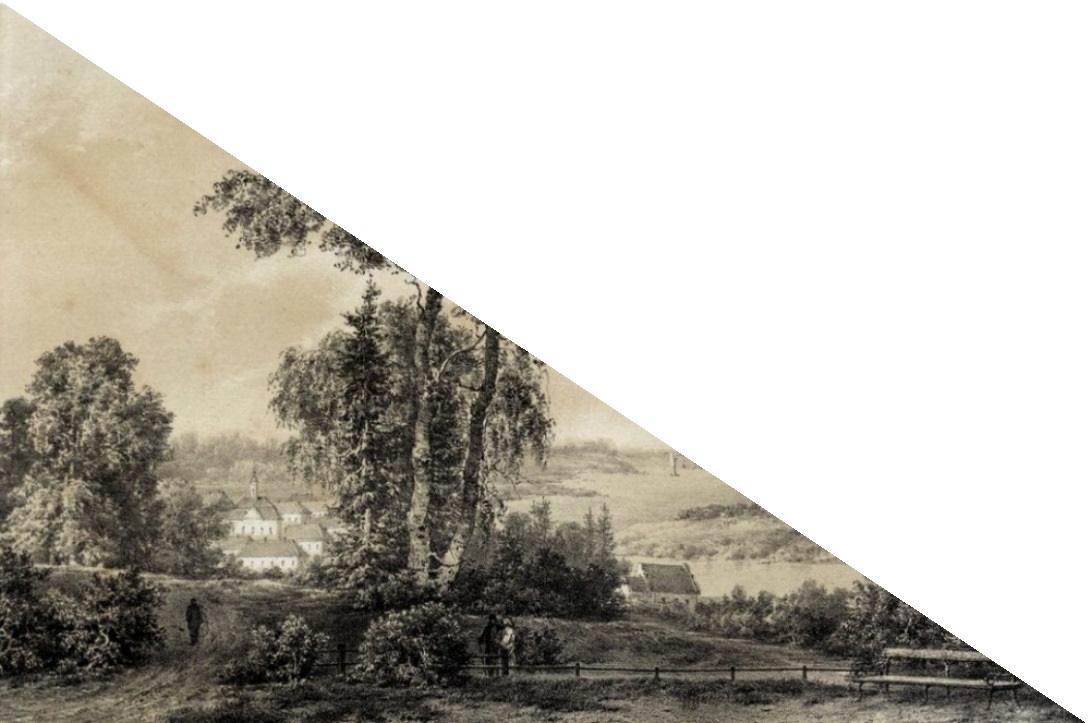 Atbilde nepareiza
Atbildēt vēlreiz
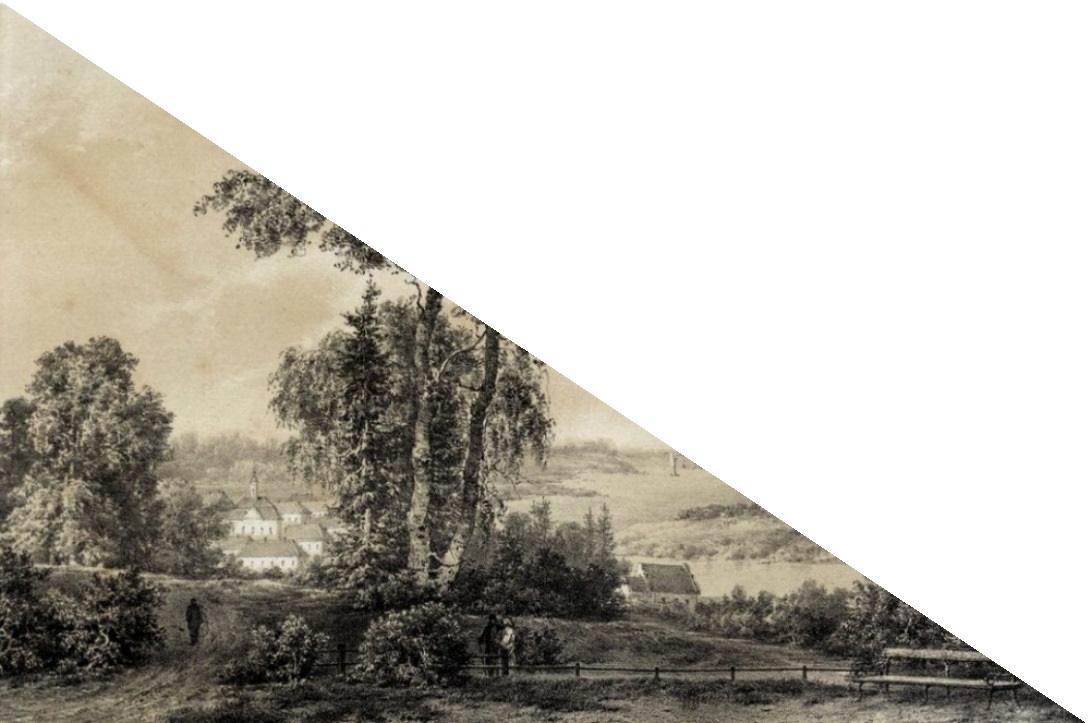 Atbilde pareiza
Izlasiet skaidrojumu
Skaidrojums
Jans Ludviks Broel Plāters tika apbedīts Viļņā, 1737. gada 14. martā, 
Viļņas Kunga debeskāpšanas baznīcas (Viļņas misionāru baznīcas) kapličā. 
Jana Ludvika Broel  Plātera tēvs Jans Andžejs Broel Plāters kapličas būvniecībai savulaik bija ziedojis 1000 talārus. 
Viļņas misionāru baznīcu sāka celt 1695. gadā pēc Teofila Plātera iniciatīvas un līdzekļiem. Teofils Plāters bija Jana Andžeja Plātera brālis, Jana Ludvika Plātera tēva brālis. Baznīca un klosteris tika celti priesteriem – misionāriem. Baznīcas celtniecība tika pabeigta 1730. gadā. 
Šī baznīcas kapliča ir grāfu Plāteru dzimtas kapa vieta, kur tika apglabāts arī grāfs Jans Ludviks Broel Plāters.

Avots:  Szymon, Konarski. Platerowie. – Paryż,  1955.- 35., 40.lpp. //
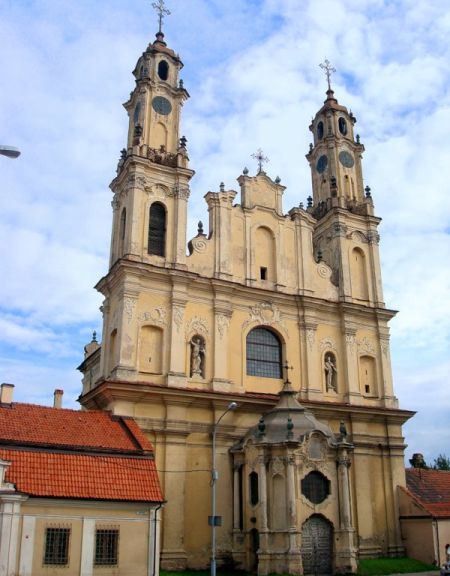 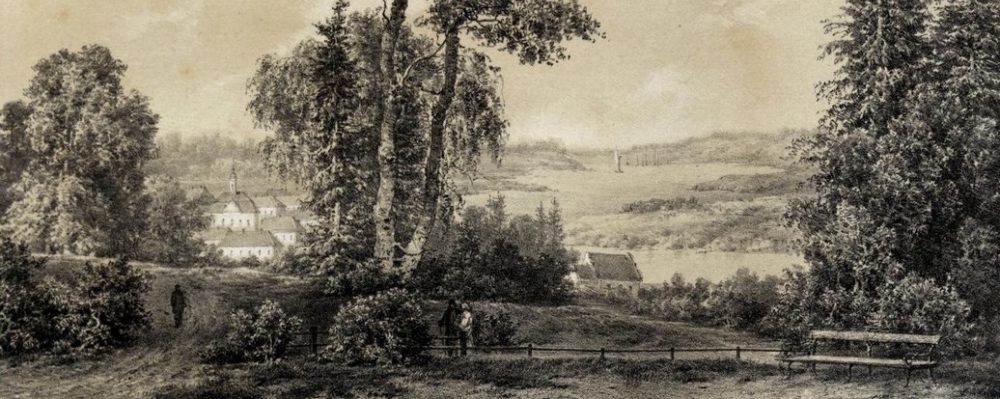 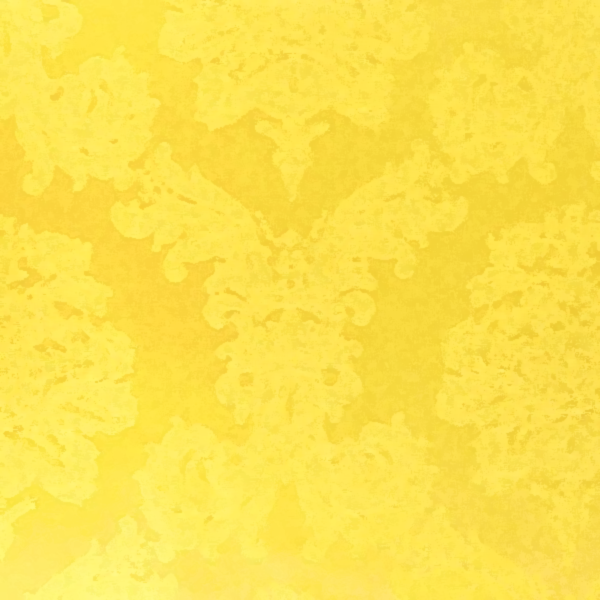 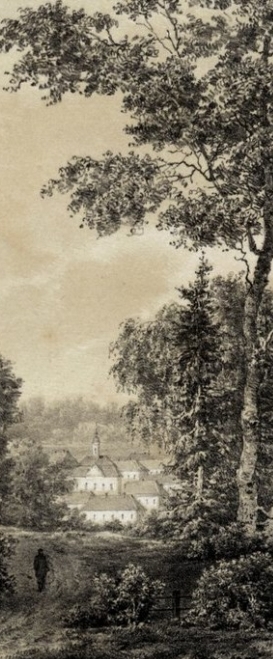 16
Cik gadu bija Konstantīnam Ludvikam Broel Plāteram, kad viņš pēc tēva nāves manto Krāslavu?
(1) 4 gadi
(2) 14 gadi
(3) 24 gadi
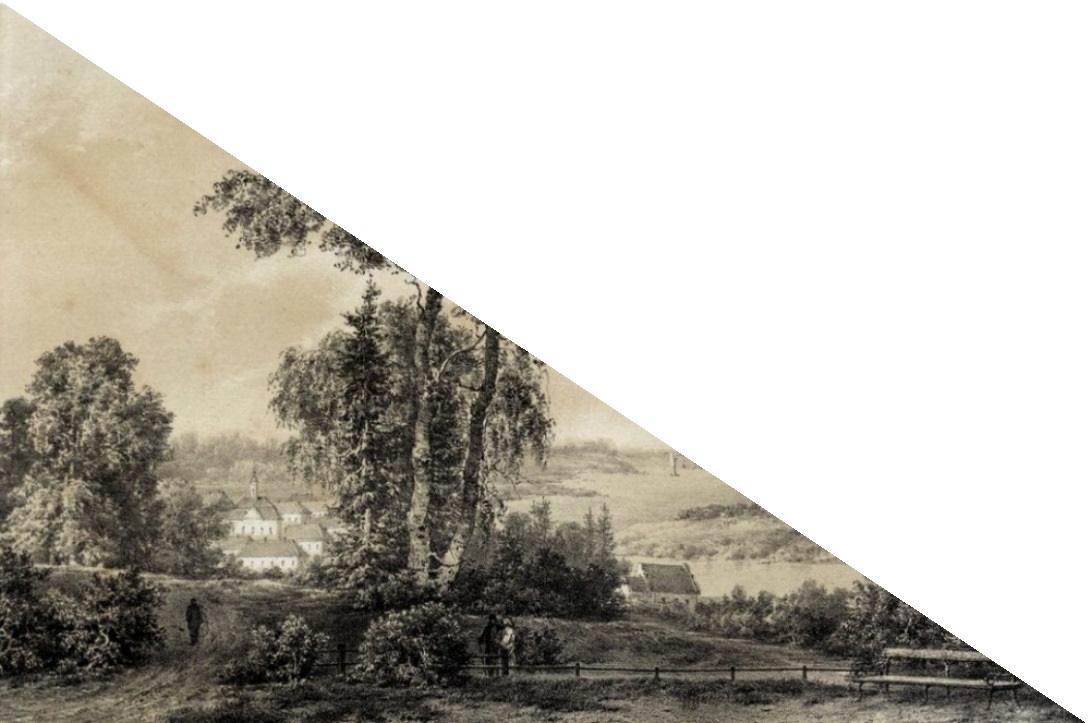 Atbilde nepareiza
Atbildēt vēlreiz
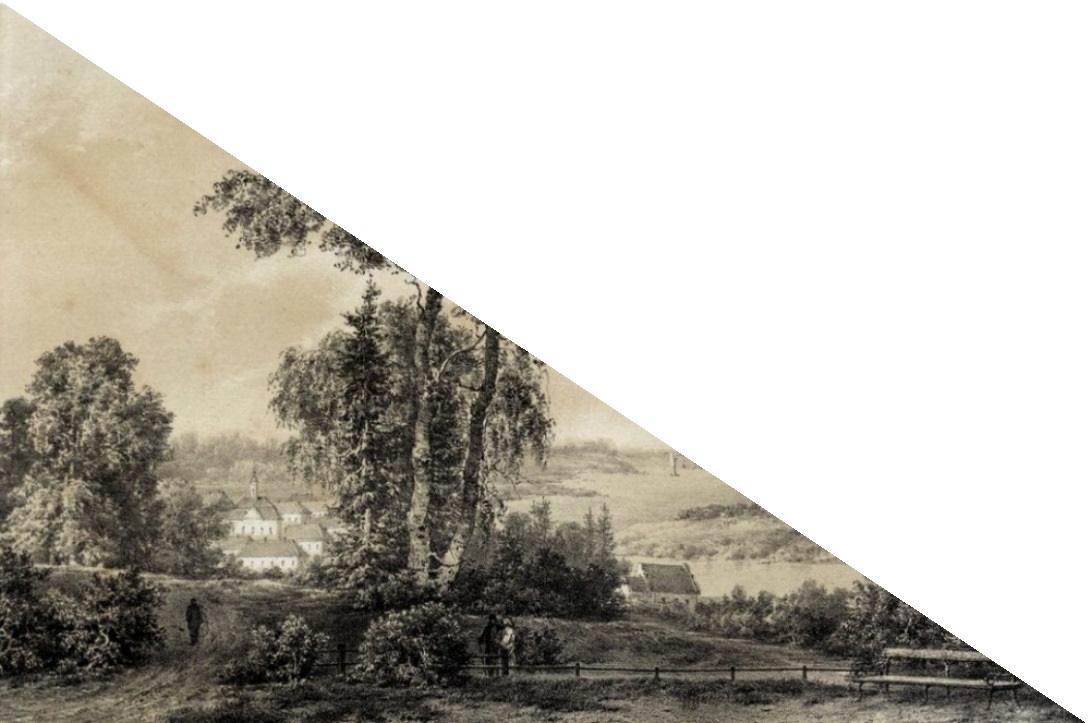 Atbilde pareiza
Izlasiet skaidrojumu
Skaidrojums

Konstantīns Ludviks Broel Plāters bija dzimis 1722. gadā, uz tēva Jana Ludvika Broel Plātera miršanas brīdi viņam bija 14 gadi.
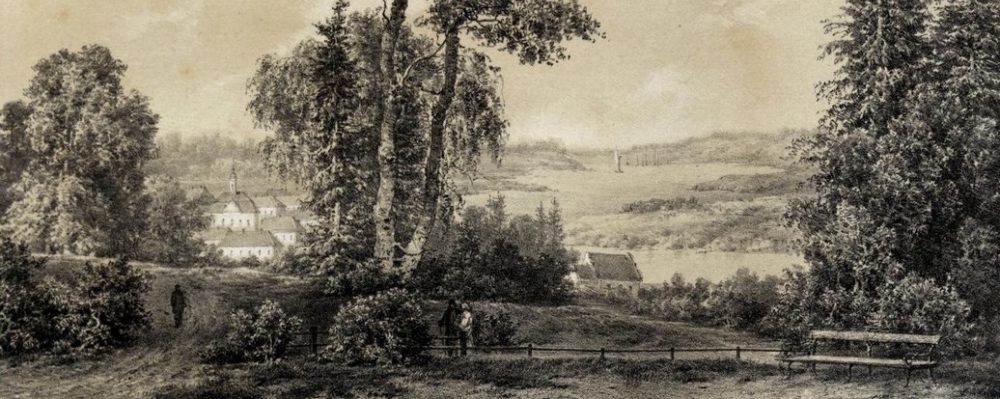 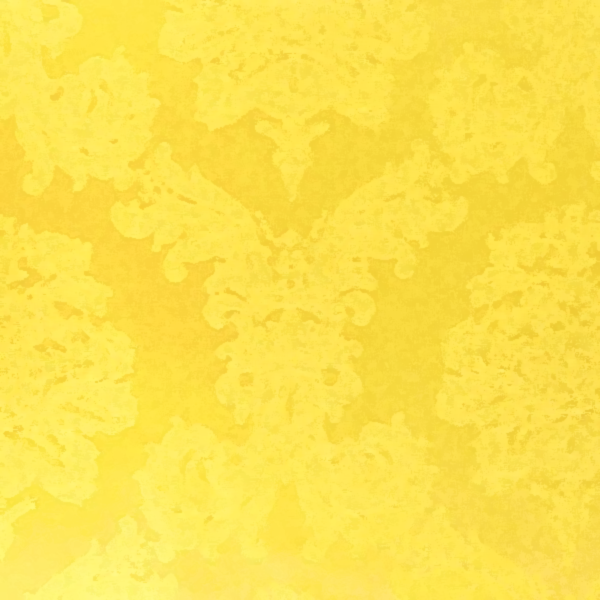 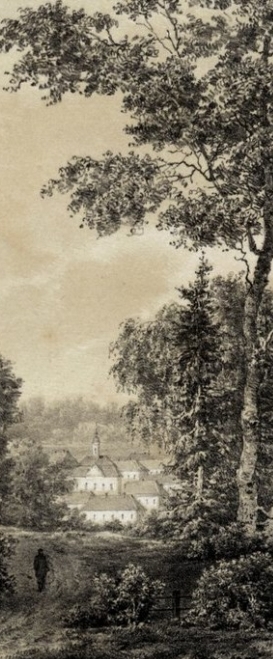 17
Grāfiene Rozālija Broel Plātere mira 1746. gadā, apglabāta Viļņā. Nosauciet ēkas Krāslavā, kuru celtniecība tika uzsākta grāfienes dzīves laikā:
(1) Garīgais seminārs, bibliotēka
(2) pils, bibliotēka
(3) neviena no iepriekš minētajām ēkām
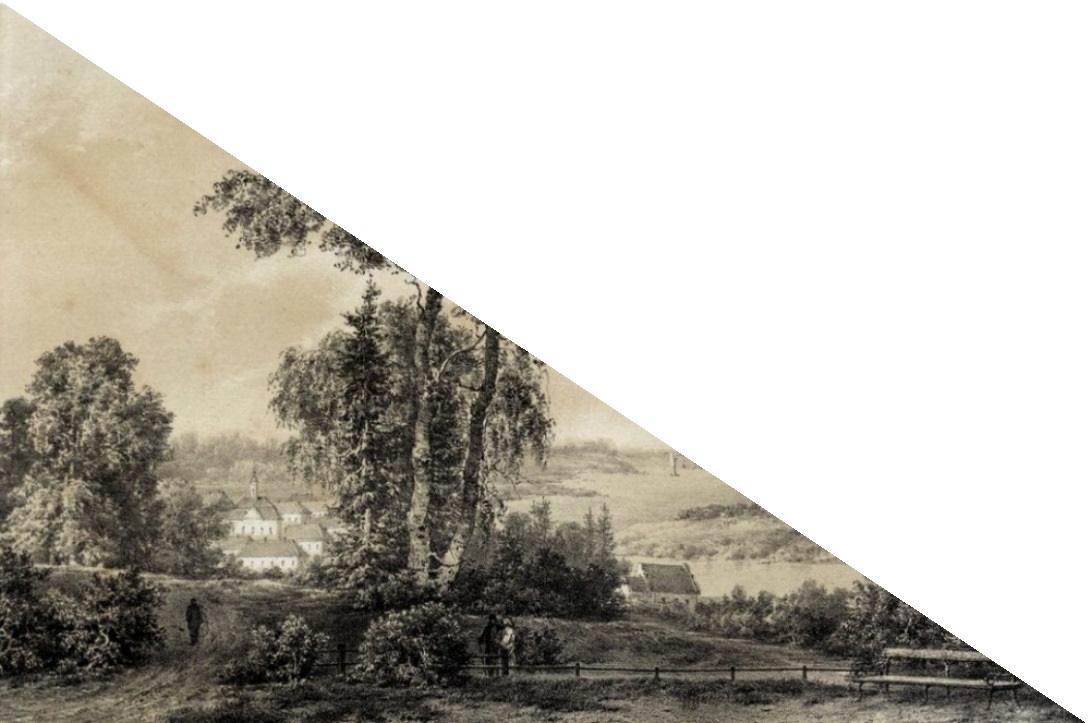 Atbilde nepareiza
Atbildēt vēlreiz
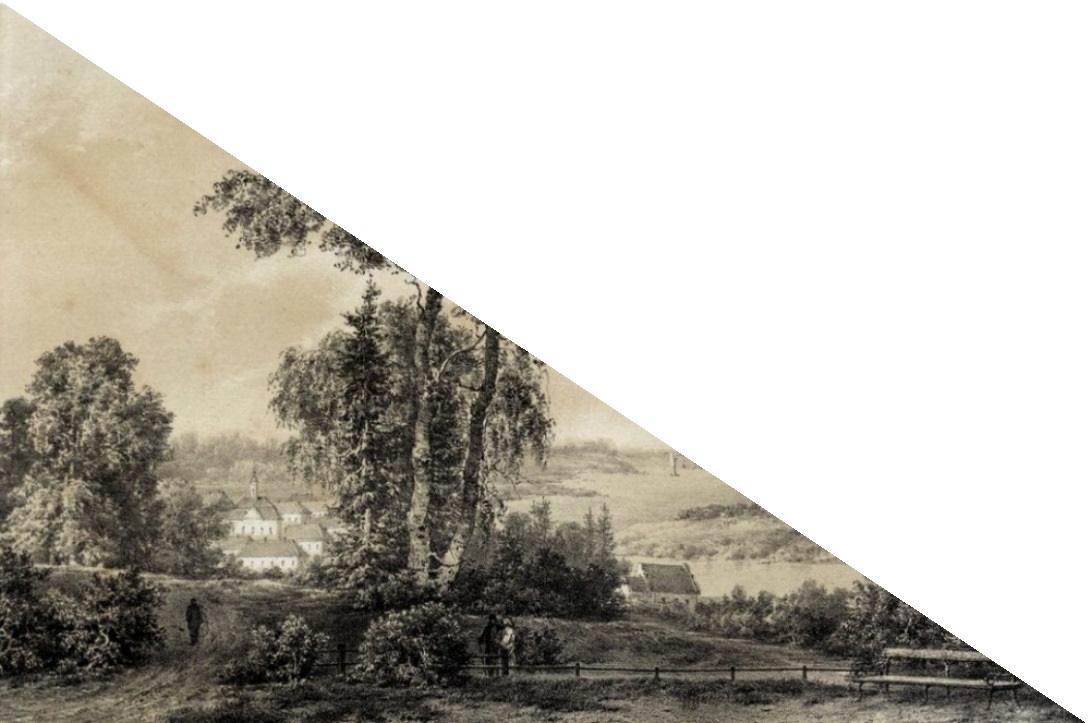 Atbilde pareiza
Izlasiet skaidrojumu
Skaidrojums

Grāfienei Rozālijai Broel Plāterei dzīves laikā neizdevās redzēt  uzceltu nevienu no iepriekš minētajām ēkām. Krāslavas Garīgais seminārs Krāslavā tika atvērts 1757. gadā, bibliotēka tika uzcelta 1759. gadā, 
pili sāka celt ap 1750. gadu.
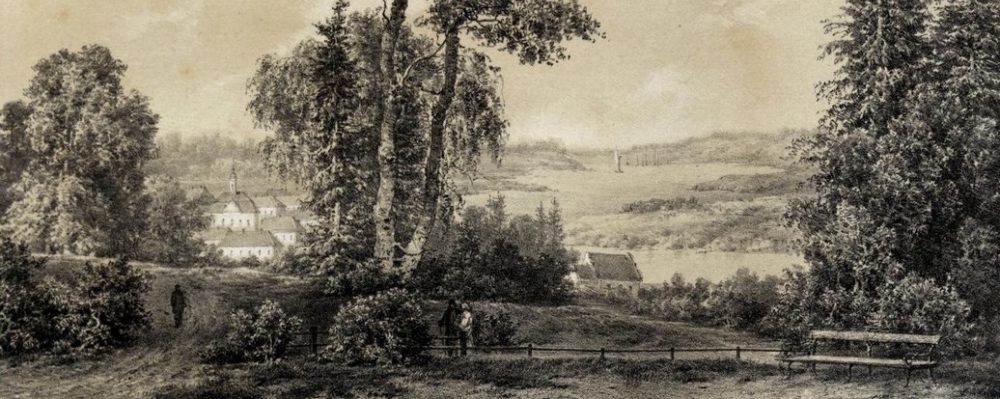 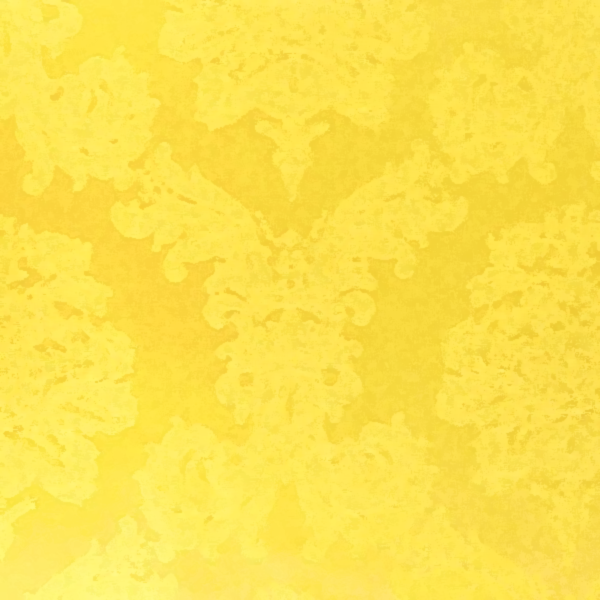 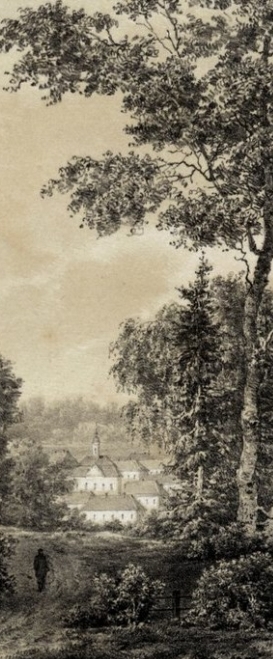 18
Grāfa Konstantīna Ludvika Broel Plātera laikā Krāslavā rūpnieciskā ražošana bija augsti attīstīta. Amatniecības  darinājumus pārdeva uz vietas gadatirgos. Ik gadu Krāslavā notika četri lieli gadatirgi, kur saražotā prece tika labi izpirkta.  Krāslavā ražotie amatniecības produkti tika eksportēti arī uz citām  Ržečpospolitas  vojevodistēm, kā arī uz Krieviju.
Damasts, kalikons, feluka. 
Kurš no svešvārdiem šeit neiederas?
(1) Damasts
(2) Kalikons
(3) Feluka
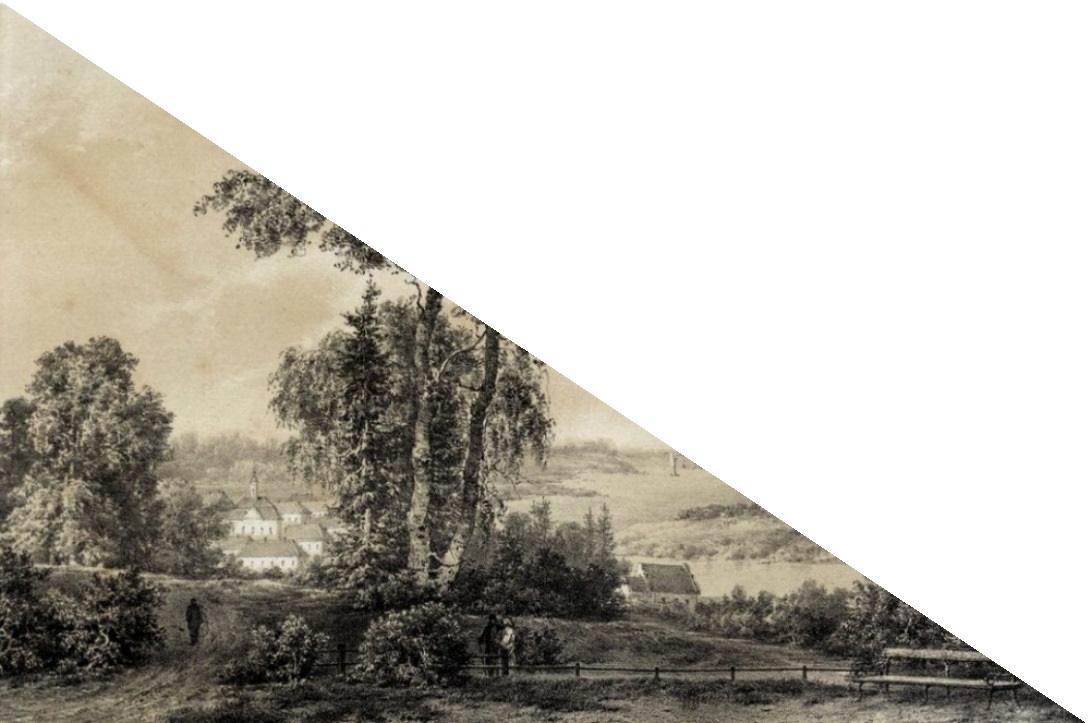 Atbilde nepareiza
Atbildēt vēlreiz
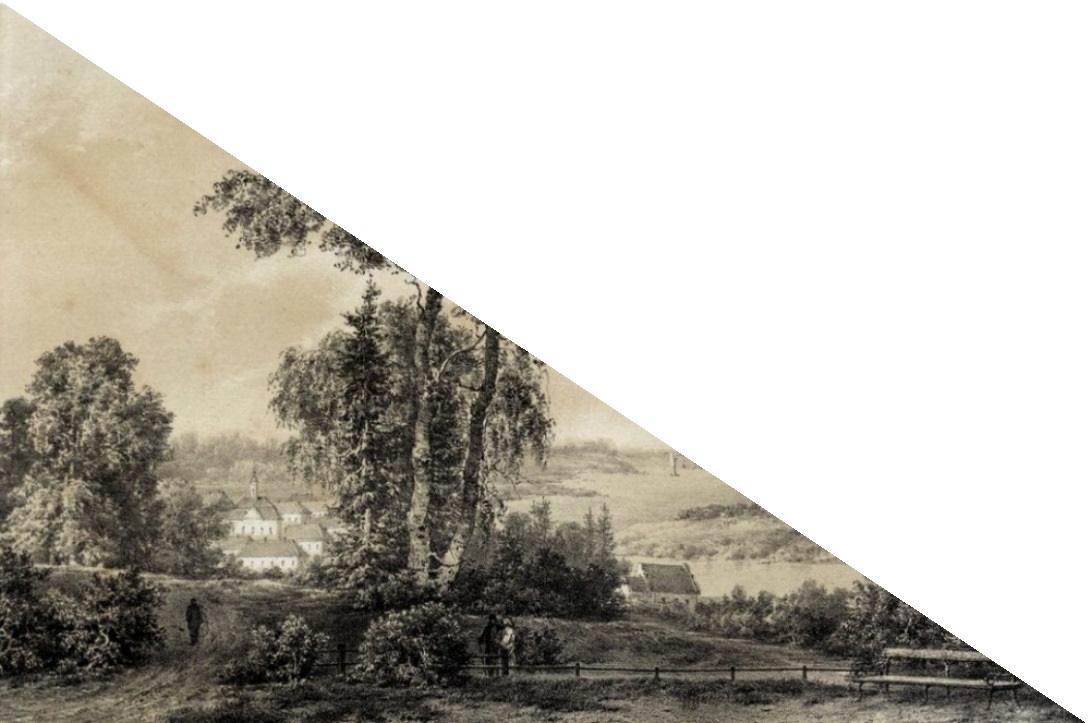 Atbilde pareiza
Izlasiet skaidrojumu
Skaidrojums
Krāslavā darināja retus paklājus, velvetu, damastu, kalikonu, velūru, poļu kartes, rotaslietas, šaujamieročus.  
Avots:  Manteifel, Gustaw. Kraslaw.-  Warszawa, 1901. - 10.lpp.  //  
Minētajā jautājumā neiederas svešvārds “feluka”, kas ir neliels Vidusjūras burukuģis piekrastes braucieniem.
Damasts ir blīvs (parasti zīda vai linu) audums ar ieaustiem ornamentiem. Kalikons ir speciāli apstrādāts kokvilnas audums, ko g.k. lieto grāmatu iesējumiem. Damastu un kalikonu ražoja Krāslavā grāfa Konstantīna Ludvika Broel Plātera laikā.
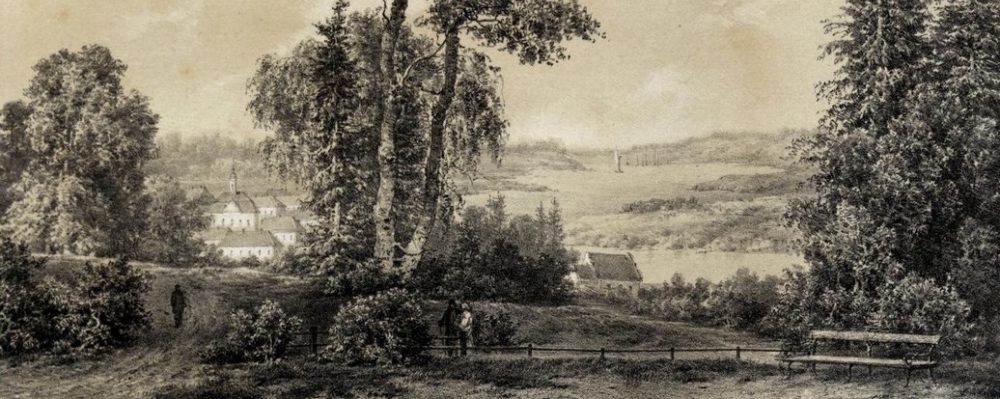 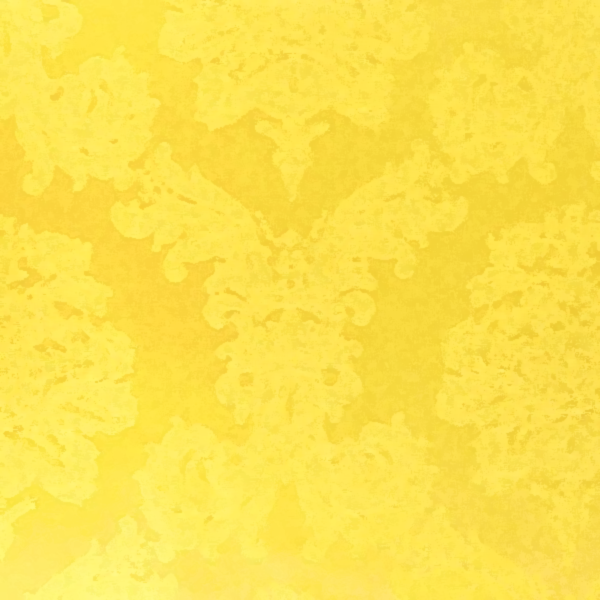 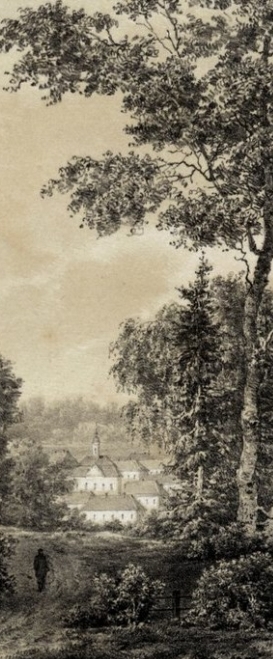 19
Nosauciet celtni, ko grāfs Konstantīns Ludviks Broel Plāters sāka celt pirmo:
(1) pili
(2) katoļu baznīcu
(3) rātsnamu
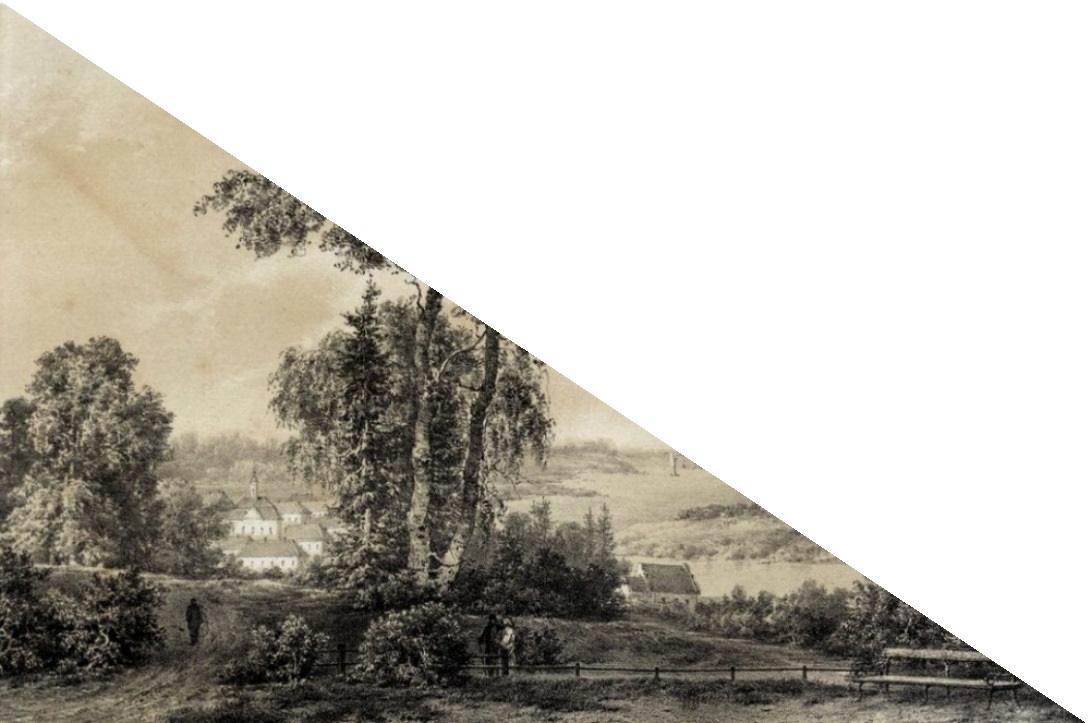 Atbilde nepareiza
Atbildēt vēlreiz
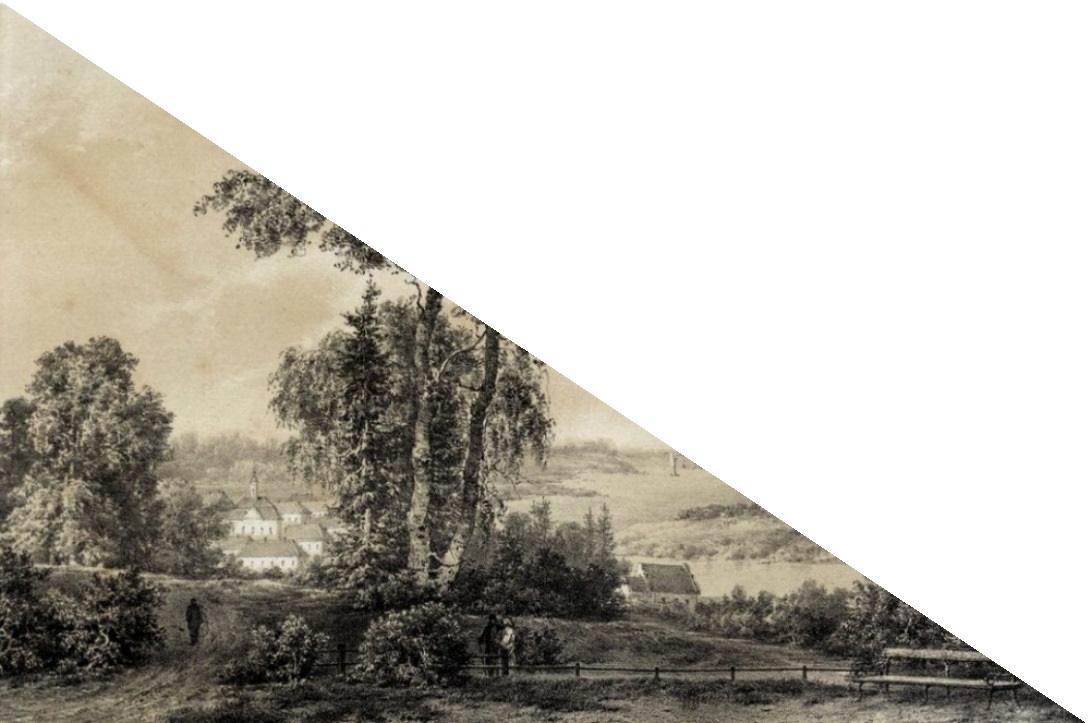 Atbilde pareiza
Izlasiet skaidrojumu
Skaidrojums

Grāfs Konstantīns Ludviks Broel Plāters 
pirmo sāka celt pili – ap 1750. gadu, 
ap 1752. gadu – rātsnamu, 
katoļu baznīcu – 1755. gadā.

Avots:  Krāslava. Gadi. Cilvēki. Notikumi – Krāslavas novada dome, 2003.- 13., 14., 22.lpp.
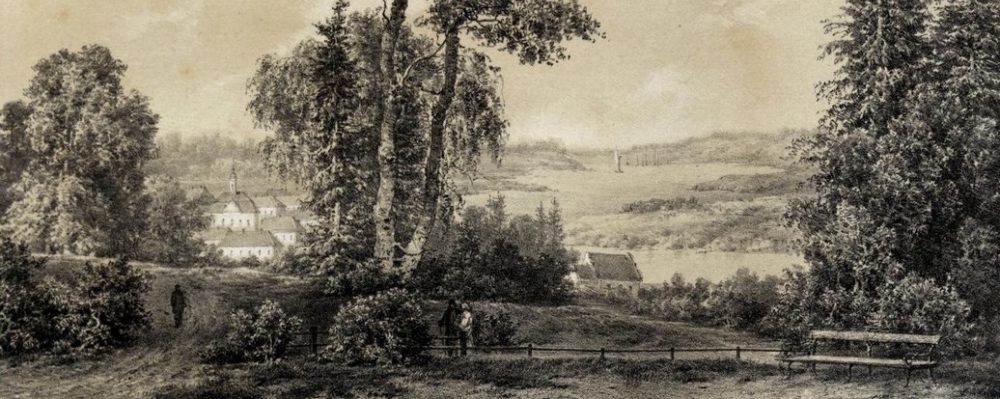 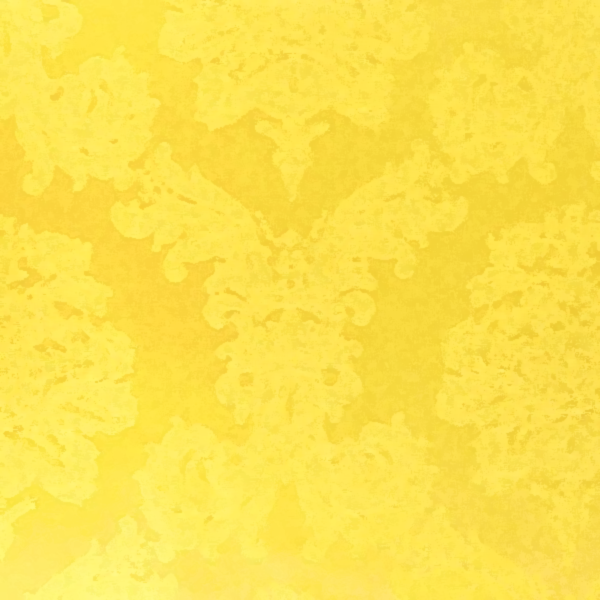 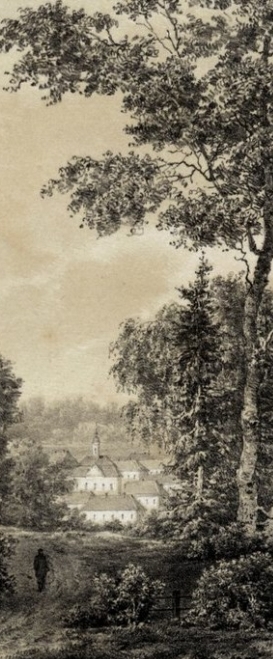 20
Paralēli pils celtniecībai, tika iekopts  aptuveni 22 ha liels dendroloģiskais parks. Kad tika sākta parka ierīkošana?
(1) uzreiz,  līdz ar pils celtniecību
(2) laikā, kad pils tika būvēta jau četrus gadus
(3) laikā, kad pils tika būvēta jau desmit gadus
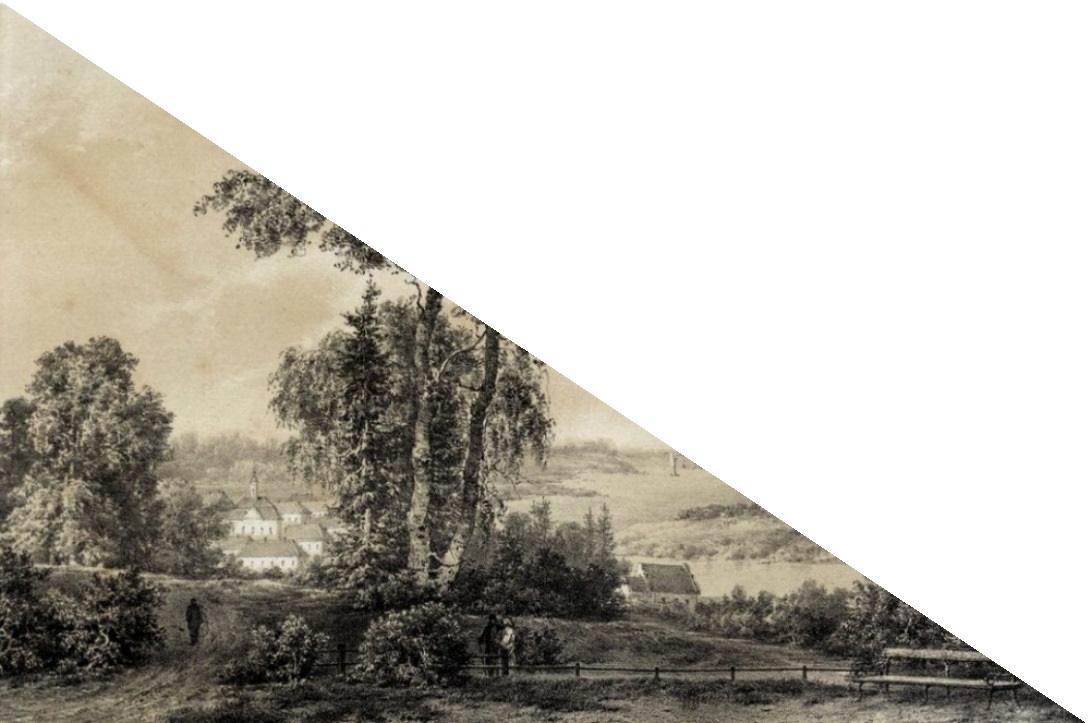 Atbilde nepareiza
Atbildēt vēlreiz
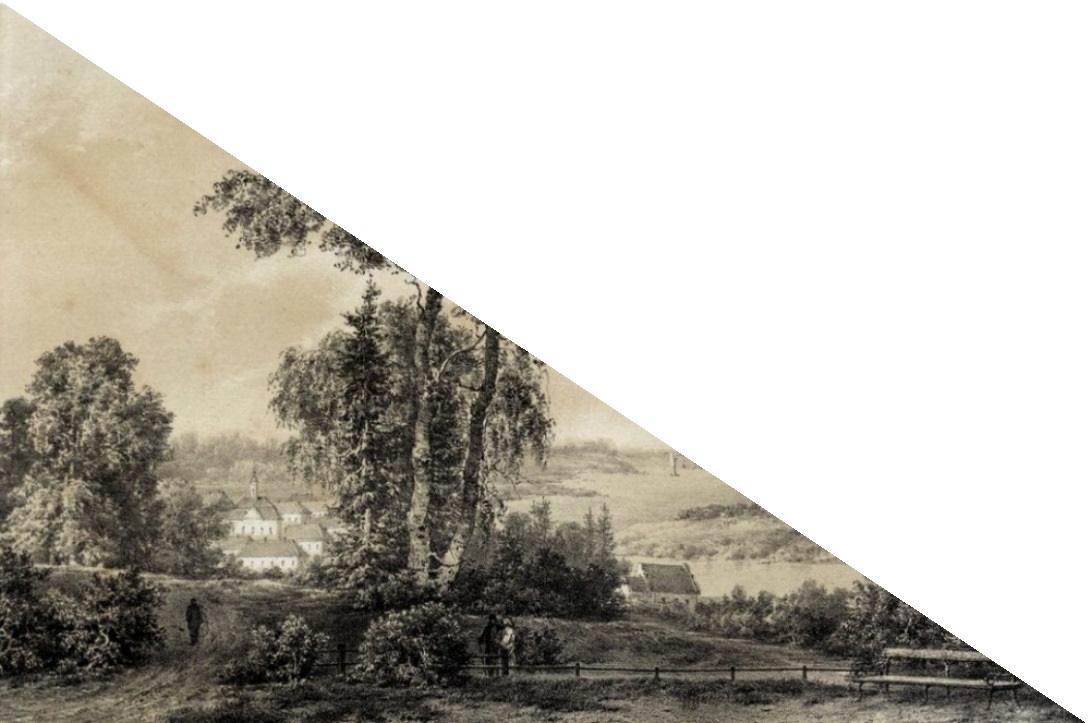 Atbilde pareiza
Izlasiet skaidrojumu
Skaidrojums

Ceļot pili, grāfi Broel Plāteri pārdomāja arī  pils teritorijas labiekārtošanu. Pils celtniecības otrajā desmitgadē, 1760. gadā,  tika stādīts dendroloģiskais parks 22 ha platībā ar piecdesmit retu sugu kokiem.

Avots: Šķirmants, J. Latgolas piļsātas.- Minhene, 1978.- 70.lpp.
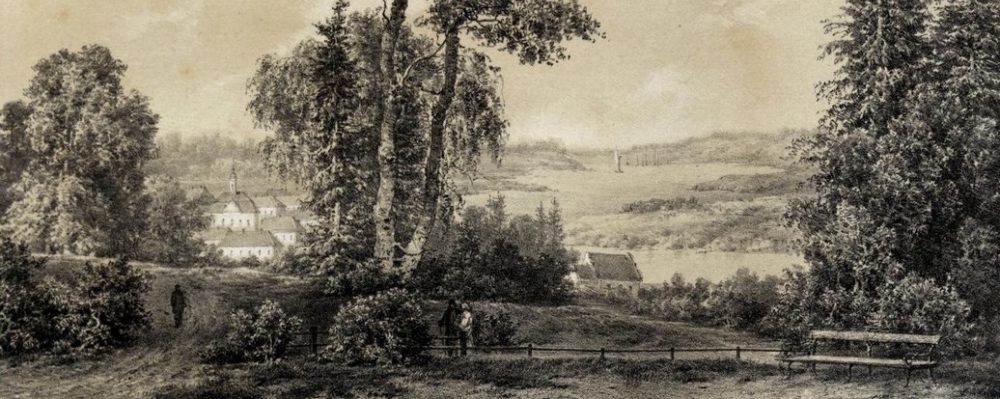 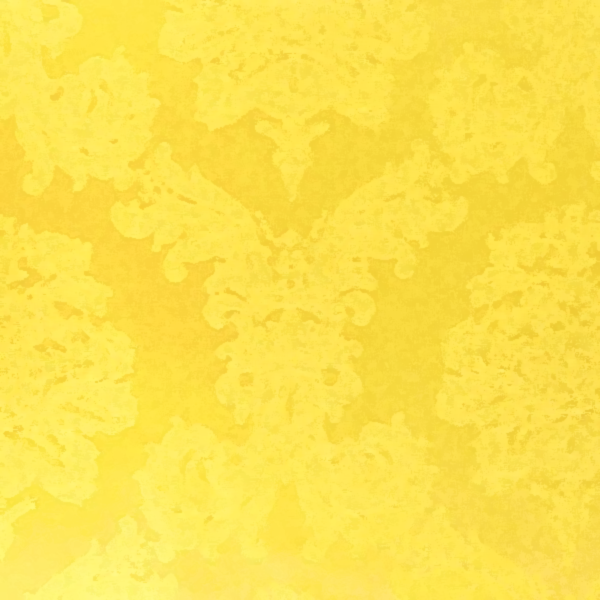 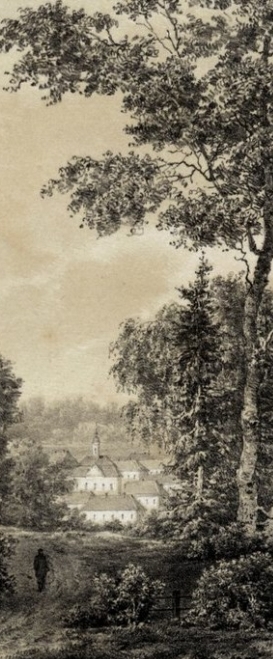 21
Cik gadu desmitus tika celta grāfu 
Broel Plāteru rezidence – pils?
(1) divus
(2) trīs
(3) četrus
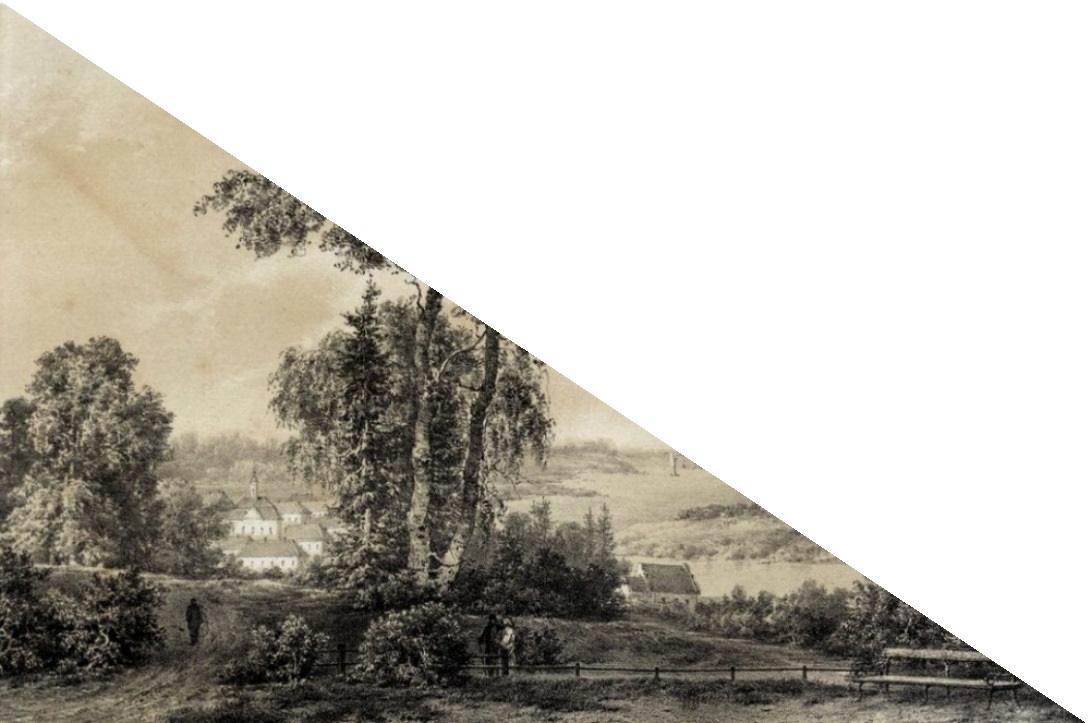 Atbilde nepareiza
Atbildēt vēlreiz
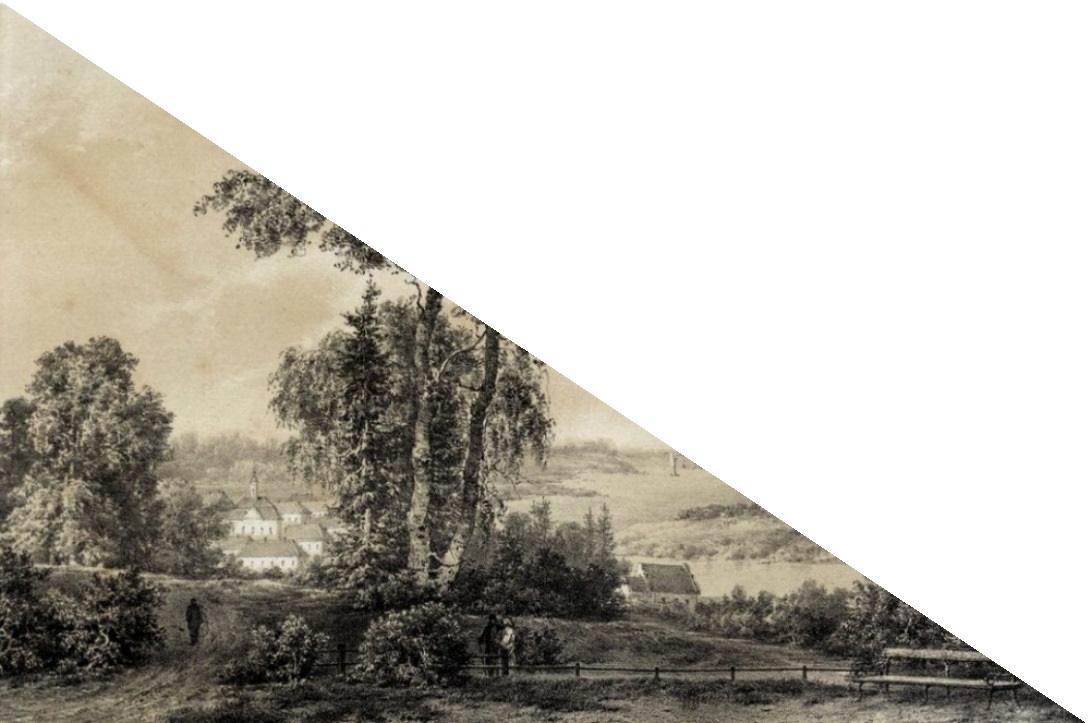 Atbilde pareiza
Izlasiet skaidrojumu
Skaidrojums

Grāfu Broel Plāteru rezidence – pils tika būvēta četrus gadu desmitus. Pils celtniecības darbi tika sākti ap 1750. gadu, pabeigti – 1791. gadā,  Konstantīna Ludvika Broel Plātera dēla Augusta Hiancinta Broel Plātera laikā.

Avots:  Krāslava. Gadi. Cilvēki. Notikumi – Krāslavas novada dome, 2003.- 14.lpp.
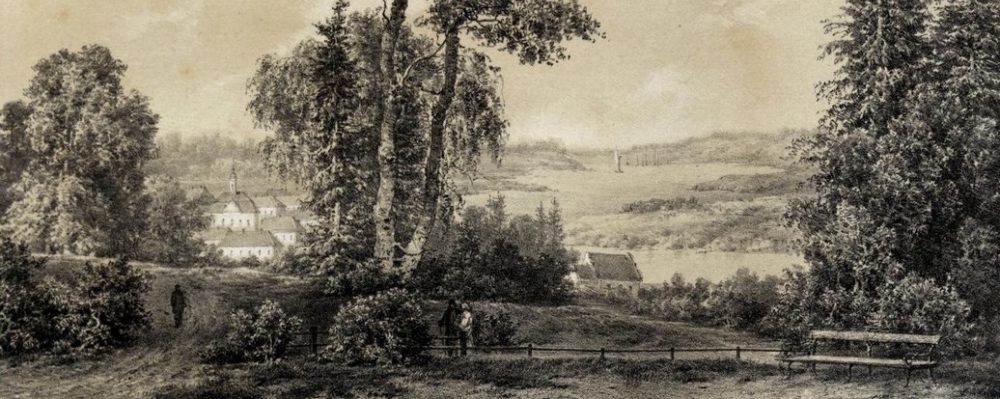 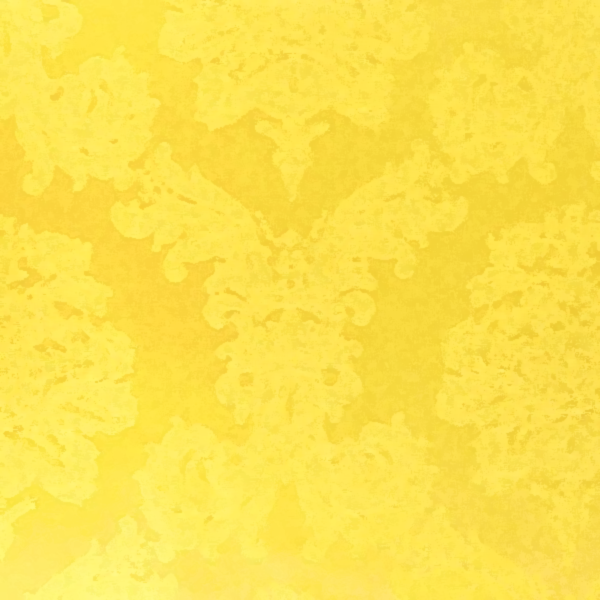 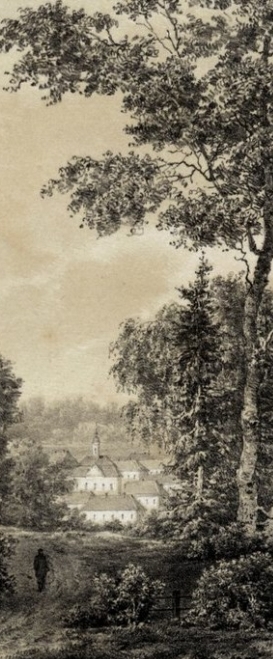 22
Vai arhitekts Antonio Parako projektēja katoļu baznīcu, balstoties vienīgi 
uz savu redzējumu?
(1) jā
(2) nē, jo arhitektu algoja grāfi Plāteri
(3) nē, jo arhitektu diktēja jezuīti
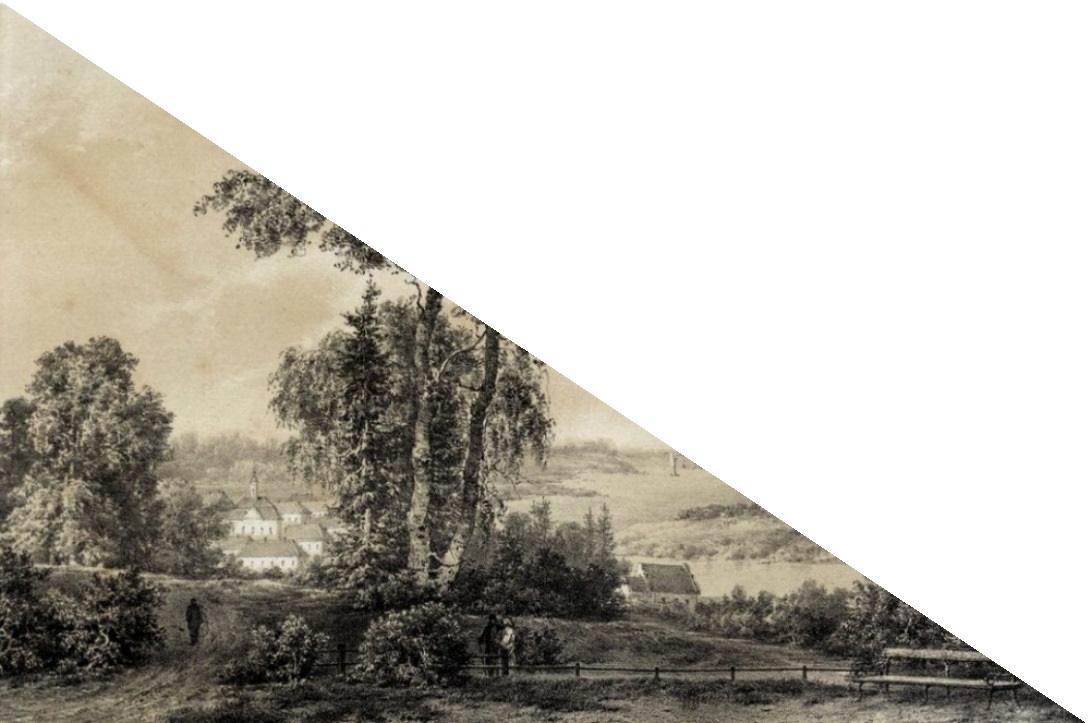 Atbilde nepareiza
Atbildēt vēlreiz
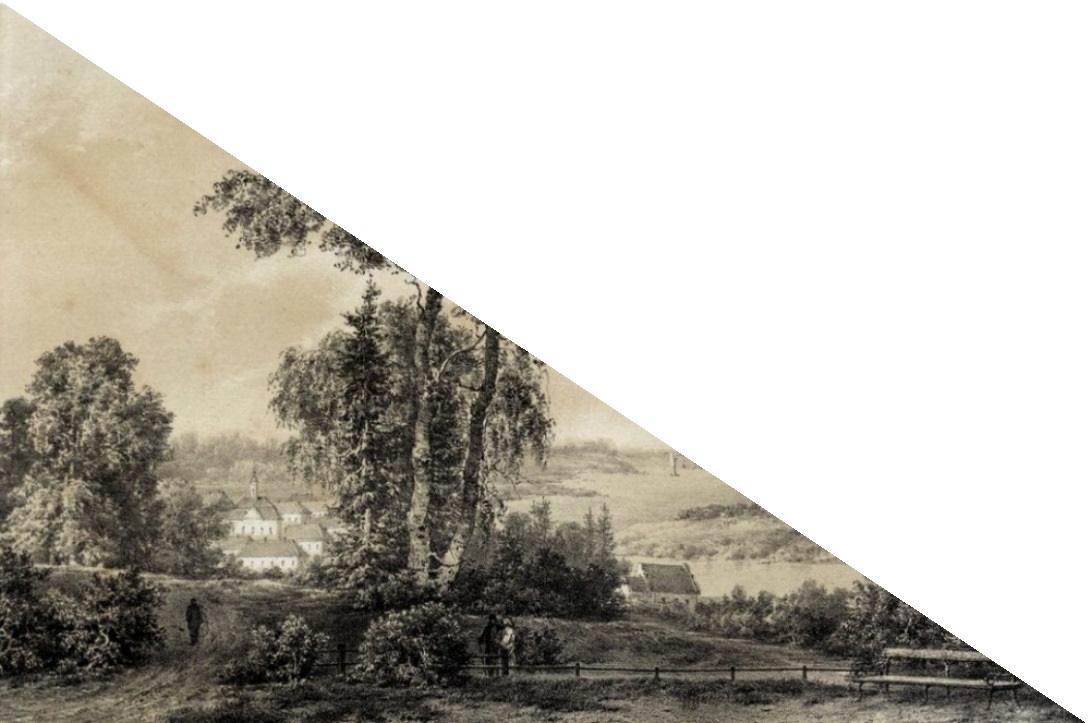 Atbilde pareiza
Izlasiet skaidrojumu
Skaidrojums

Līdz 1755. gadam Krāslavā bija jezuītu ordeņa atzars un šis apstāklis acīmredzot nepagāja secen Krāslavas katedrāles celtniecībā. Antonio Parako projektēja to,  vadoties pēc galvenās jezuītu katedrāles Romā – “Svētā Jēzus vārda baznīcas” (La chiesa del Santissimo Nome di Gesù) kanoniem. Vārdu sakot – “Svētā Jēzus vārda baznīca” Romā ir jezuītu ordeņa “dzimtās mājas”.

Avots:  Тейван, Л. По Латгалии.- Москва, 1988.- с.52
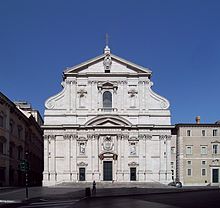 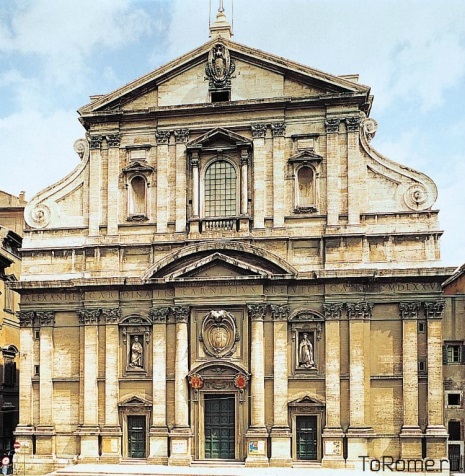 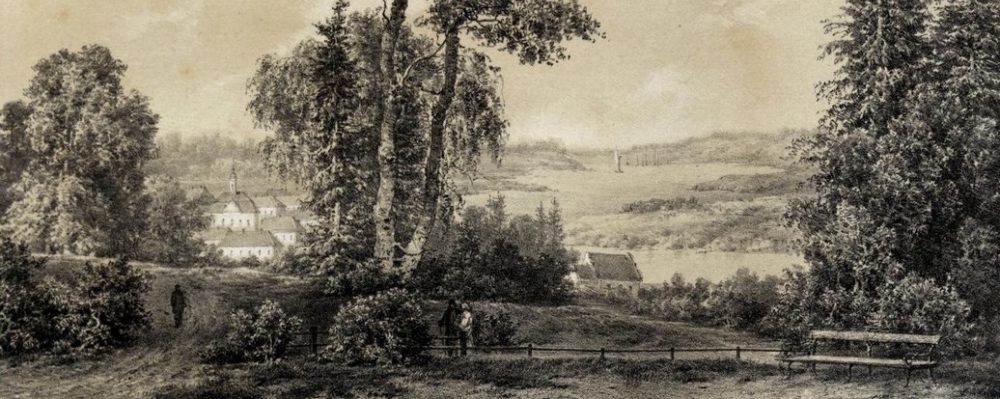 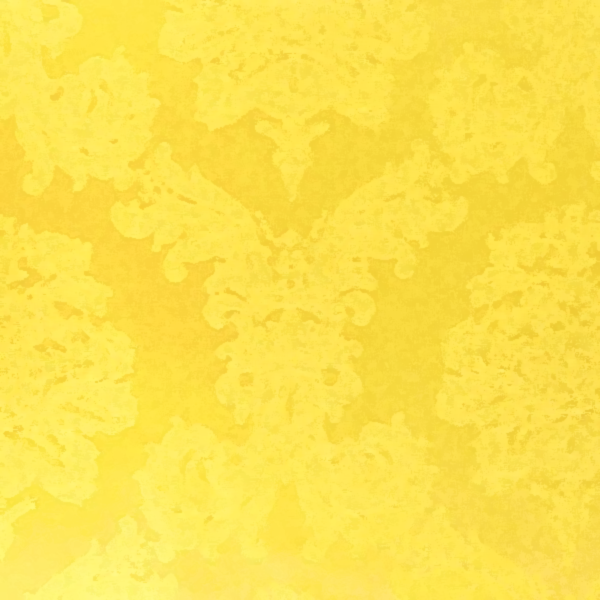 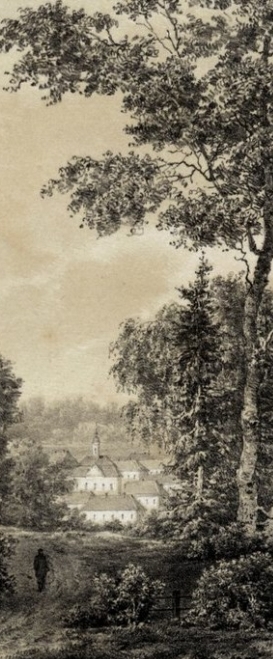 23
Konstantīna Ludvika Broel Plātera vārdā Krāslavā ir nosaukts:
(1) Garīgais seminārs
(2) Lielais zvans zvanu tornī
(3) Pareizticīgo dievnams
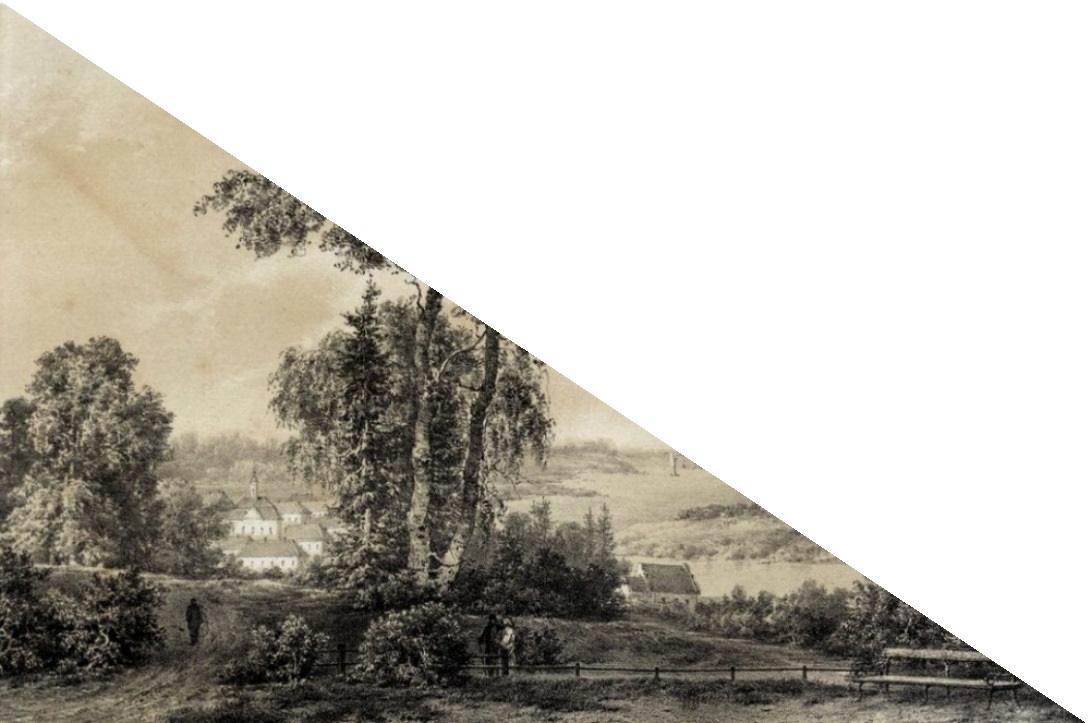 Atbilde nepareiza
Atbildēt vēlreiz
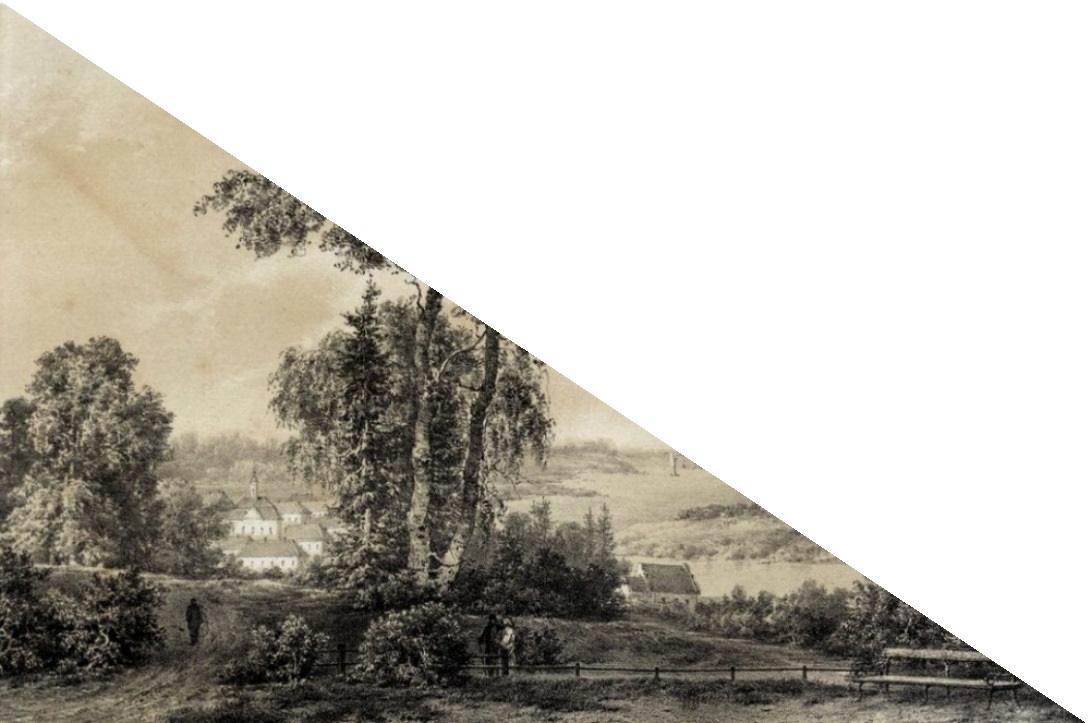 Atbilde pareiza
Izlasiet skaidrojumu
Skaidrojums

Lielais zvans zvanu tornī nosaukts Konstantīna Ludvika 
Broel Plātera vārdā.

Avots: Krāslava. Gadi. Cilvēki. Notikumi – Krāslavas novada dome, 2003.- 12.lpp.
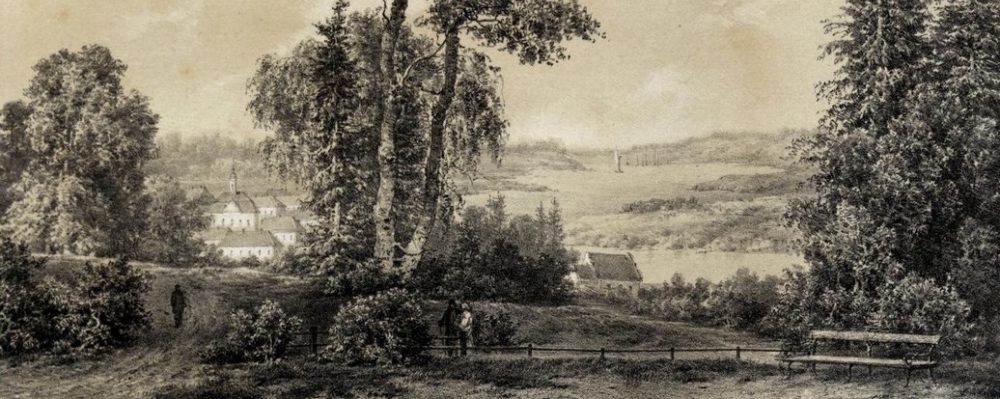 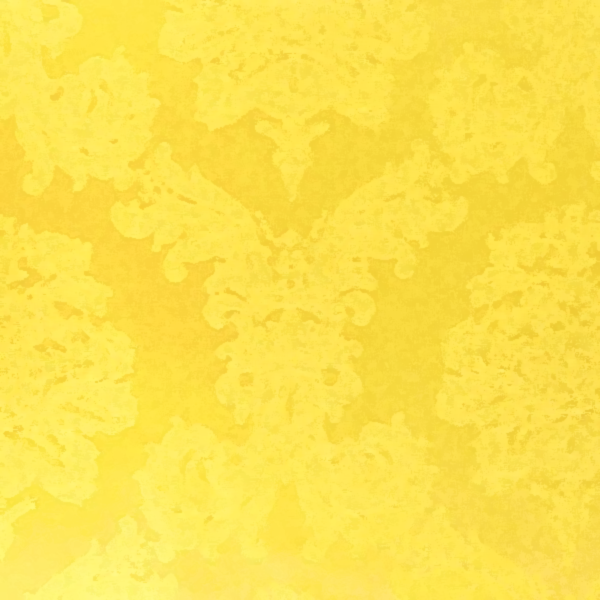 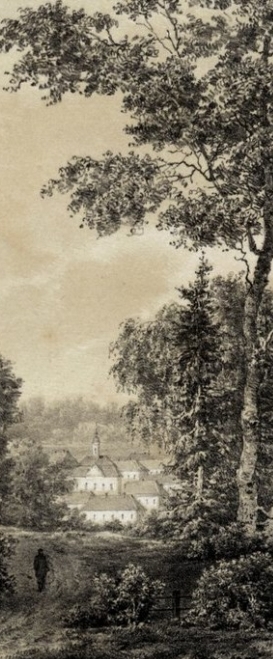 24
Vai Krāslavas svētā  Donata kapličas interjeram ir dubultnieks Eiropā?
(1) nē, nav
(2) jā, ir Polijā
(3) jā, ir Lietuvā
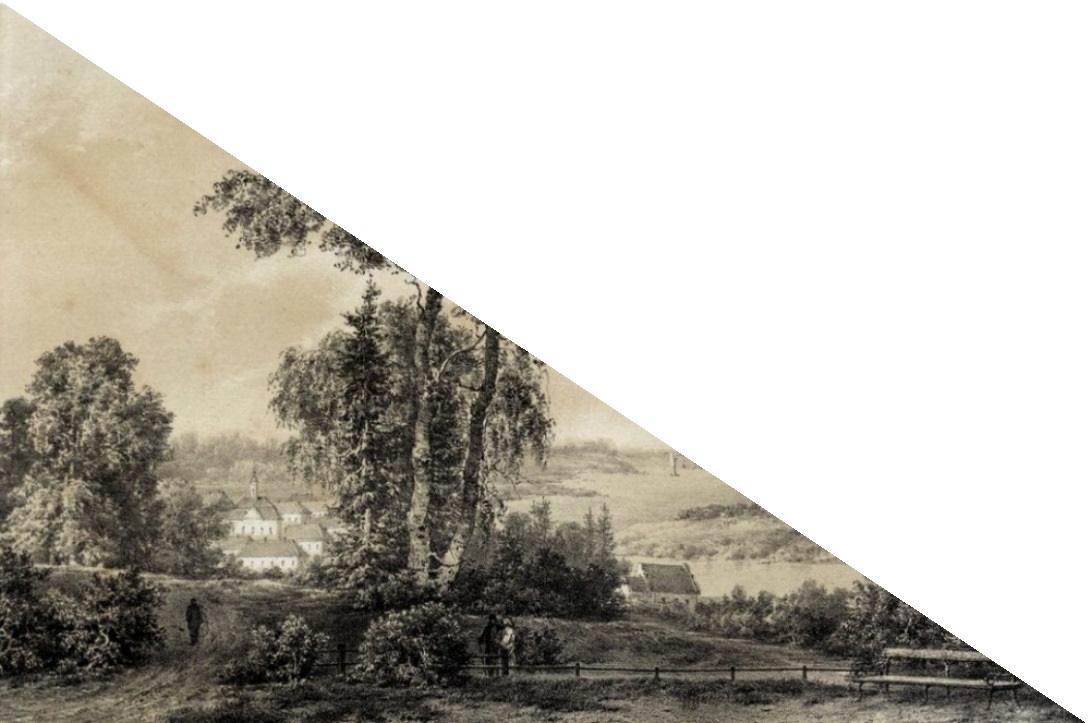 Atbilde nepareiza
Atbildēt vēlreiz
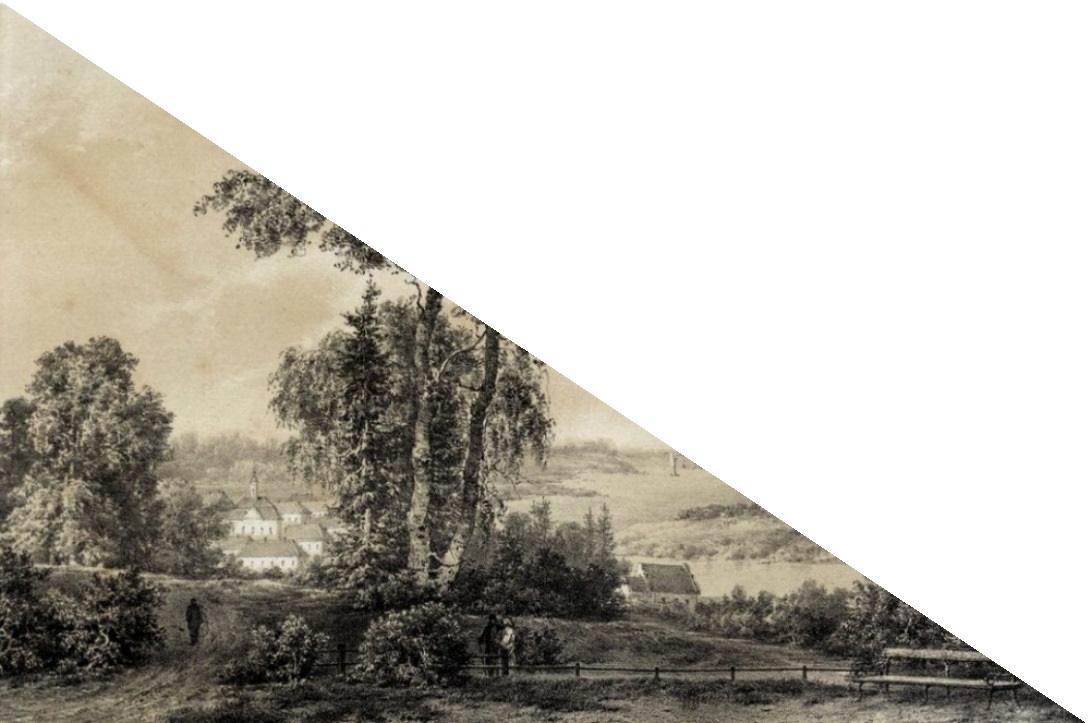 Atbilde pareiza
Izlasiet skaidrojumu
Skaidrojums

Sv. Donāta altāris Krāslavas katoļu baznīcas kapličā tika izveidots pēc Vāveles katedrālē (Krakovā, Polijā) esošā sv. Staņislava altāra parauga.

Avots: Manteifel, Gustaw. Krasław w Inflantach Polskich –Warszawa:1901, 21.-22.lpp.
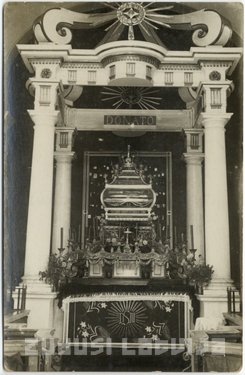 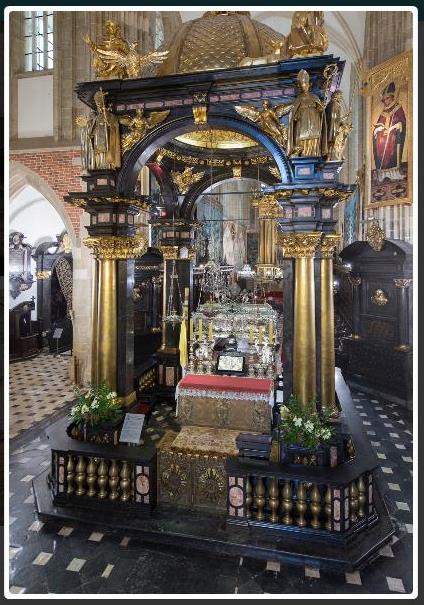 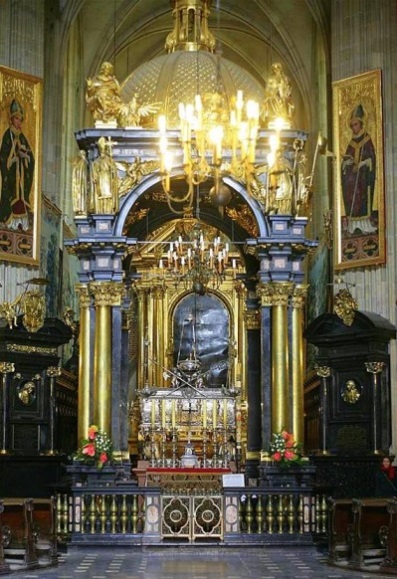 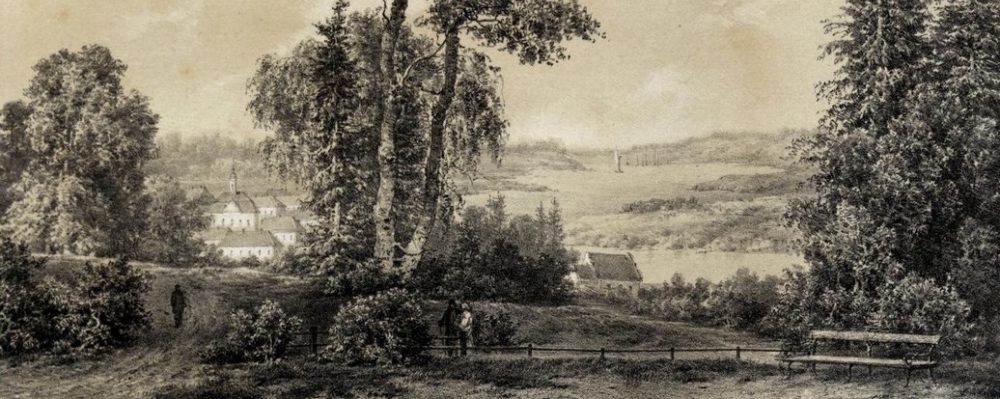 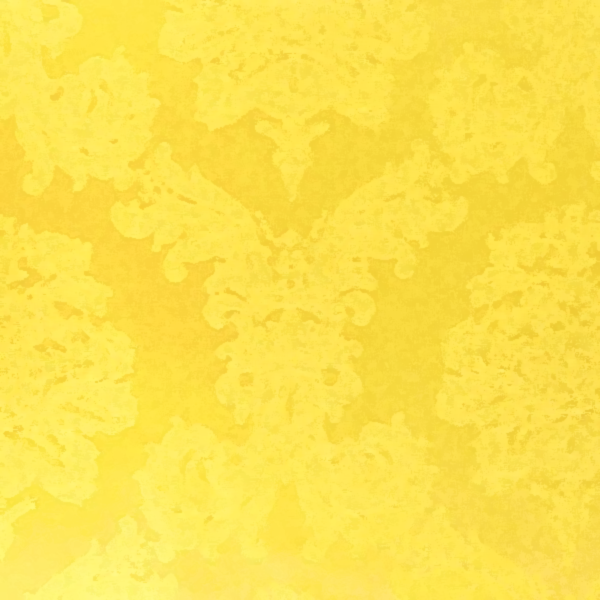 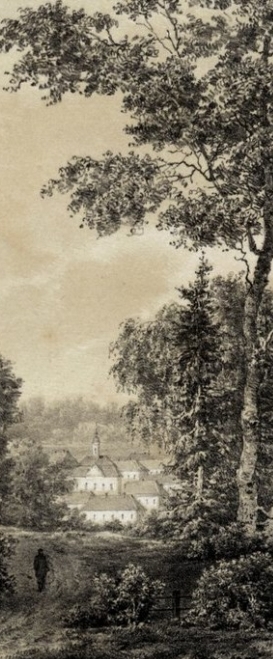 25
Konstantīna Ludvika Broel Plātera 
dzīves laikā Krāslavā tika uzcelta:
(1) Sinagoga, katoļu baznīca
(2) Pareizticīgo dievnams, katoļu baznīca
(3) Katoļu baznīca, vecticībnieku lūgšanu nams
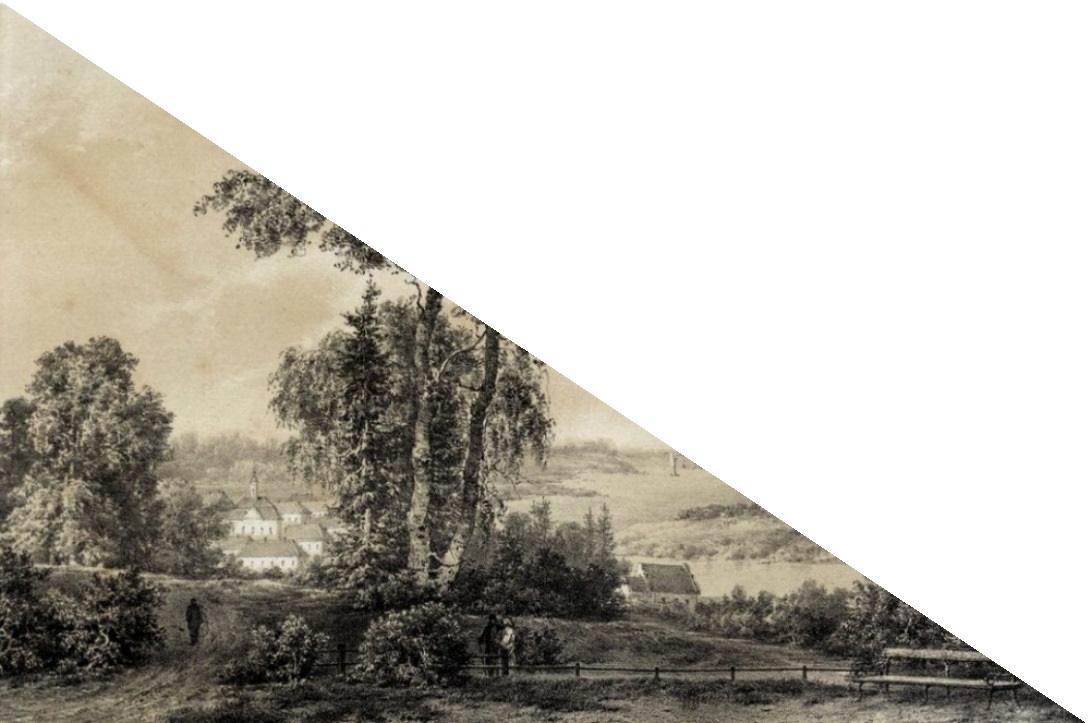 Atbilde nepareiza
Atbildēt vēlreiz
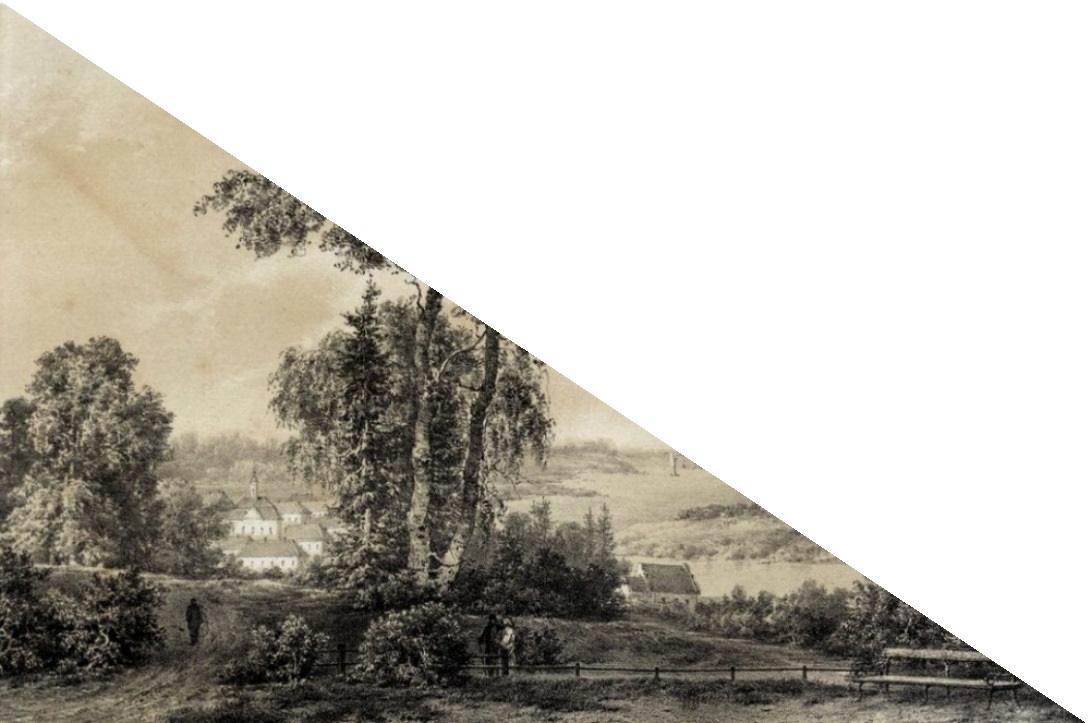 Atbilde pareiza
Izlasiet skaidrojumu
Skaidrojums
Katoļu baznīca tika uzcelta 1767. gadā, konsekrēta 1777. gadā.
Lai izveidotu Krāslavu par nozīmīgu saimniecisku, kultūras un garīgās dzīves centru, jau 18. gs. grāfi Plāteri uz Krāslavu ieveda dažādu tautību amatniekus un veicināja tirdzniecību. Šai procesā aktīvi iesaistījās arī ebreji. Ebreju kopienai Krāslavā 1764. gadā tika uzcelta mūra sinagoga. 
Pirmais pareizticīgo dievnams Krāslavā tika iesvētīts 1840. gadā, konsekrēts svētā Jura godam (atradās tirgus laukuma centrā). 
Vecticībnieku kopiena Krāslavā tiks dibināta 1850. gadā. 
Grāfs Konstantīns Ludviks  Broel Plāters miris 1778. gadā, apbedīts Krāslavā.

Avots:  Kaminska, R., Bistere, A. Sakrālās arhitektūras un mākslas mantojums vēsturiskajā Krāslavas rajonā – Rīga, Neputns, 2015.- 7.- 14., 38.lpp.
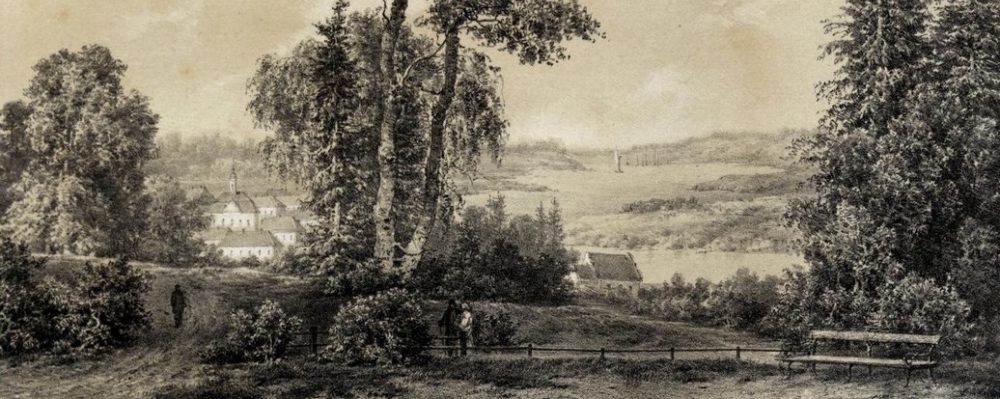 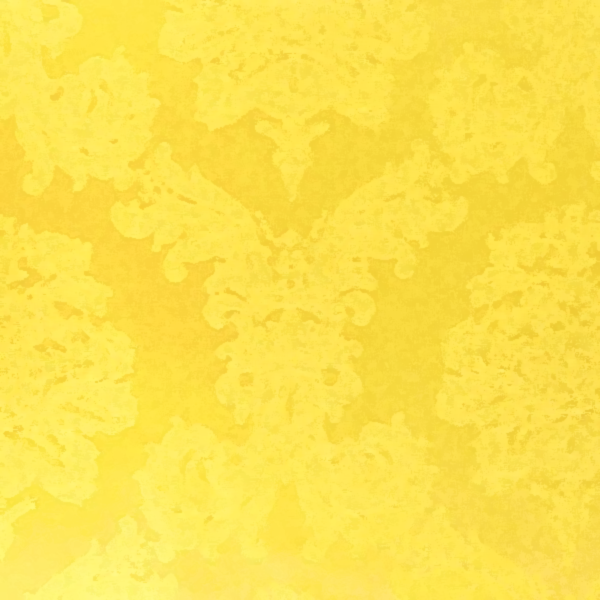 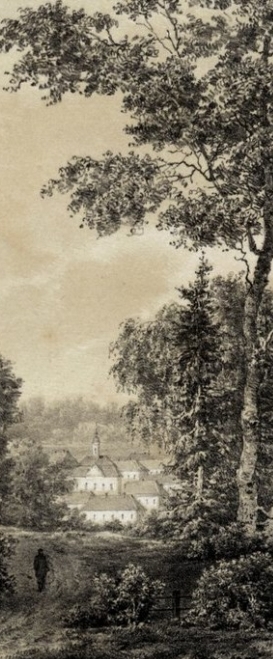 26
Šis mākslinieks dzimis 1807. gadā netālu no Grodņas. Dzīves laikā ir iemūžinājis daudzus arhitektūras pieminekļus Polijas, Baltkrievijas, Latgales teritorijā.
Intensīvi strādājot Latgalē 1875. un 1876. gadā,  veselā zīmējumu sērijā ir iemūžināta arī Krāslava - Plāteru jaunā pils, bibliotēka, rātsnams, laukums, parks un citas vietas.
Kā sauc šo mākslinieku?
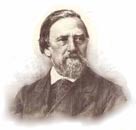 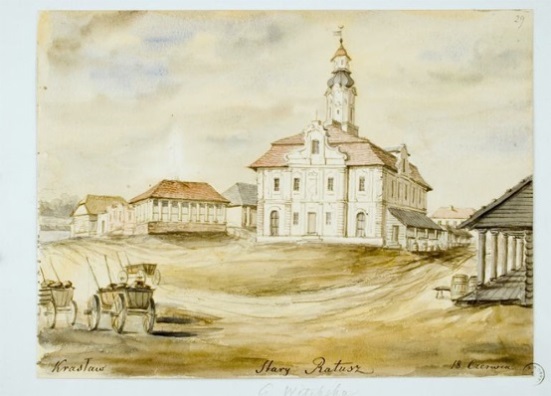 (1) Naums Orda
(2) Napoleons Orda
(3) Nikodems Orda
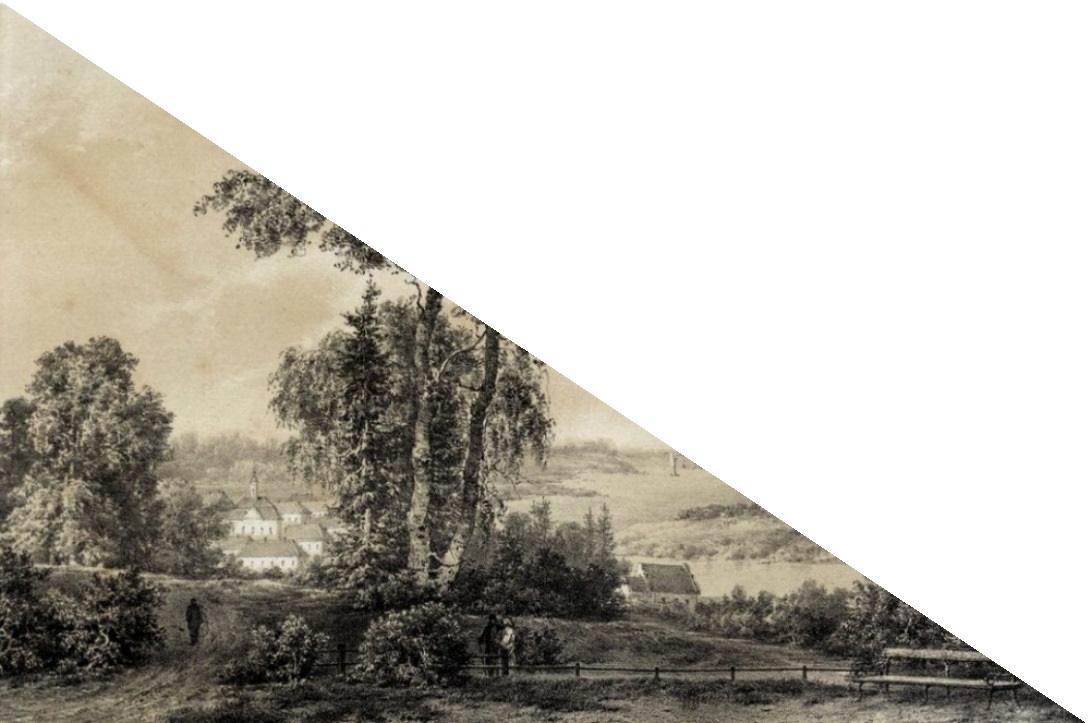 Atbilde nepareiza
Atbildēt vēlreiz
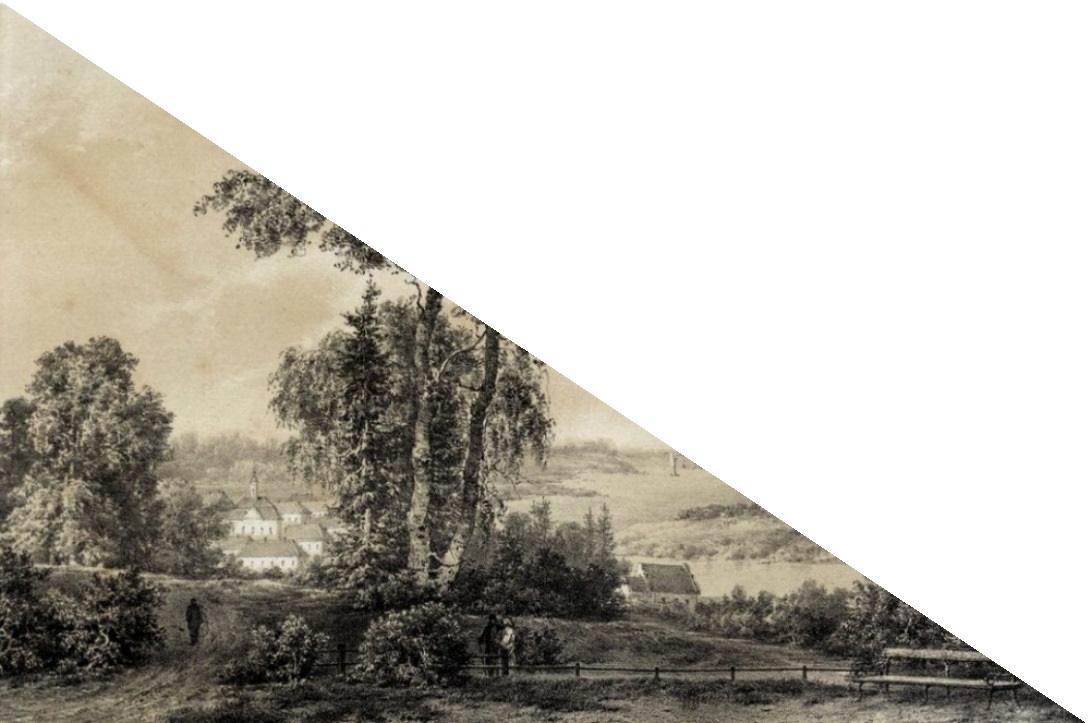 Atbilde pareiza
Izlasiet skaidrojumu
Skaidrojums
Mākslinieku sauc Napoleons Orda. N. Ordas darbus raksturo katras celtnes pietiekami detalizēts kopskats ar ikvienai celtnei raksturīgo. Tāpēc šiem darbiem ir liela oriģināldokumentāla vērtība, ņemot vērā, ka daudzas no 19. gs. celtnēm nav saglabājušās vai zaudējušas savu sākotnējo veidolu. 
N. Orda ir atveidojis 18.gs. Krāslavas ainavu, raugoties no pils loga uz Daugavas pusi. Priekšplānā – liela bērza un egļu ielokā mājīgi iekārtots soliņš atpūtai, tālāk -  neliela mūra būdiņa (iespējams, sarga). Tālumā aizvijas Daugavas līklocis ar zvejnieku laivām un burinieku. Kreisajā pusē – ceļš, kas ved uz pilsētiņas centru. Ar solīdam gaišu namu aprisēm un rātsnama tornīti tam pāri.

Avots:  Zeile, P. Latgales kultūras vēsture: Rēzekne, 2006.- 268. lpp.
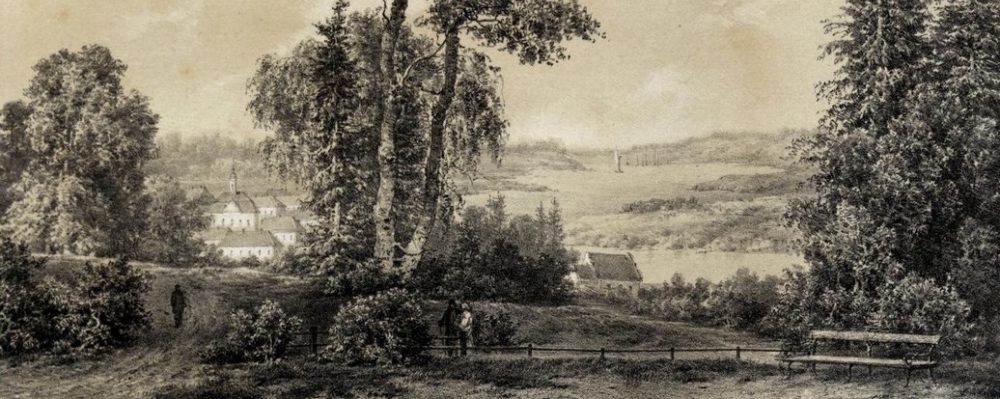 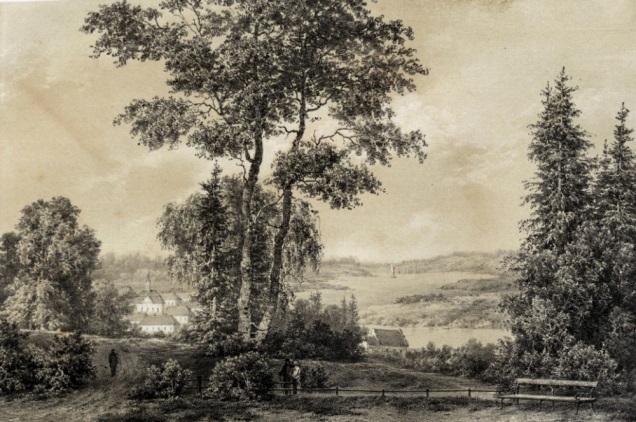 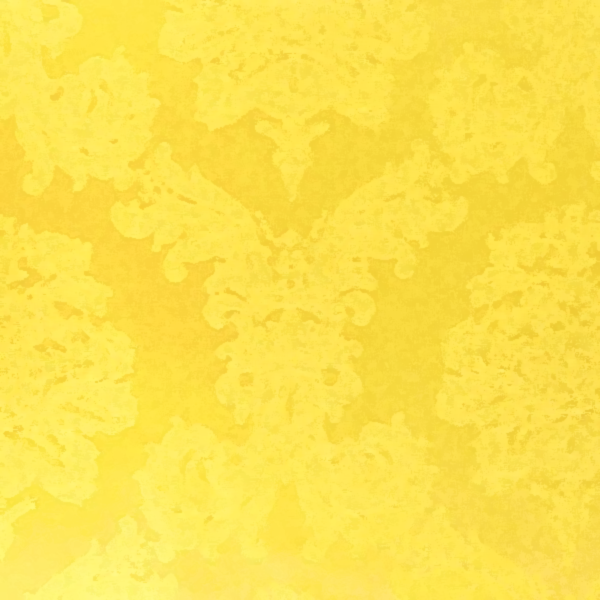 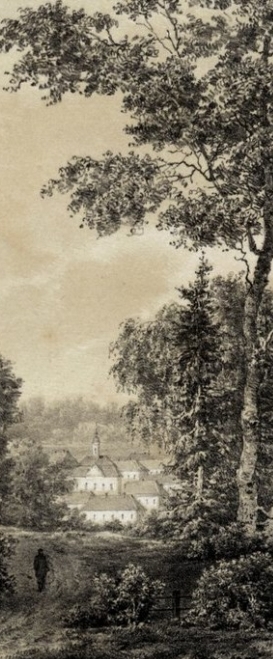 27
Plāteru dzimtai ir devīze - “Melior mors macula” , ko no latīņu valodas latviešu valodā tulko kā “Labāk nāve nekā ….”
(1) Ciešanas
(2) Negods
(3) Sāpes
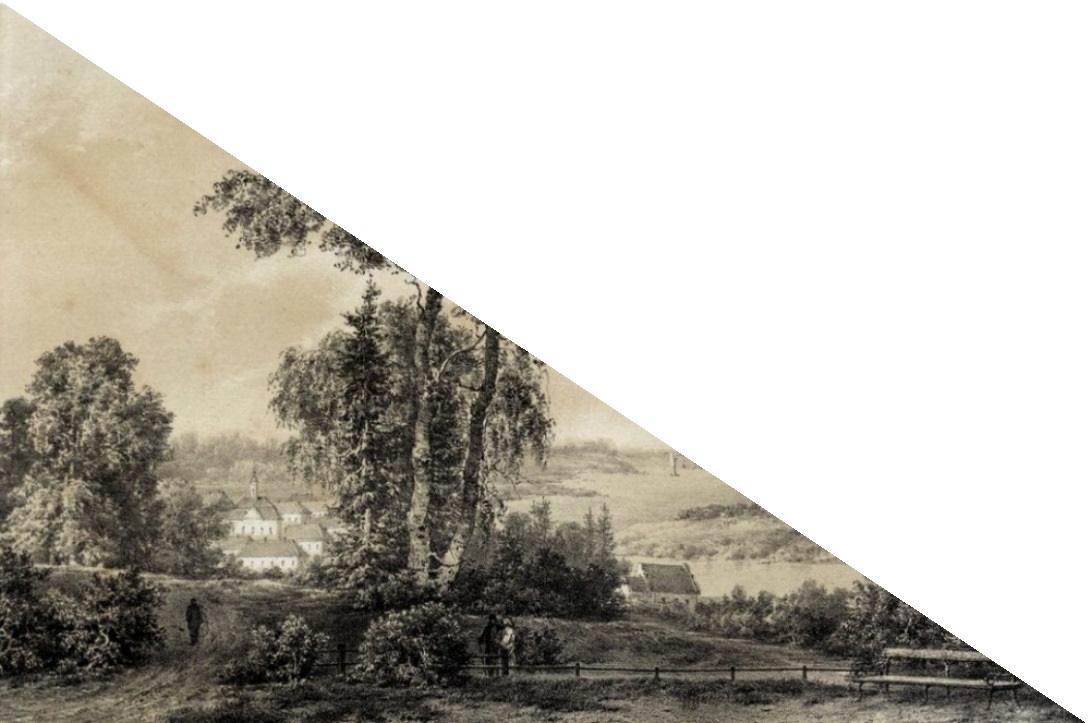 Atbilde nepareiza
Atbildēt vēlreiz
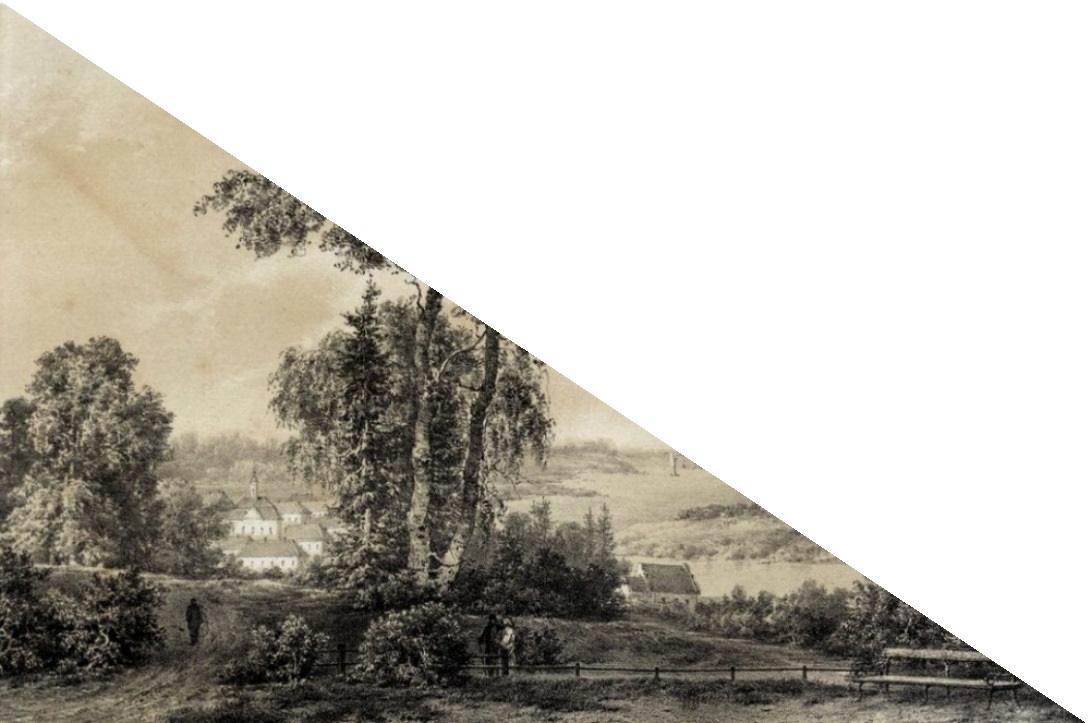 Atbilde pareiza
Izlasiet skaidrojumu
Skaidrojums

Grāfu Plāteru dzimtas devīzi “Melior mors macula” no latīņu valodas tulko kā “Labāk nāve nekā negods”.

Avots:  Szymon, Konarski. Platerowie. – Paryż,  1955.- 7.lpp. //
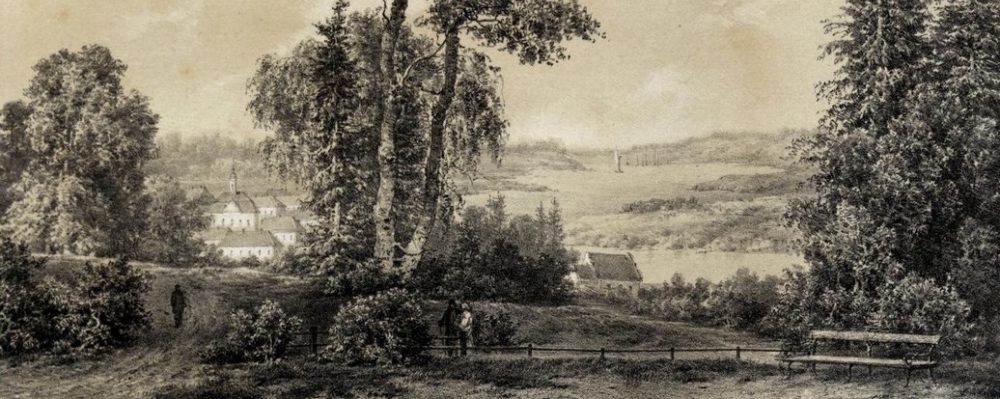 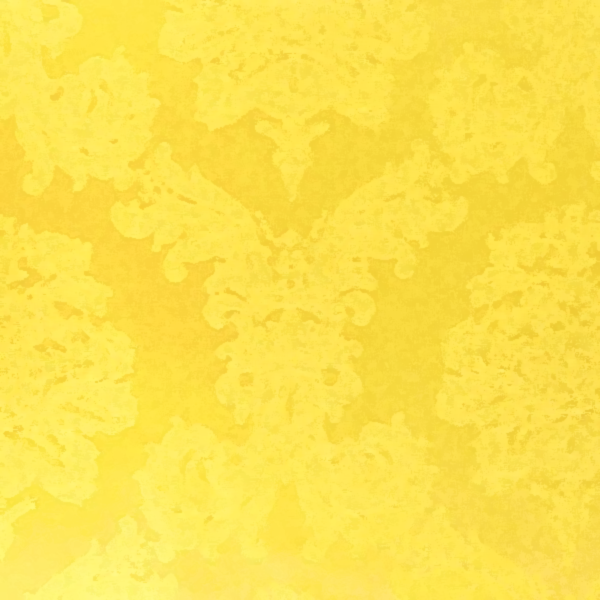 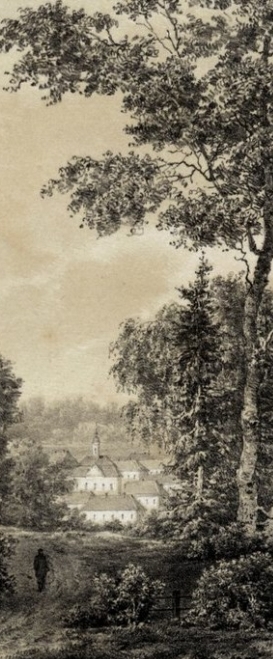 28
Cik gadsimtus grāfiem Broel Plāteriem piederēja Krāslava?
(1) vienu gadsimtu
(2) divus gadsimtus
(3) trīs gadsimtus
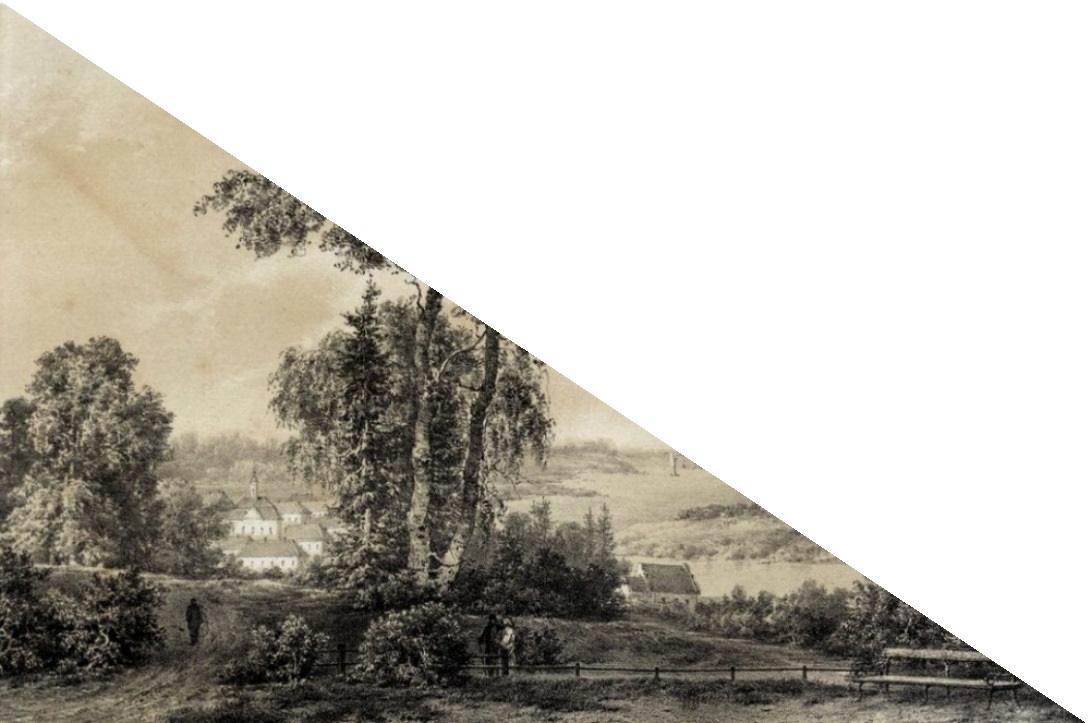 Atbilde nepareiza
Atbildēt vēlreiz
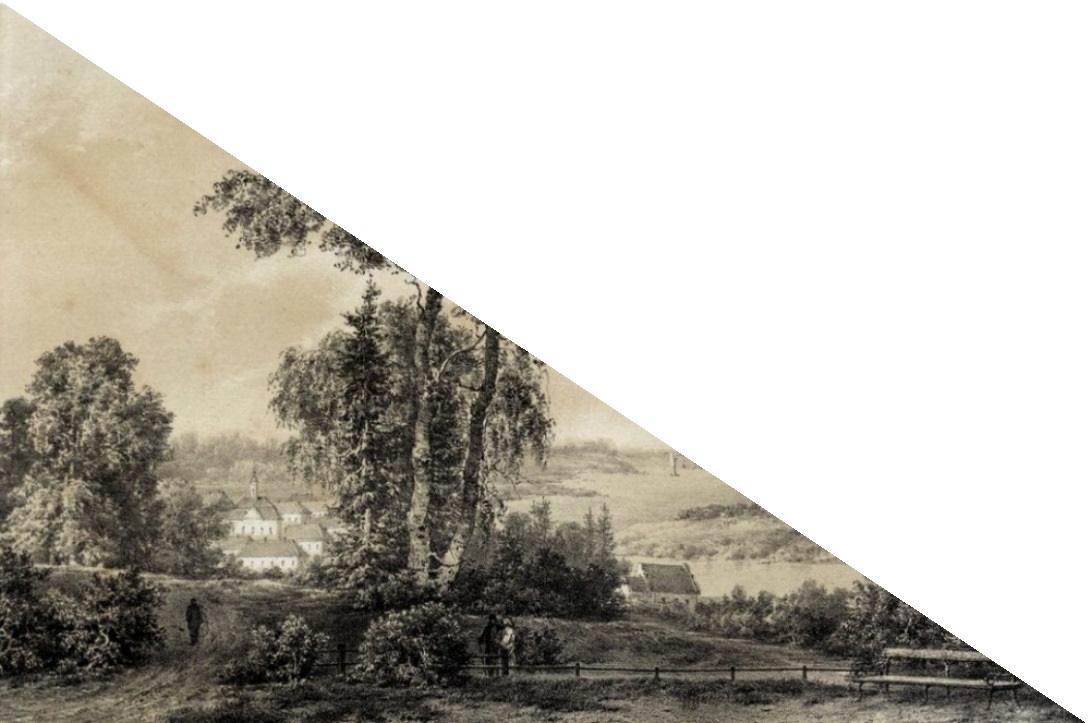 Atbilde pareiza
Izlasiet skaidrojumu
Skaidrojums

Pirmais Pasaules karš piespieda grāfus Plāterus doties prom no Krāslavas. Pēc Pirmā pasaules kara Latvijas Republikā notiekošās agrāras reformas rezultātā Plāteru īpašumi Krāslavā tika ieskaitīti valsts zemes fondā. Gandrīz divus gadsimtus ilgais grāfu Plāteru laiks Krāslavā bija beidzies.

Avots: Krāslava. Gadi. Cilvēki. Notikumi – Krāslavas novada dome, 2003.- 36.lpp.
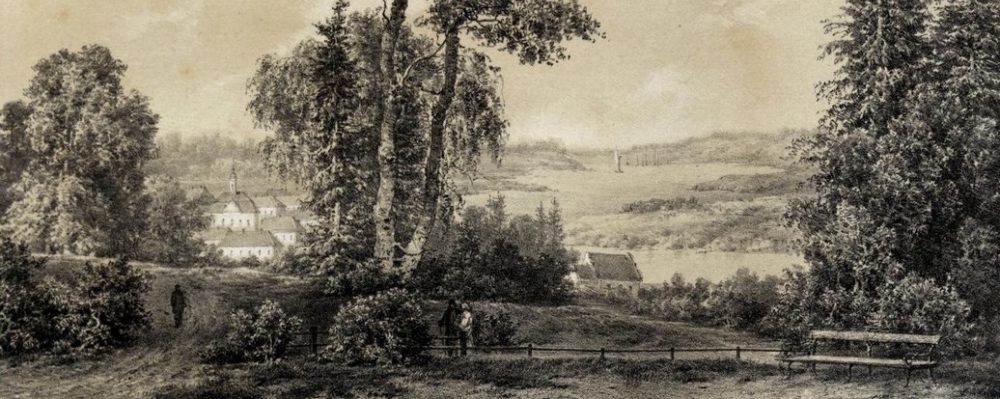 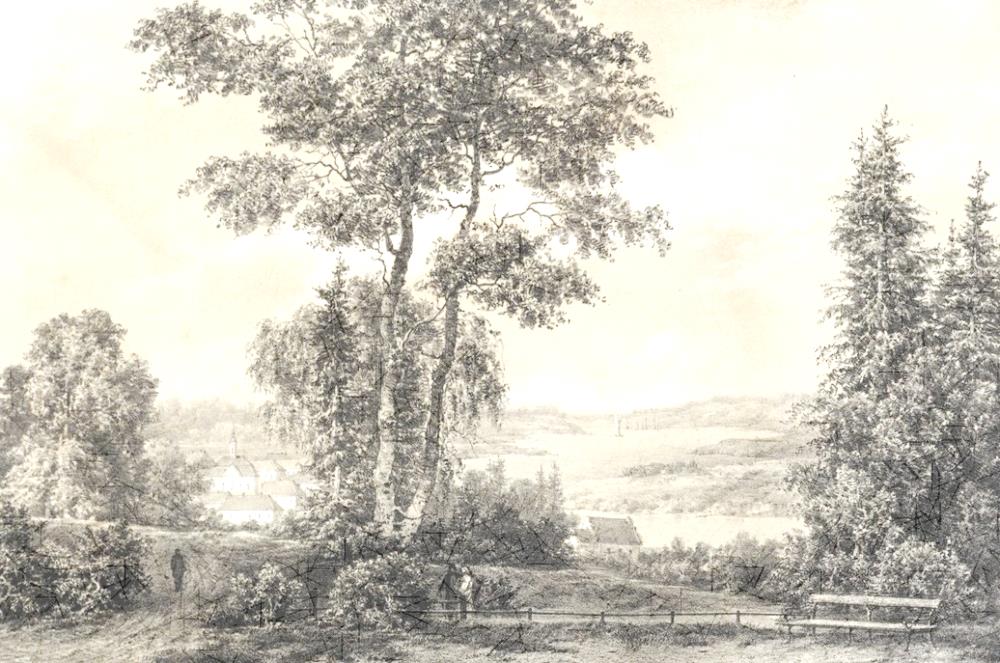 Novadpētniecības spēle ir izspēlēta. 
Kā Jums veicās?
Būsim gandarītas, ja uzzinājāt ko jaunu no Krāslavas vēstures,  kā arī atsvaidzinājāt atmiņā jau zināmo.
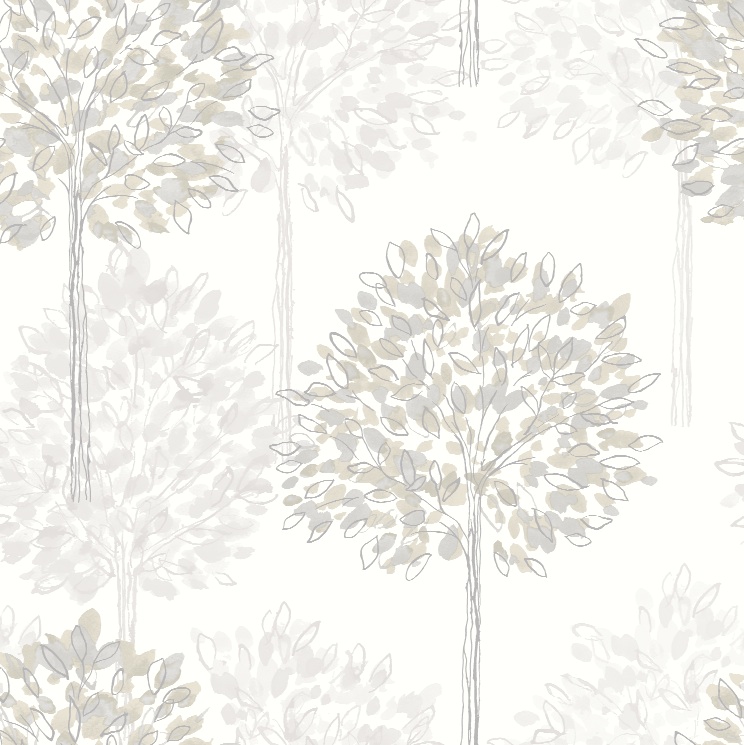 Spēli izveidoja
Krāslavas novada centrālās bibliotēkas 
bibliotekāre Anna Bartuša. 

Par datorsalikumu parūpējās 
bibliotēkas datortīkla administratore Ilona Cabule.
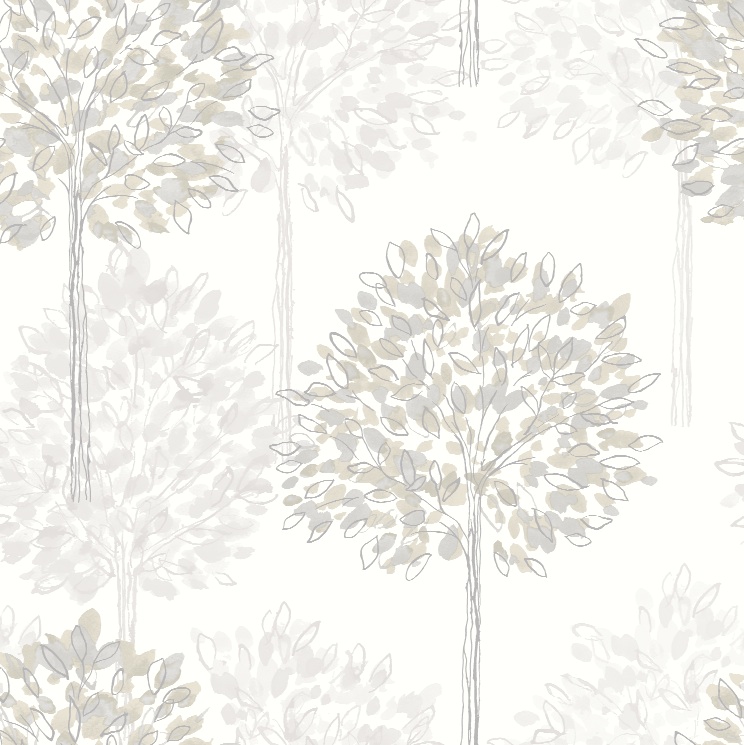 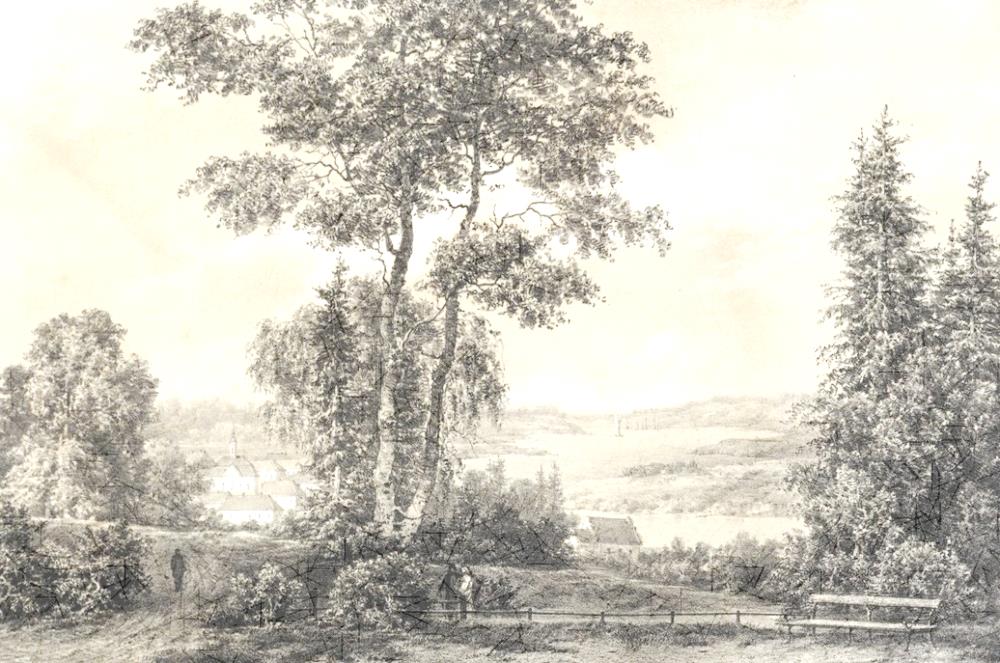